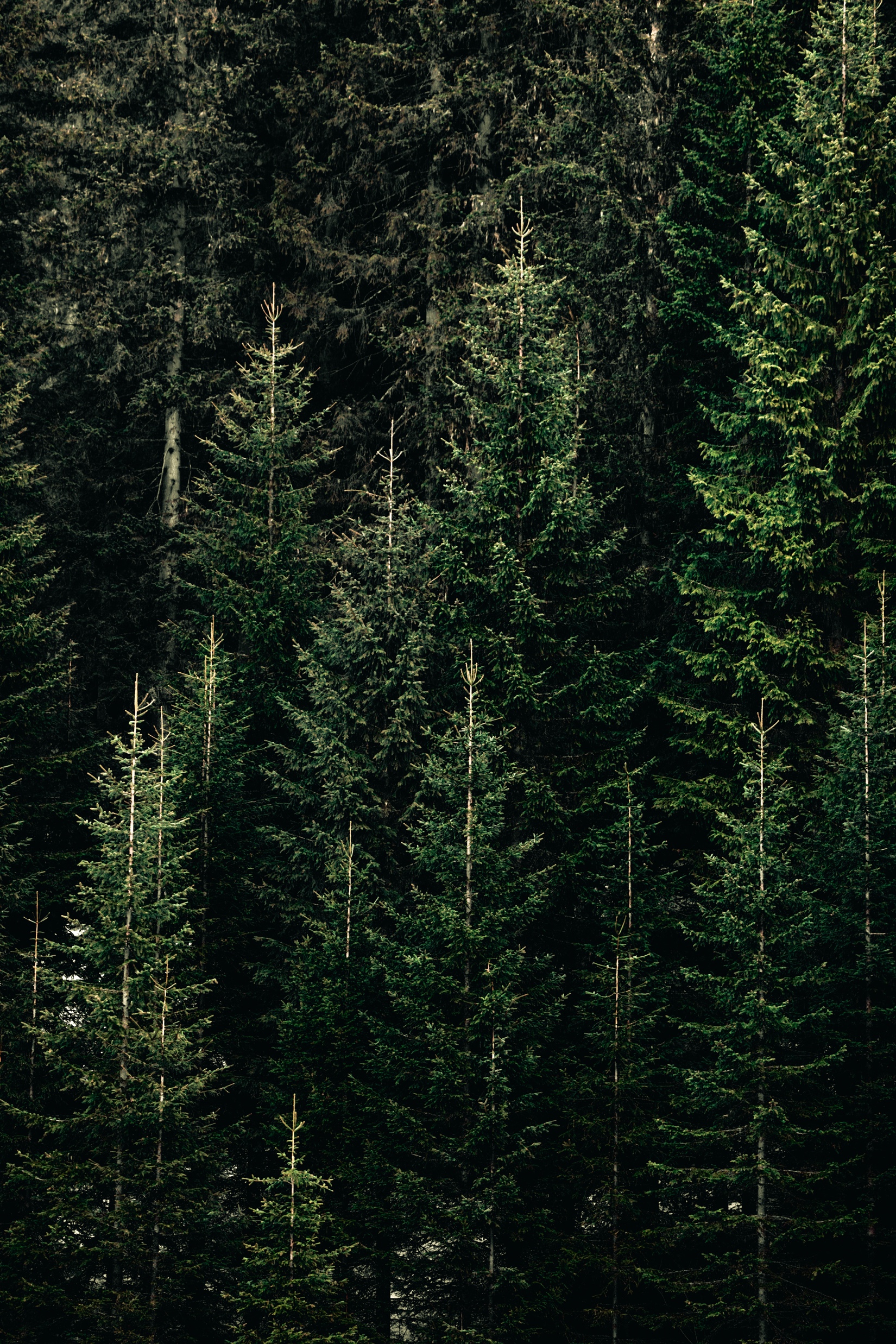 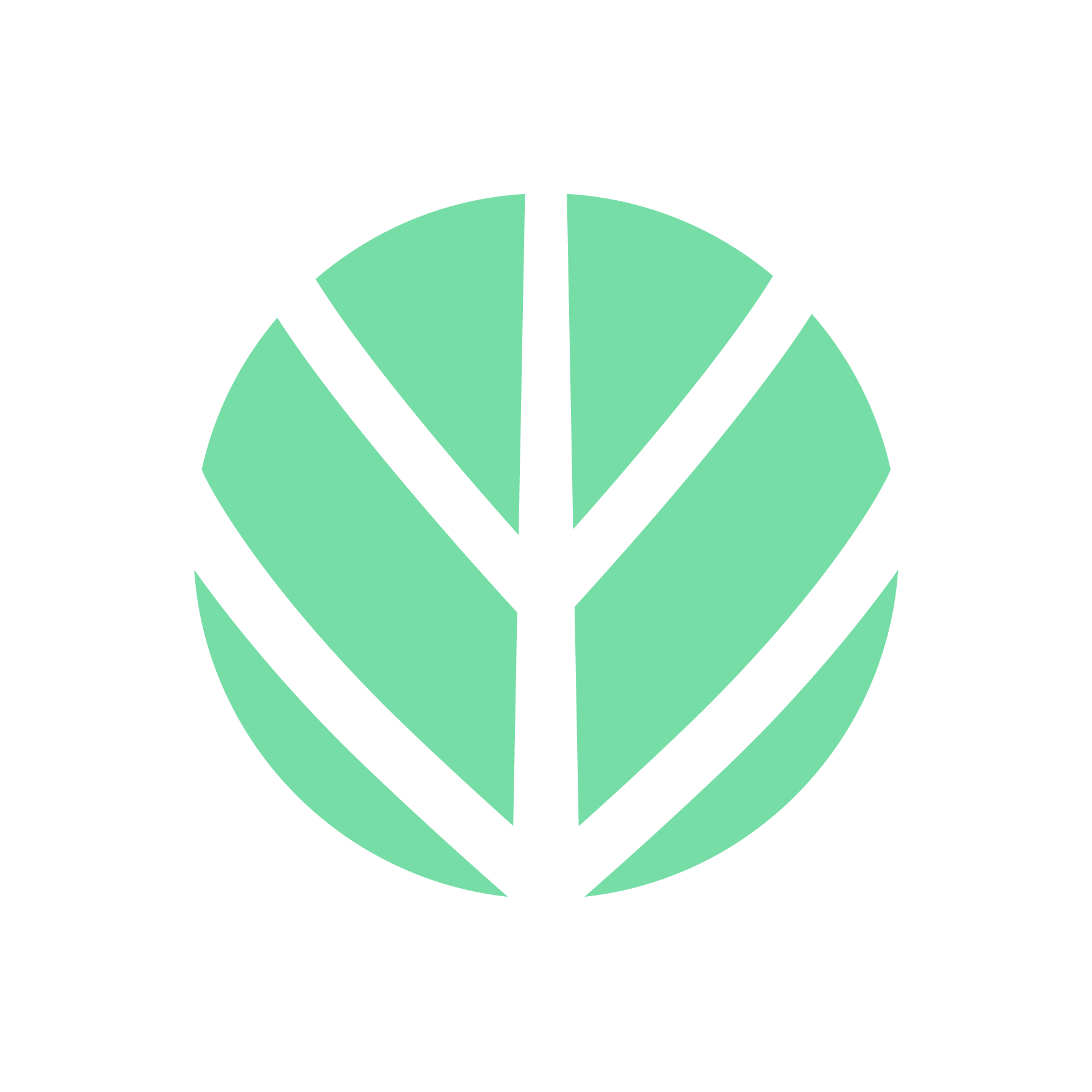 AMORCER LA TRANSITION BAS CARBONE DE SON ENTREPRISE : 

POURQUOI & COMMENT ? 






DIAGNOSTIC BAS CARBONE
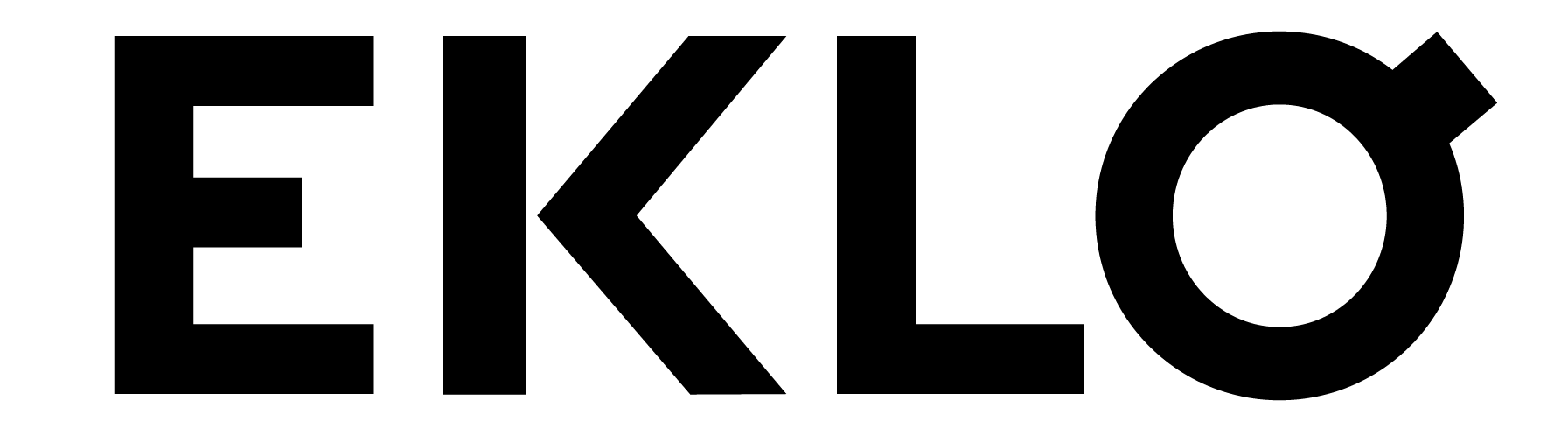 Waremme – Avril 2025
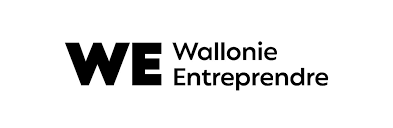 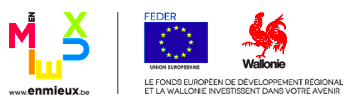 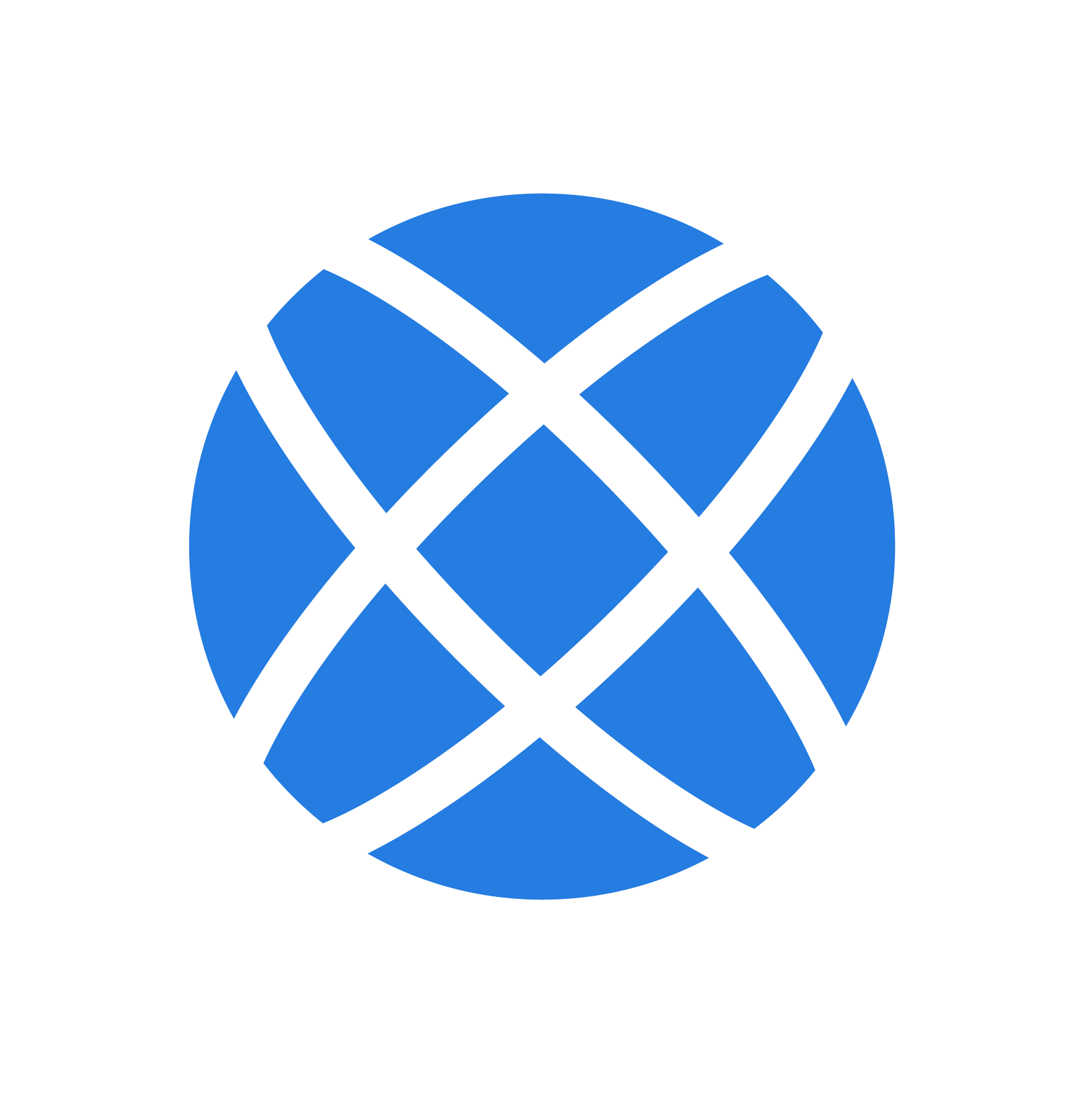 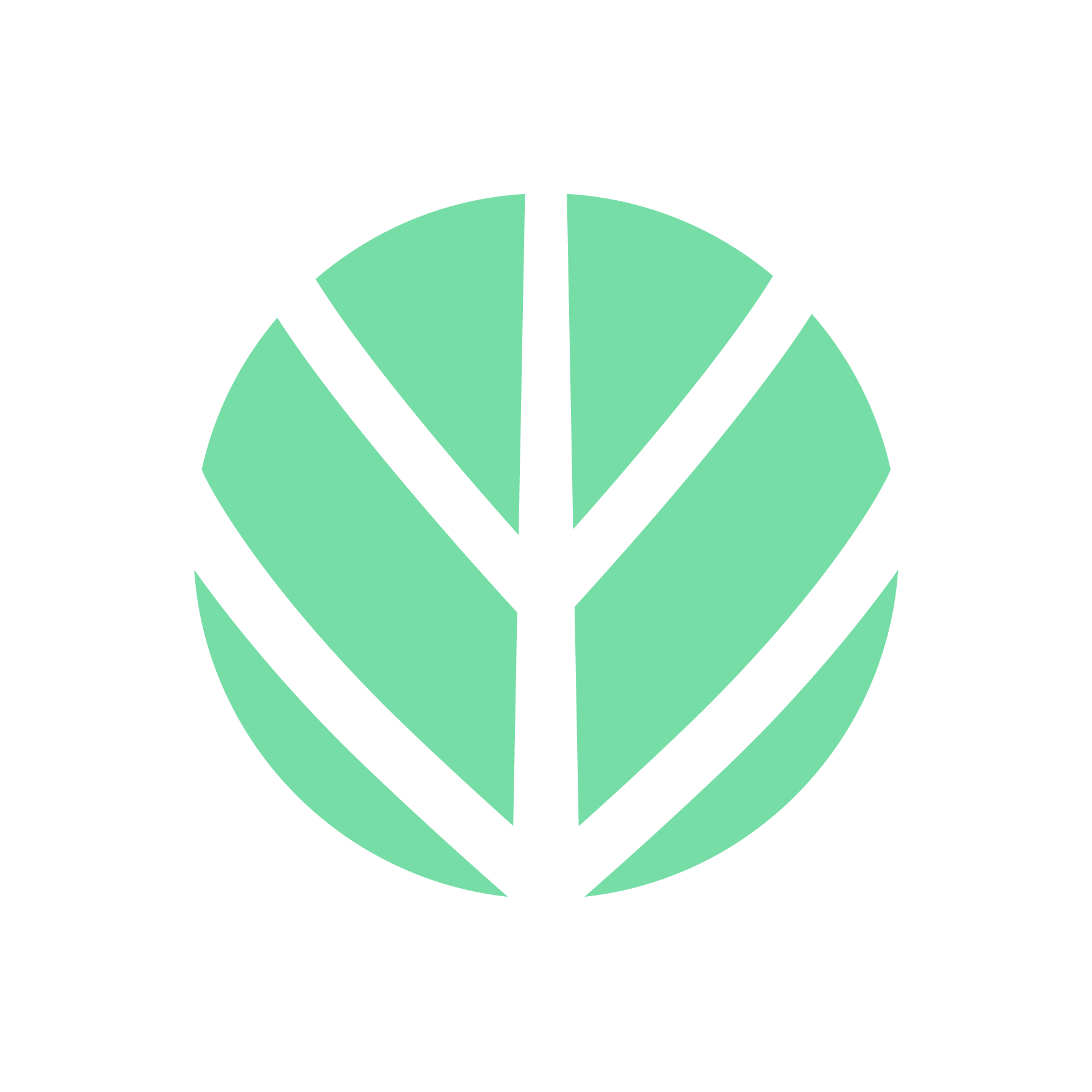 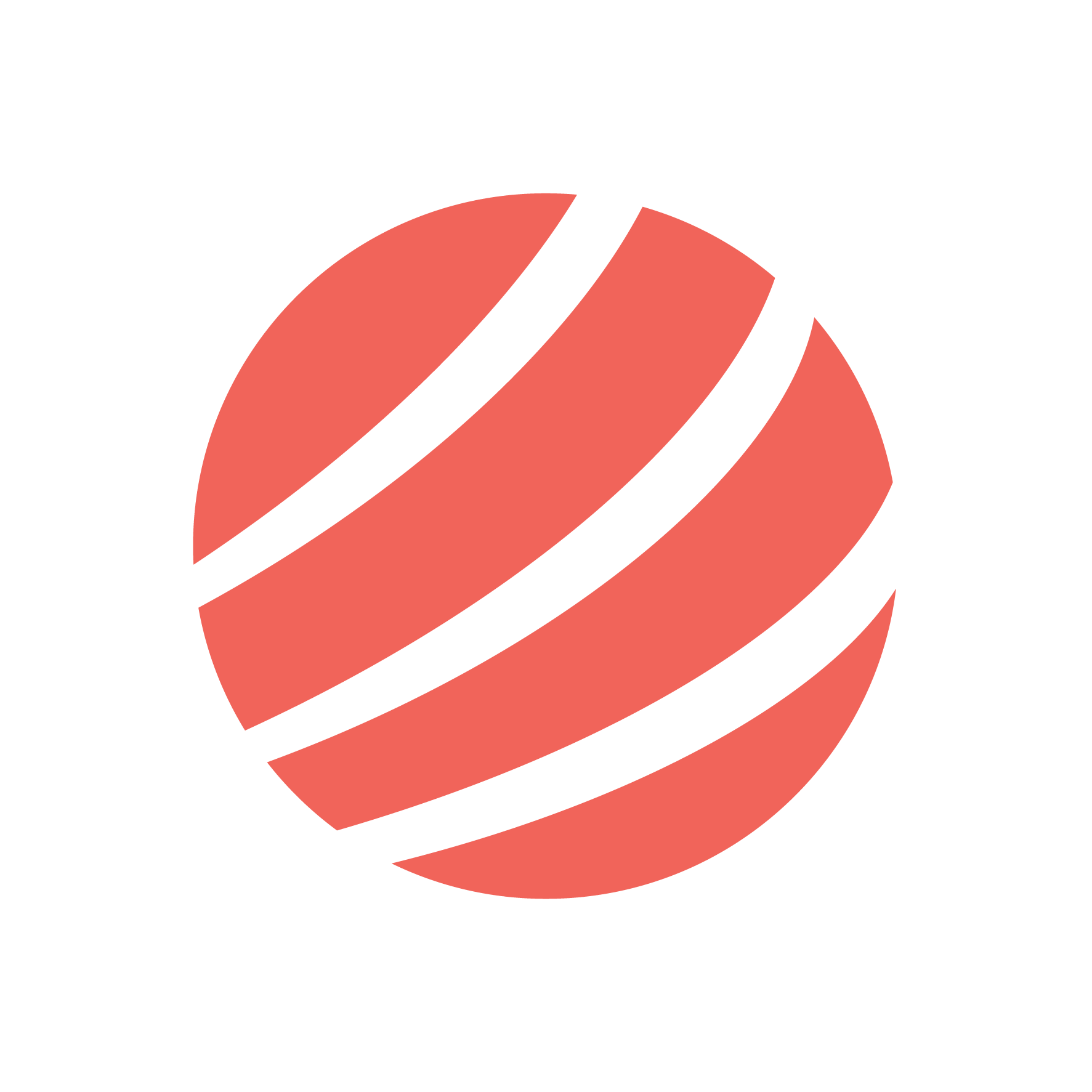 CONTEXTE AMONT  Ressources
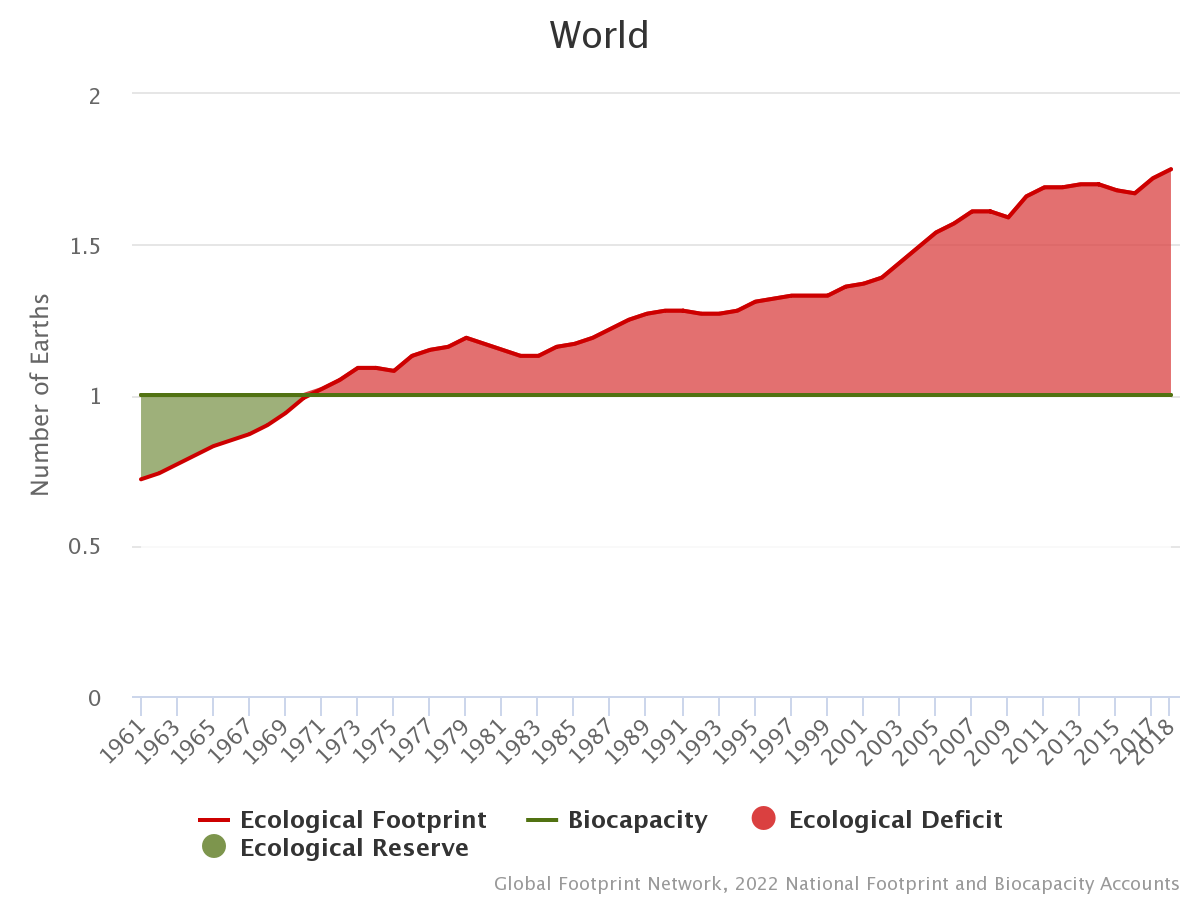 NON - Renouvelable
Renouvelable
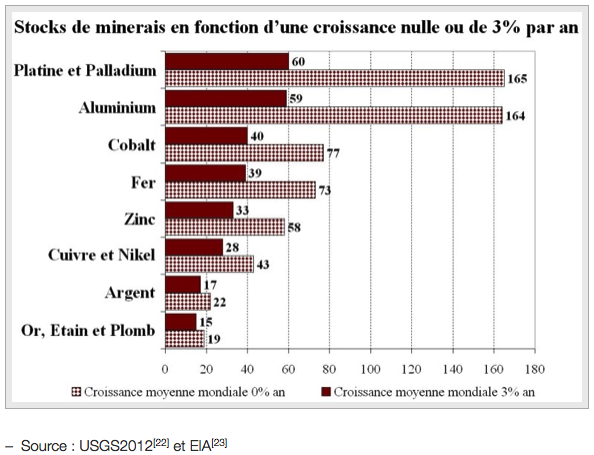 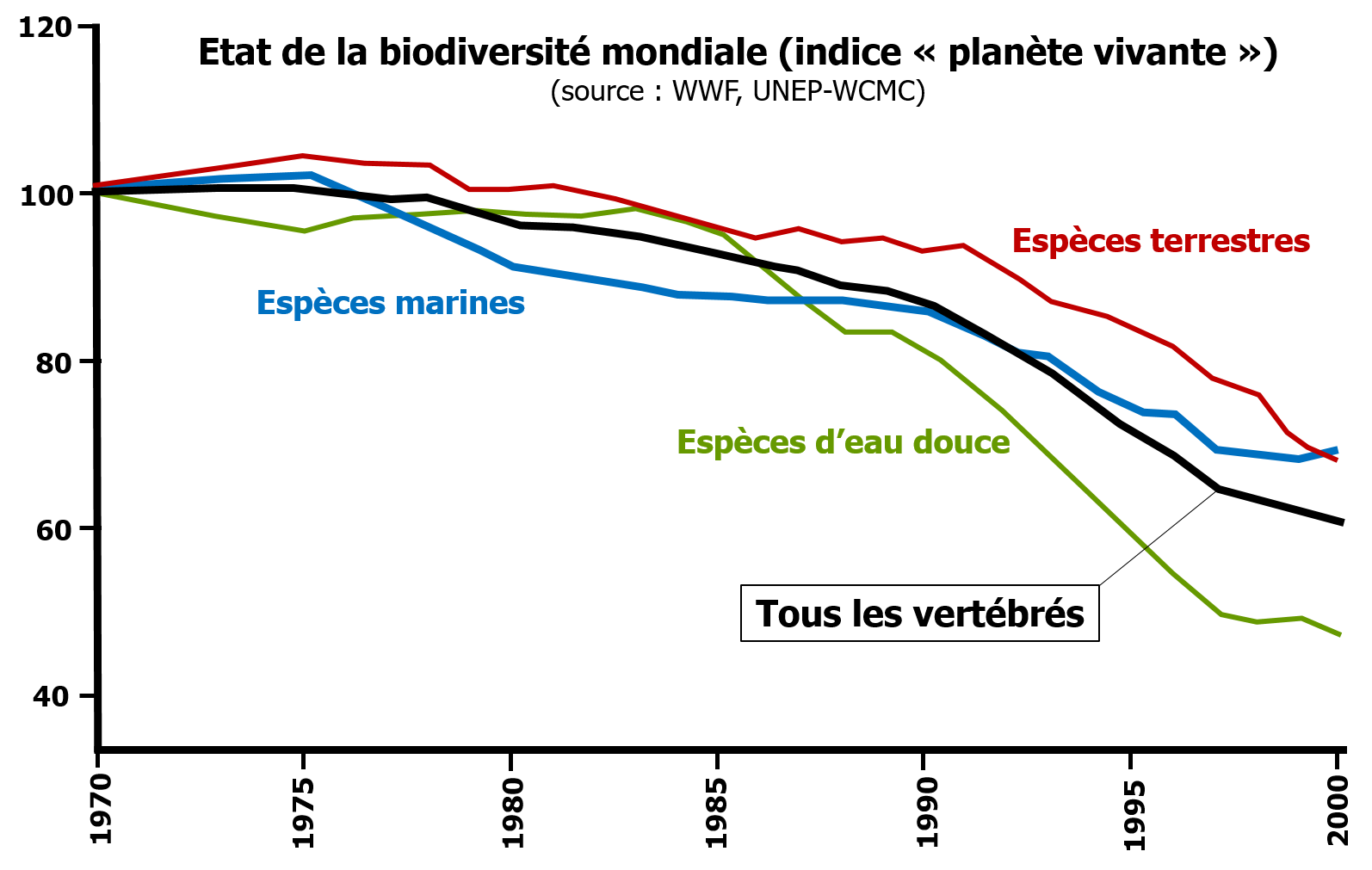 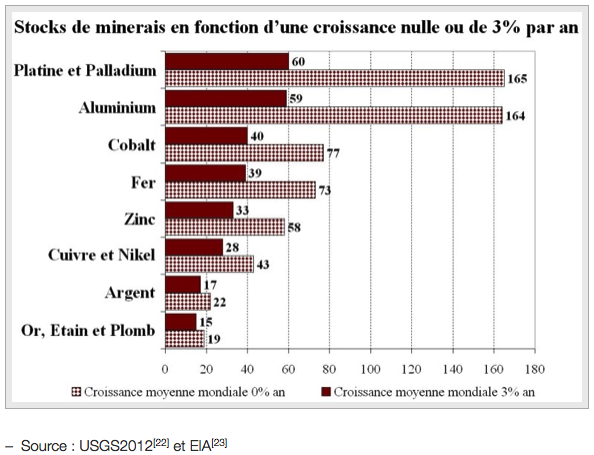  Pas de croissance infinie avec 
des ressources finies !
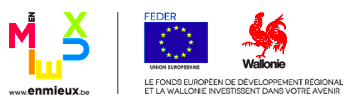 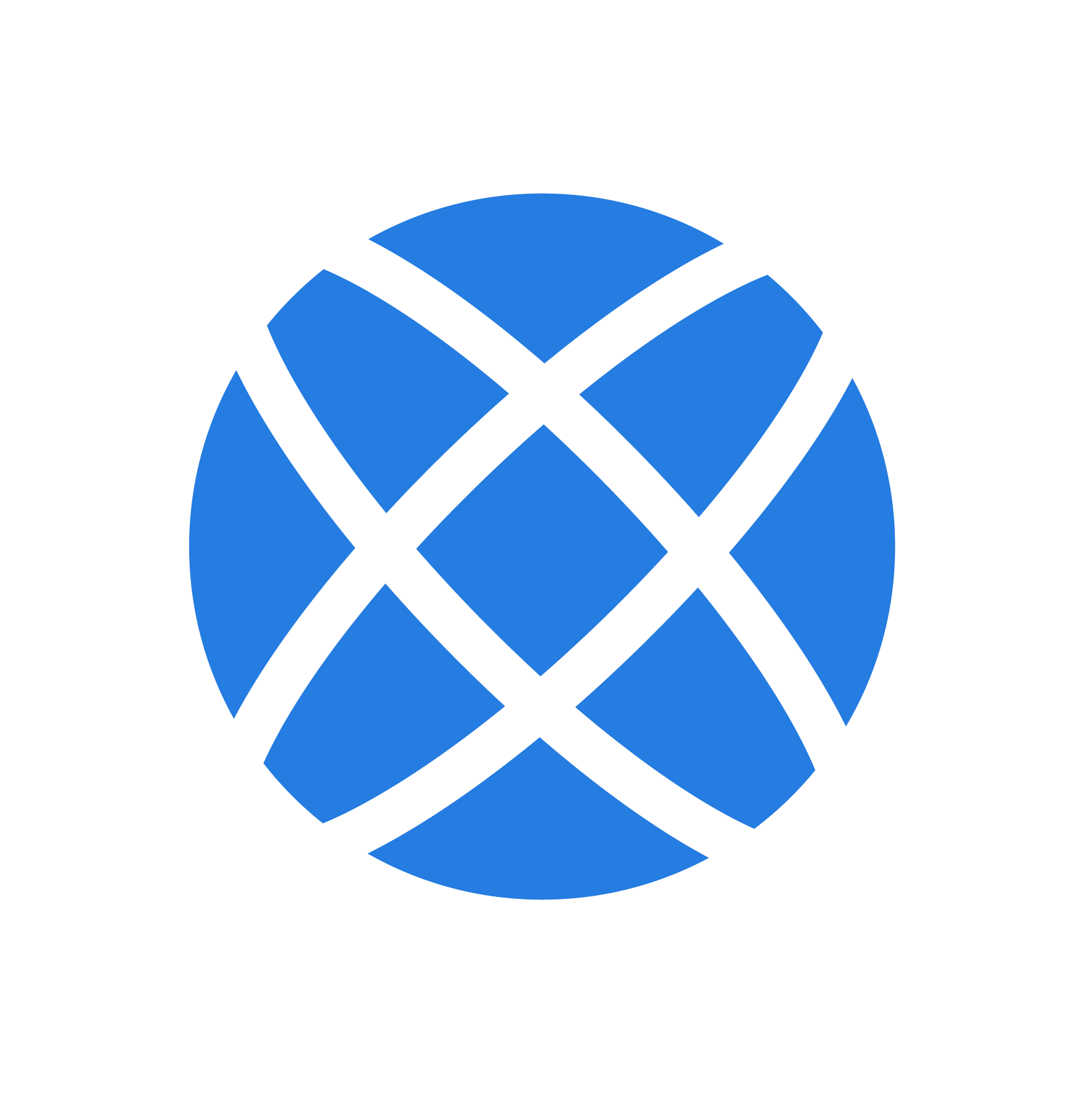 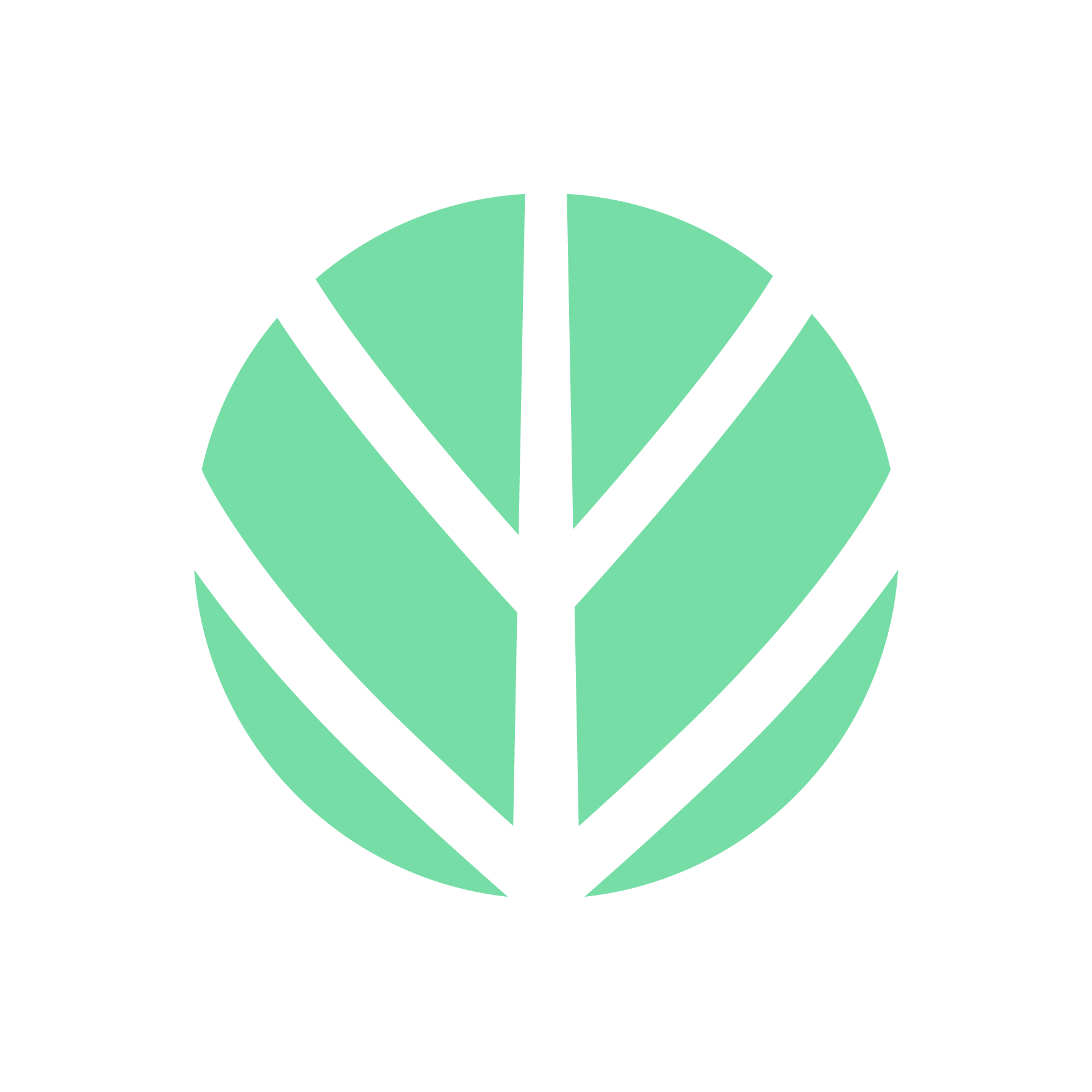 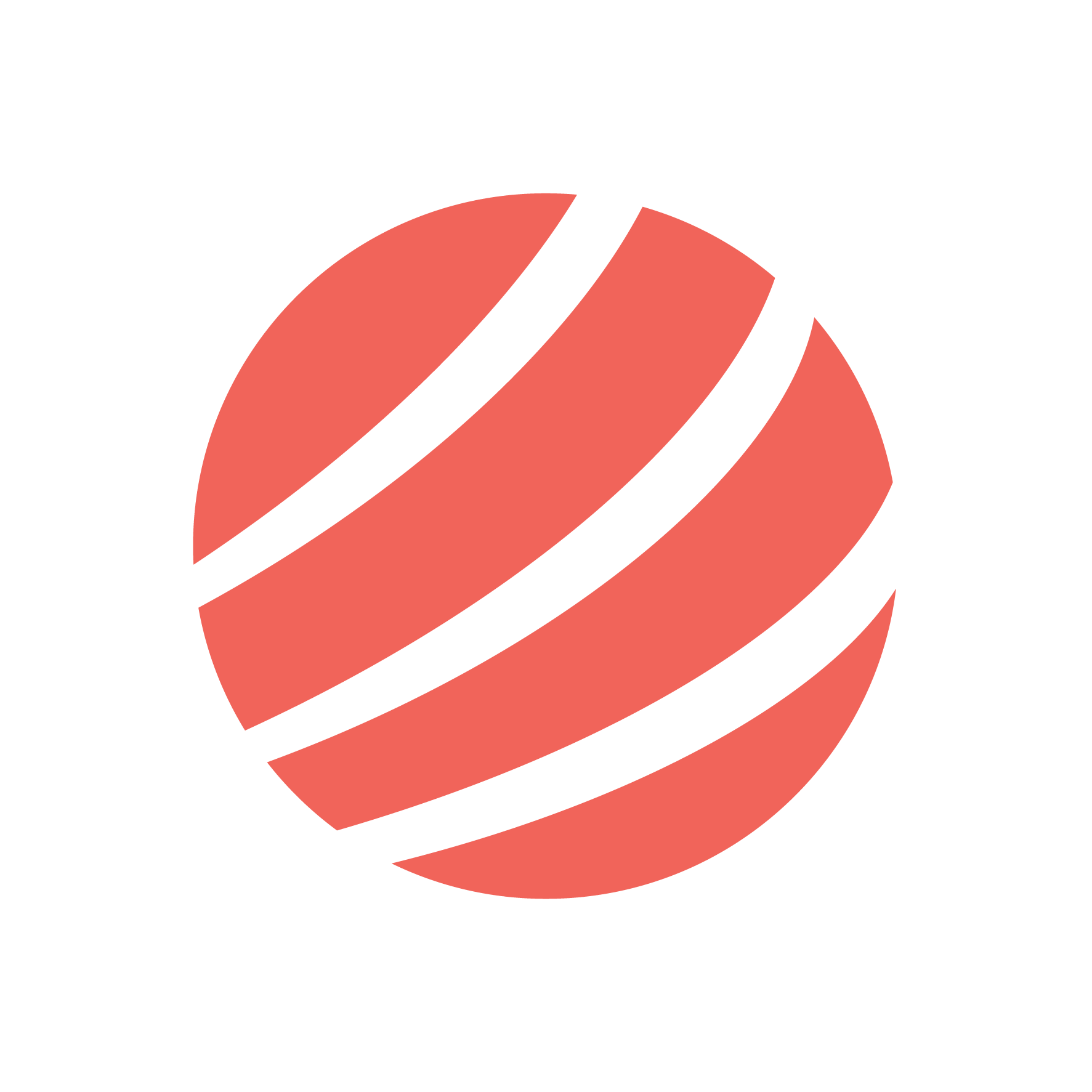 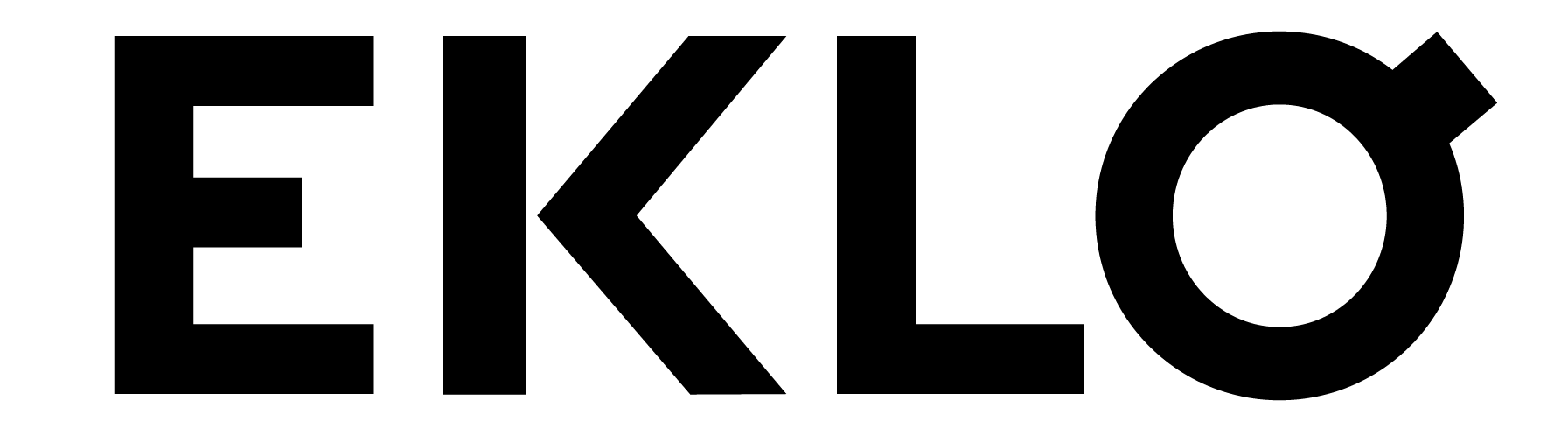 CONTEXTE AVAL  réglementations, directives, etc.
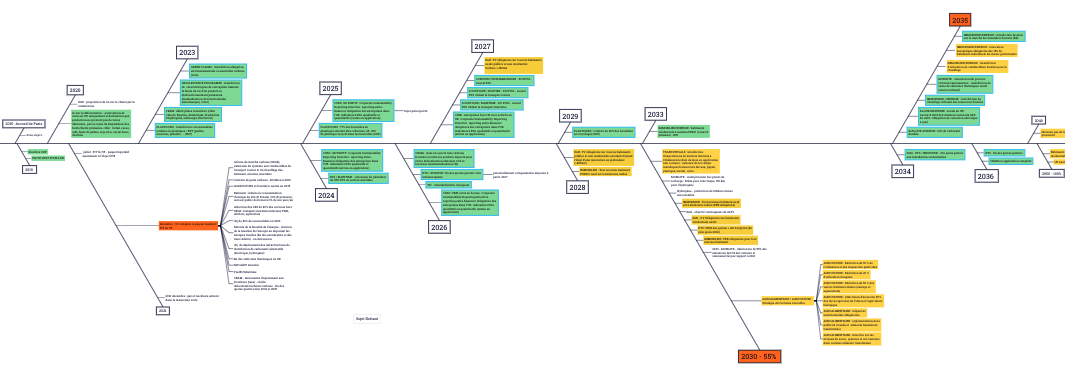 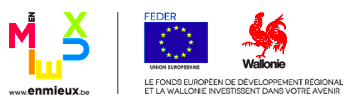 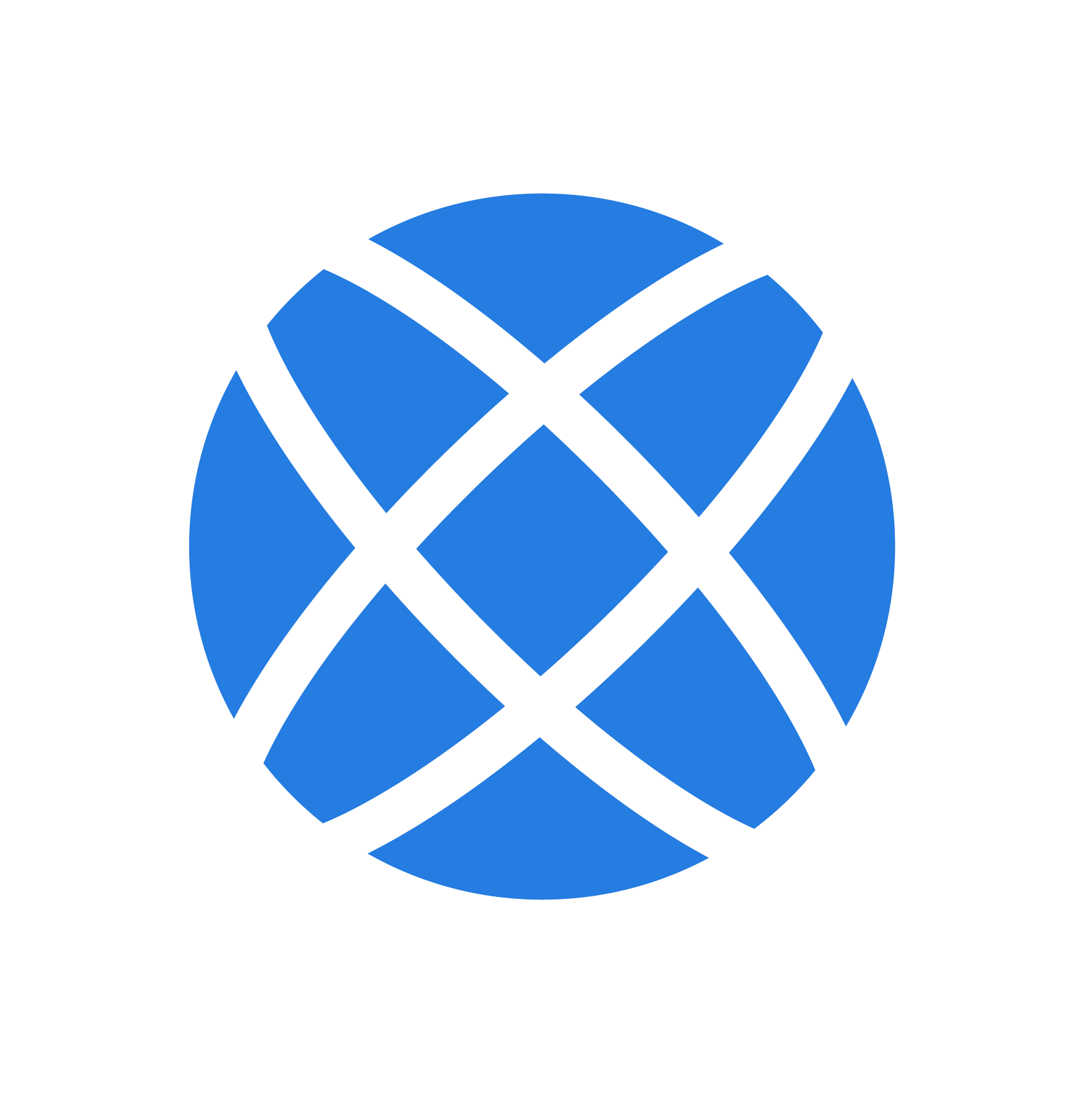 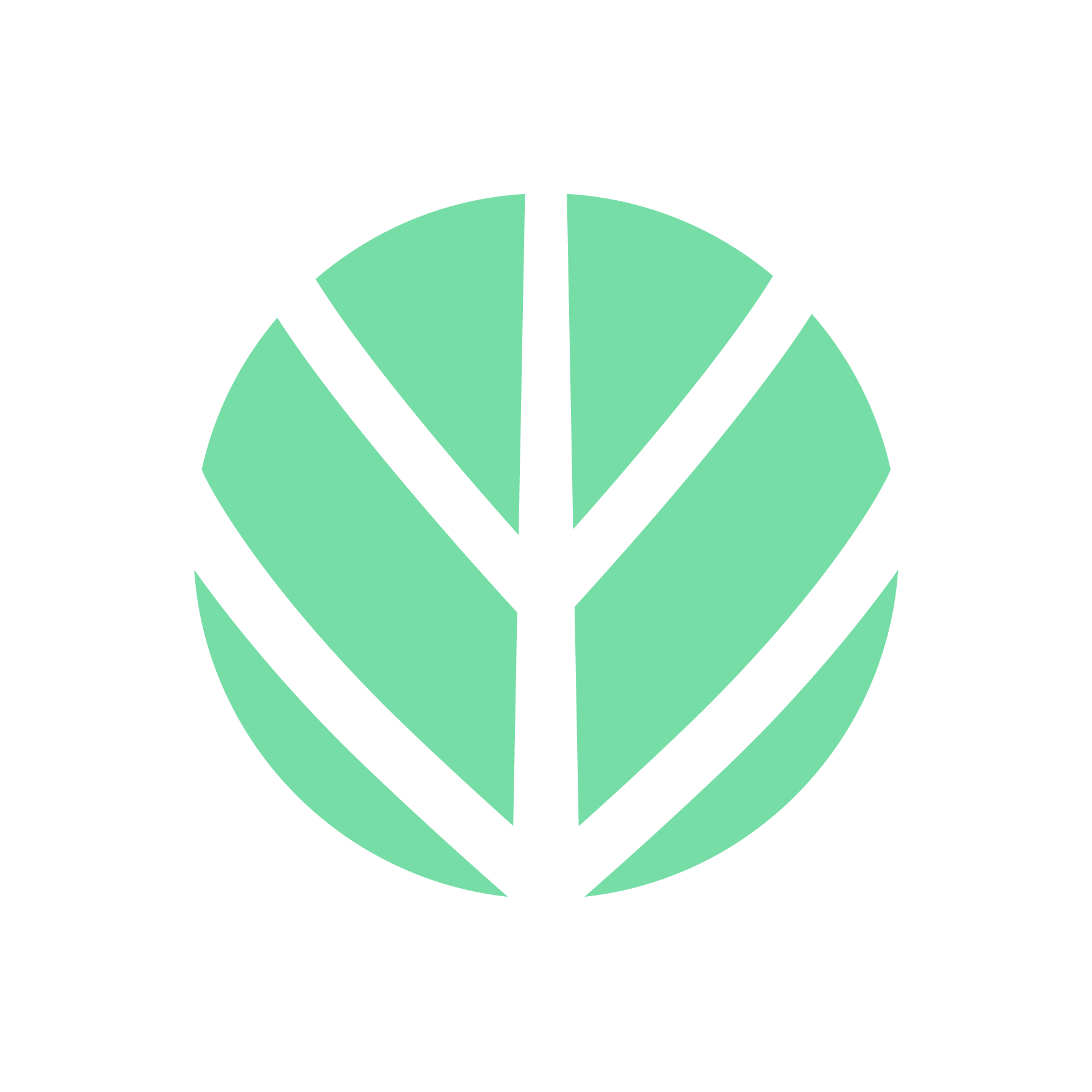 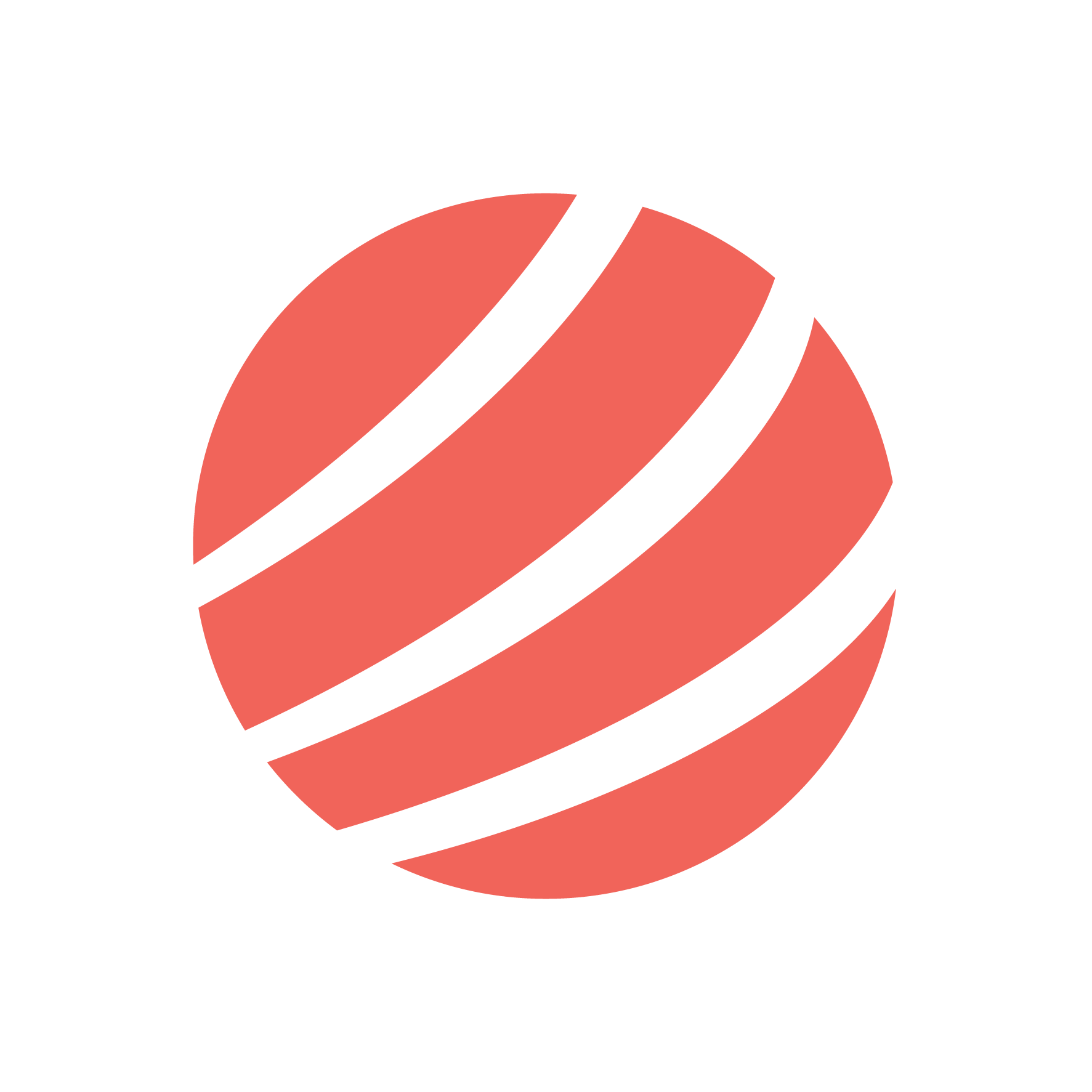 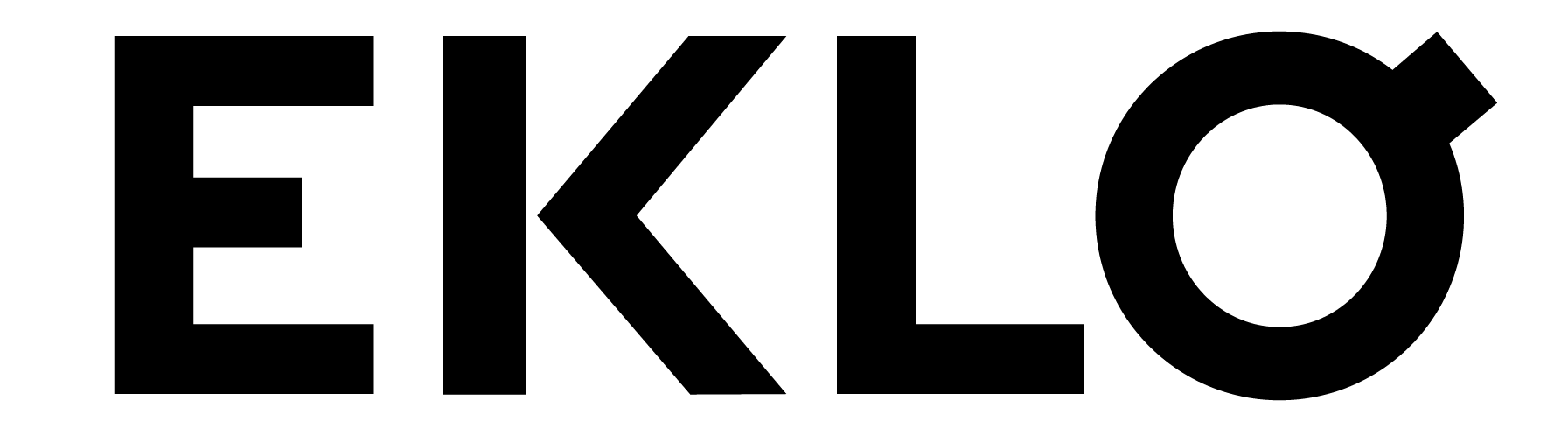 MARCHÉ DE L’ÉNERGIE ?
BELGIQUE 2023
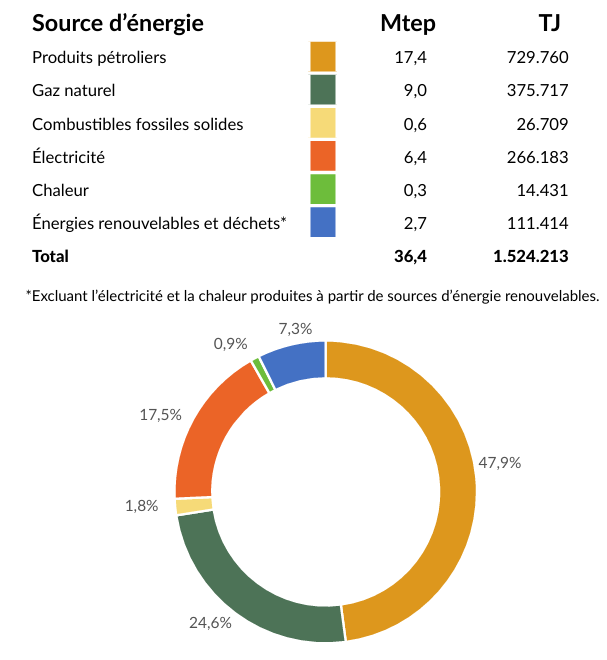 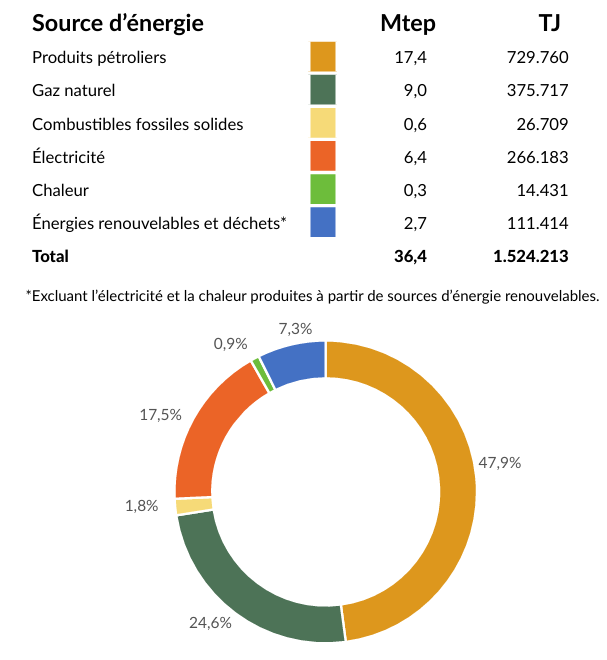 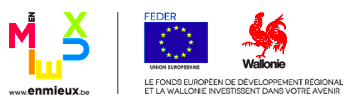 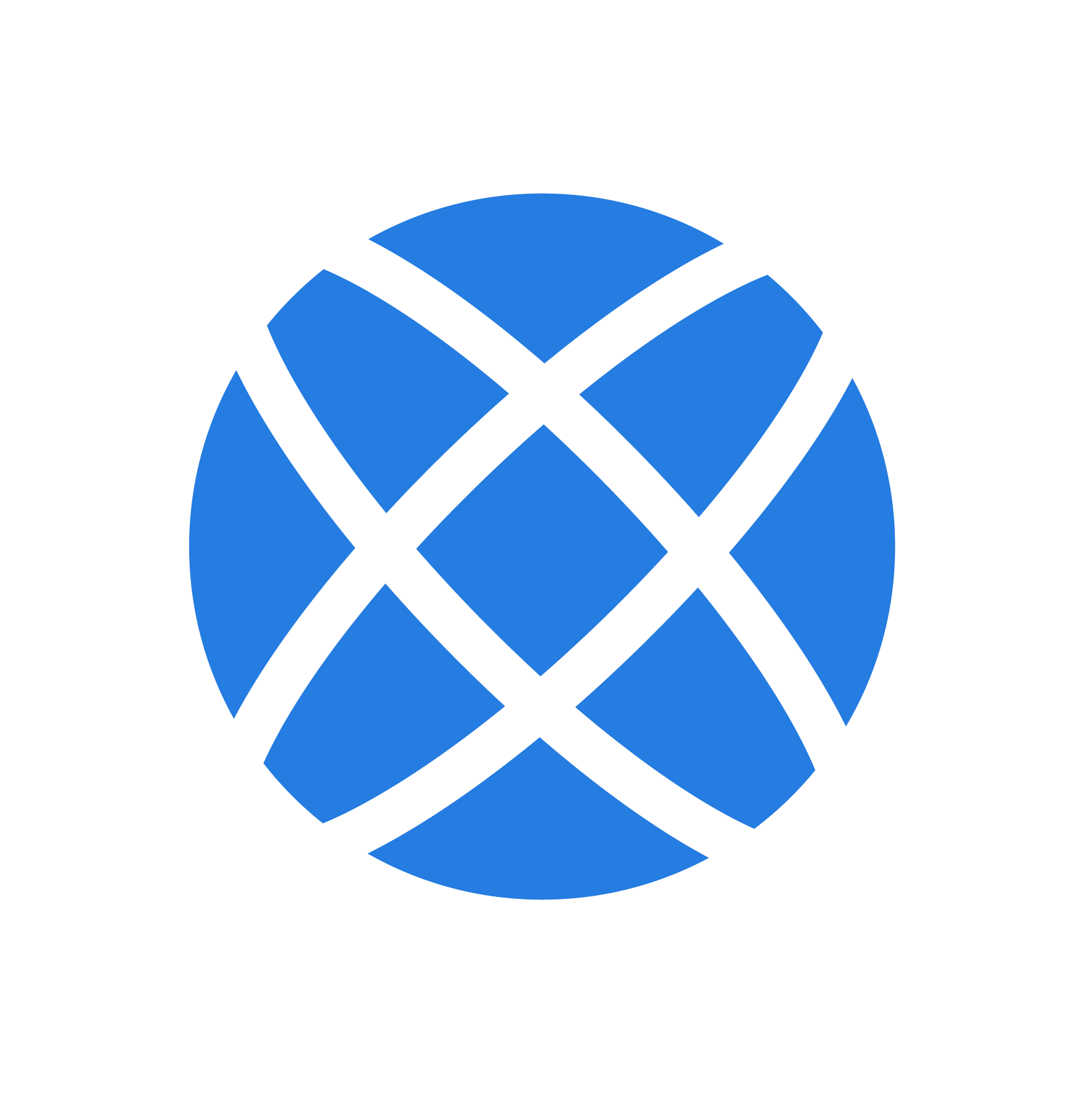 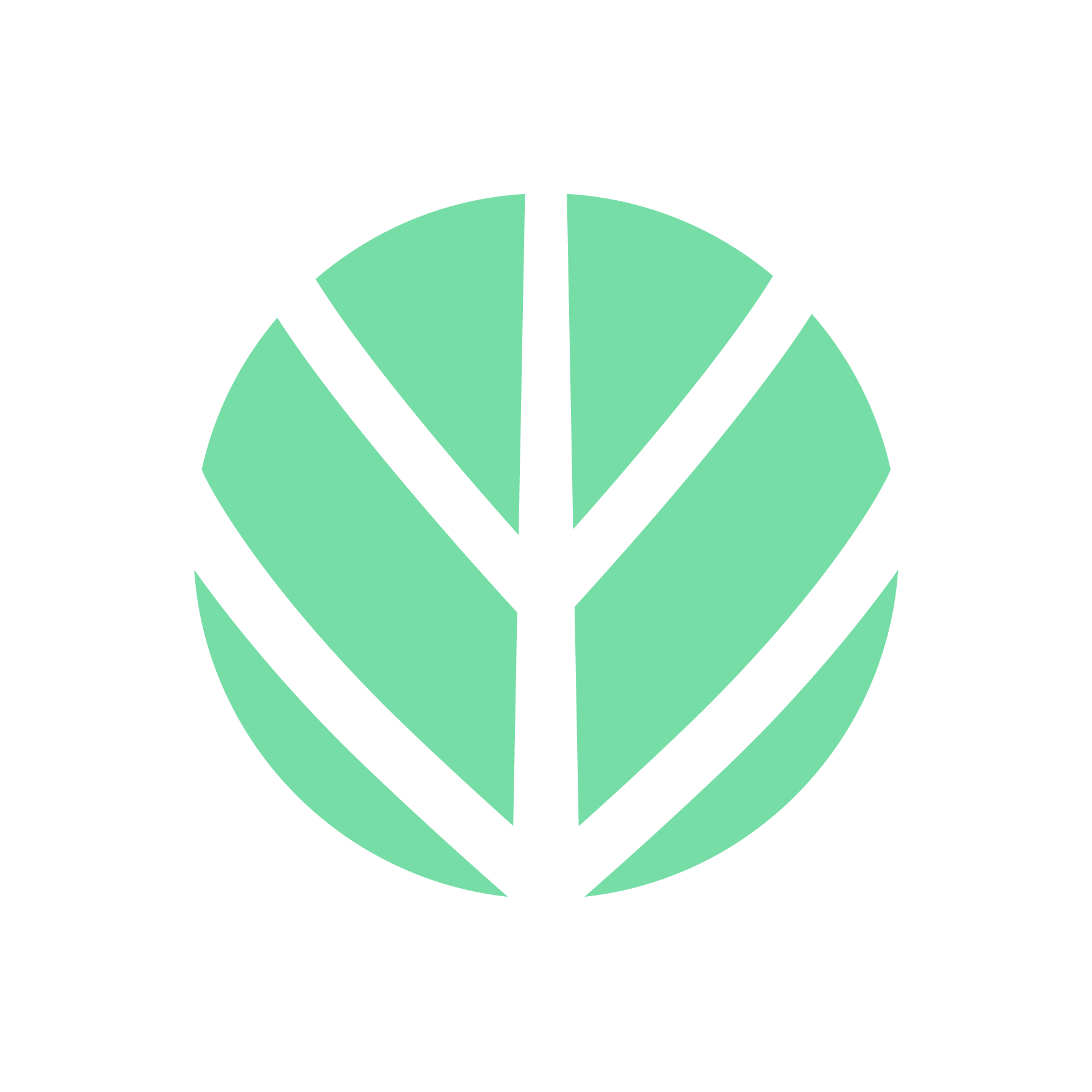 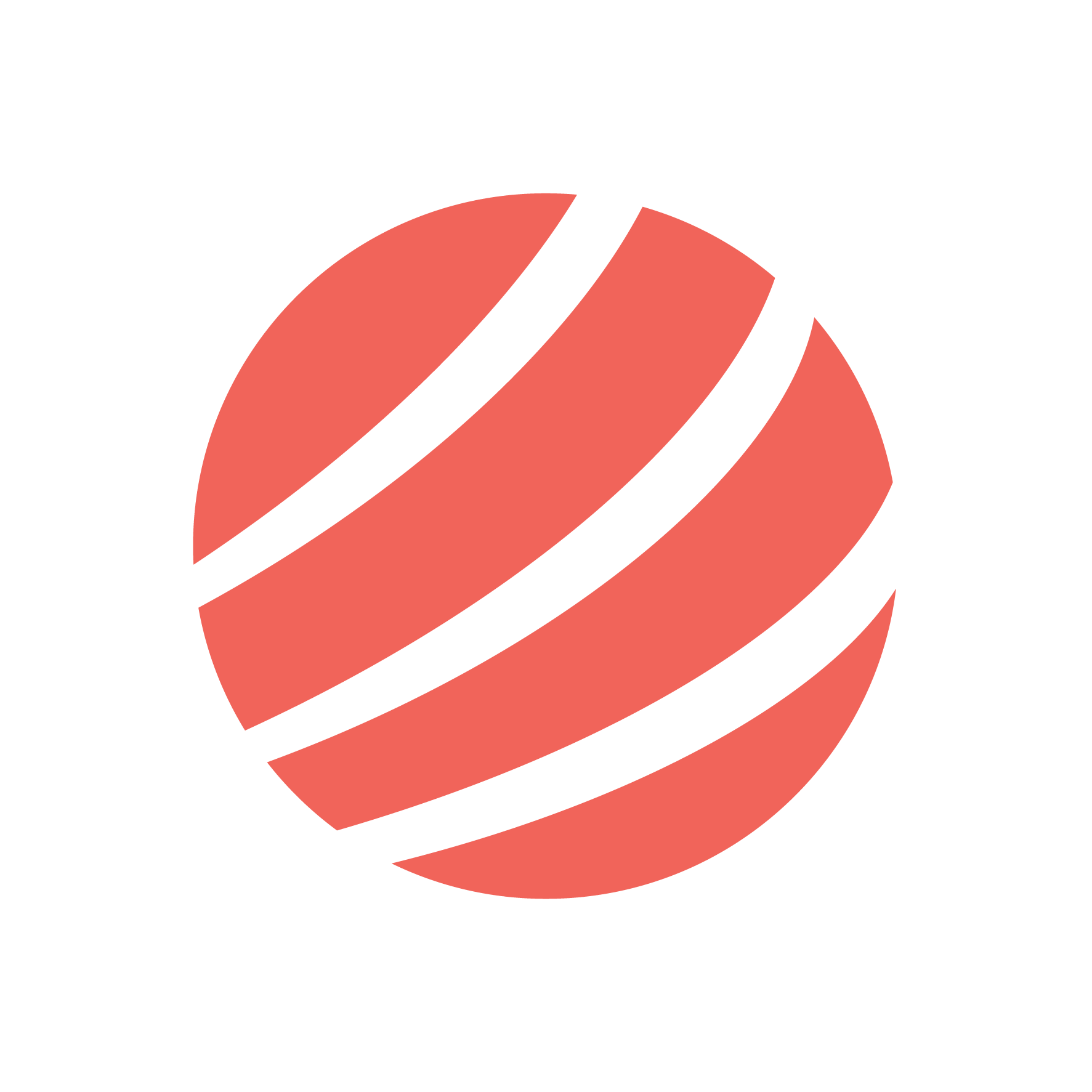 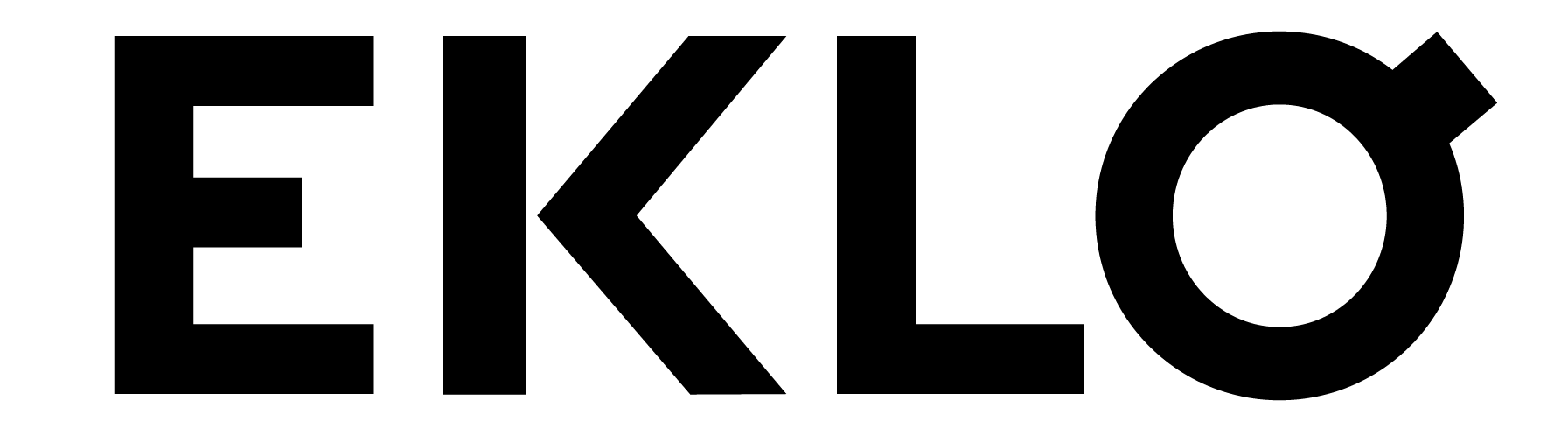 MARCHÉ DE L’ÉNERGIE ?
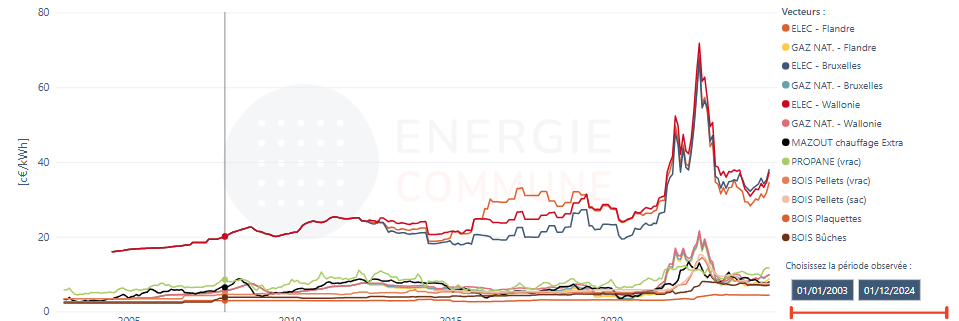 Paramètres contextuels :

Climat 
Variabilité saisonnière, impact des EnR
Réglementaire
Taxes, accises, redevances, quotas
Transition et infrastructures 
Développement des EnR, intermittence et stockage, électrification des usages
Adaptation du réseaux (smart grids, stockage, flexibilité, ..) 
Équilibre du réseau 
Appels de pointe, marché de capacité
Intégration des EnR
Géopolitique
Conflits, sanctions, dépendances
Volatilité des marchés  

Évolution structurelle (+/- 3%/an) + volatilité du marché !
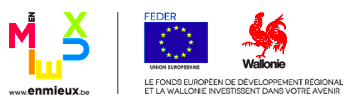 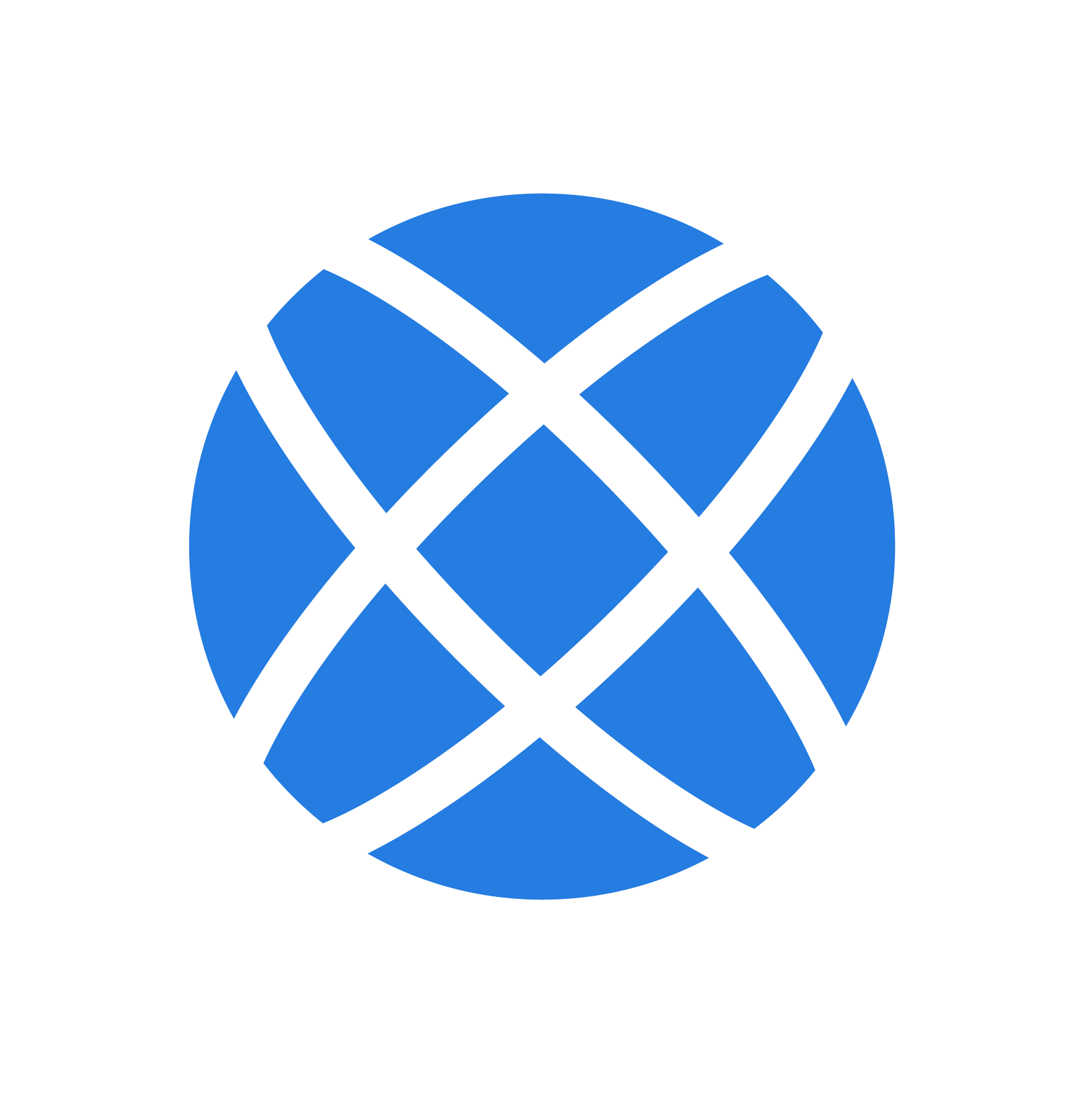 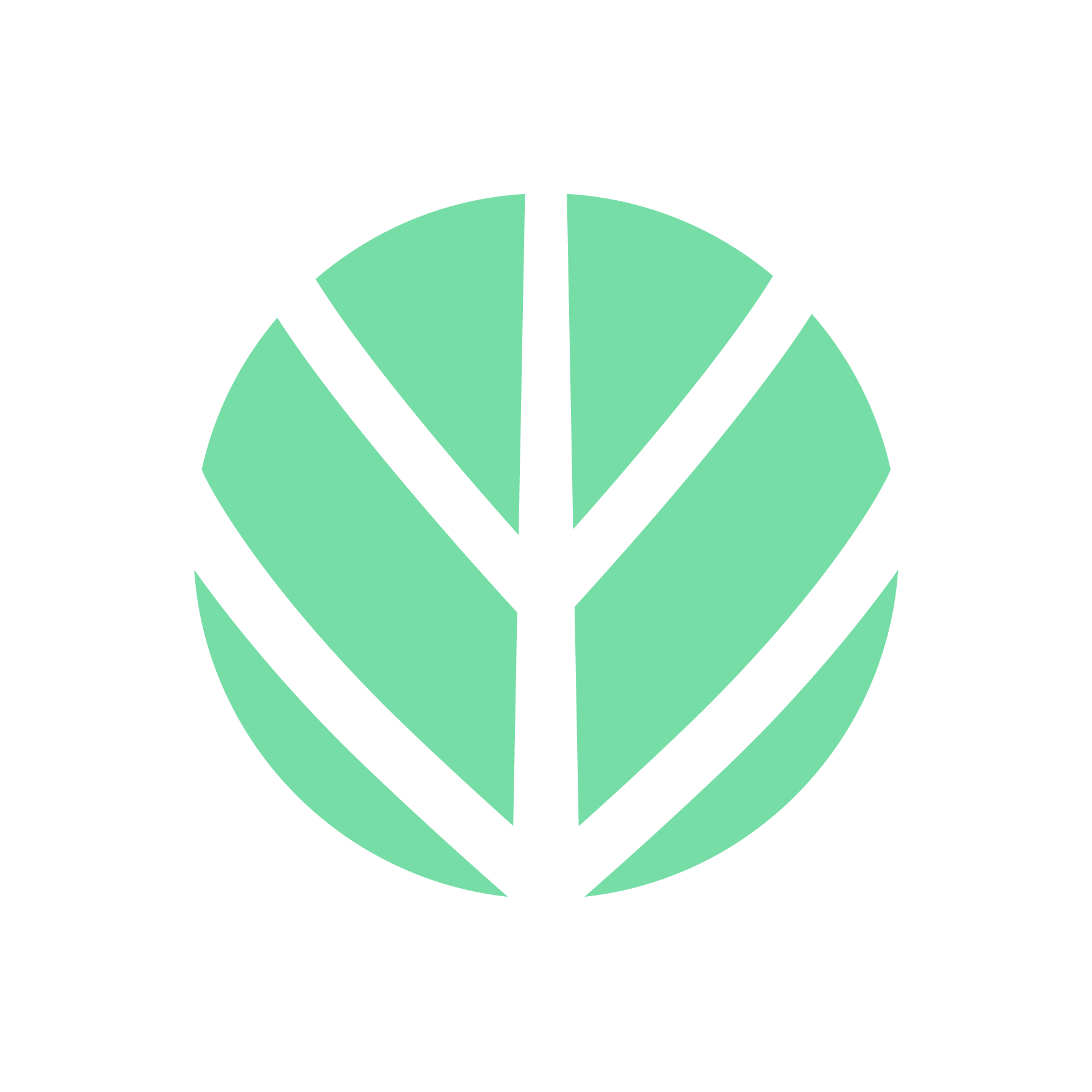 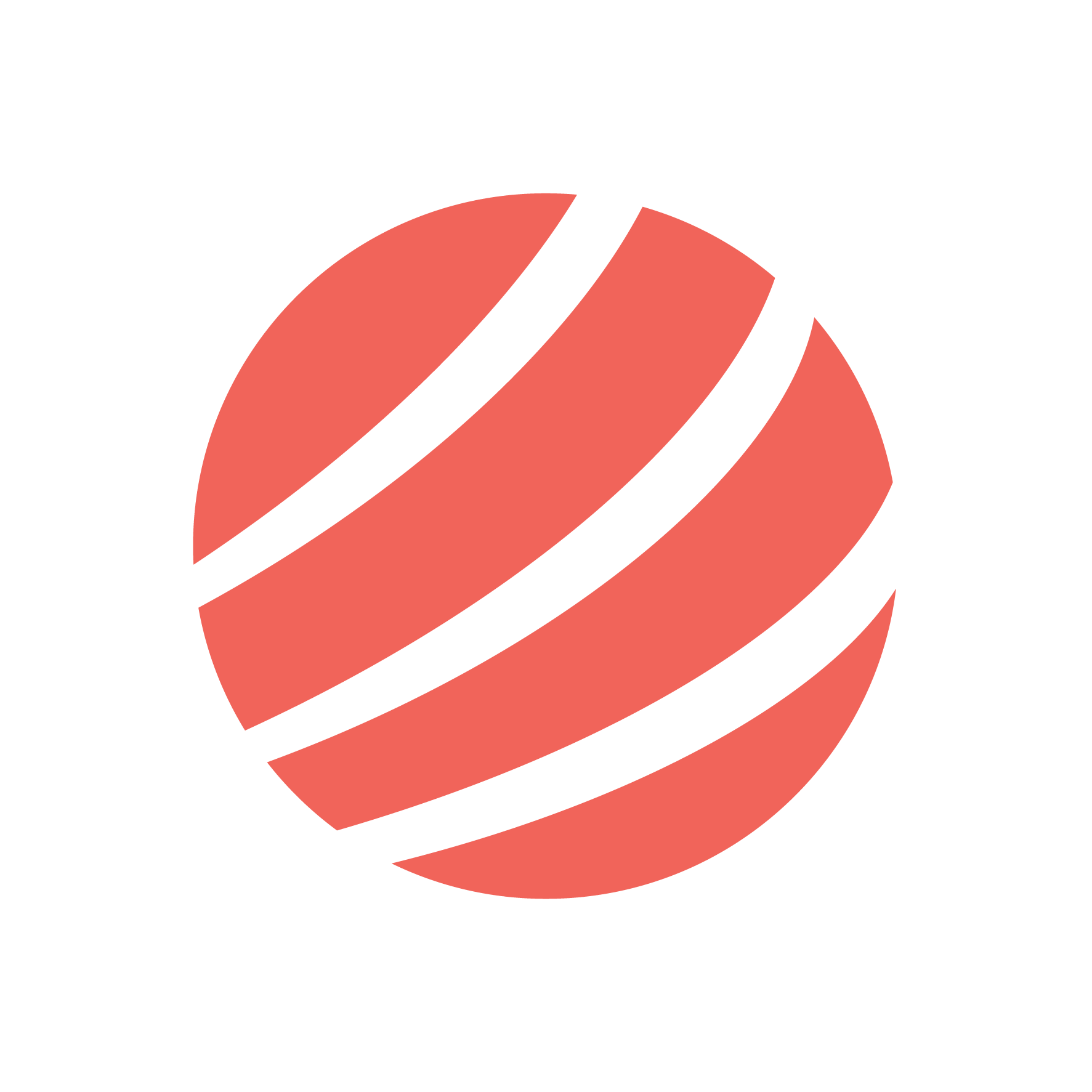 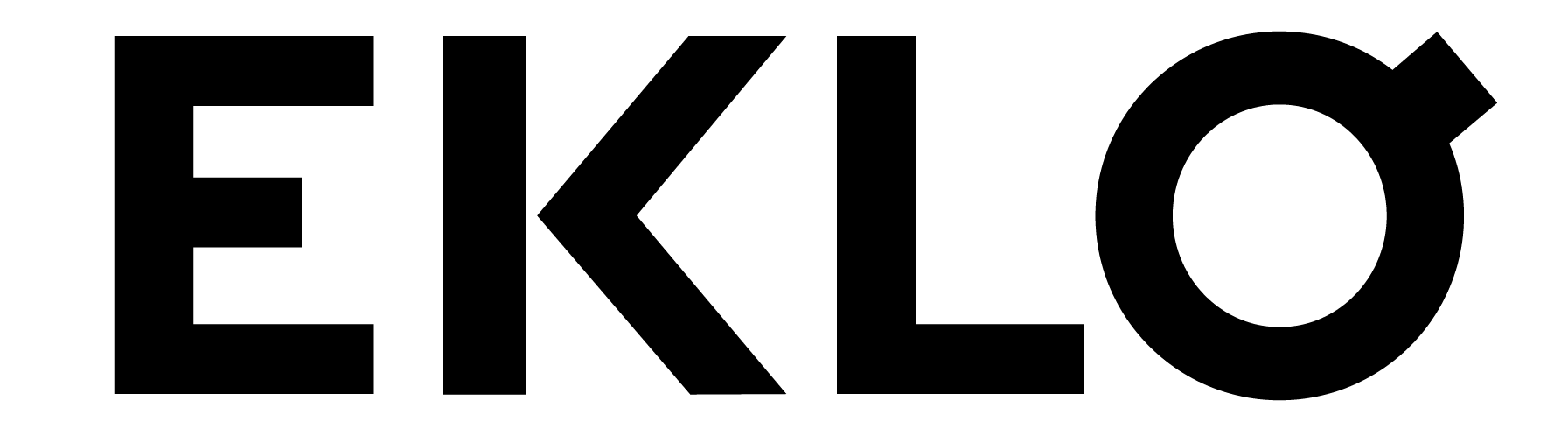 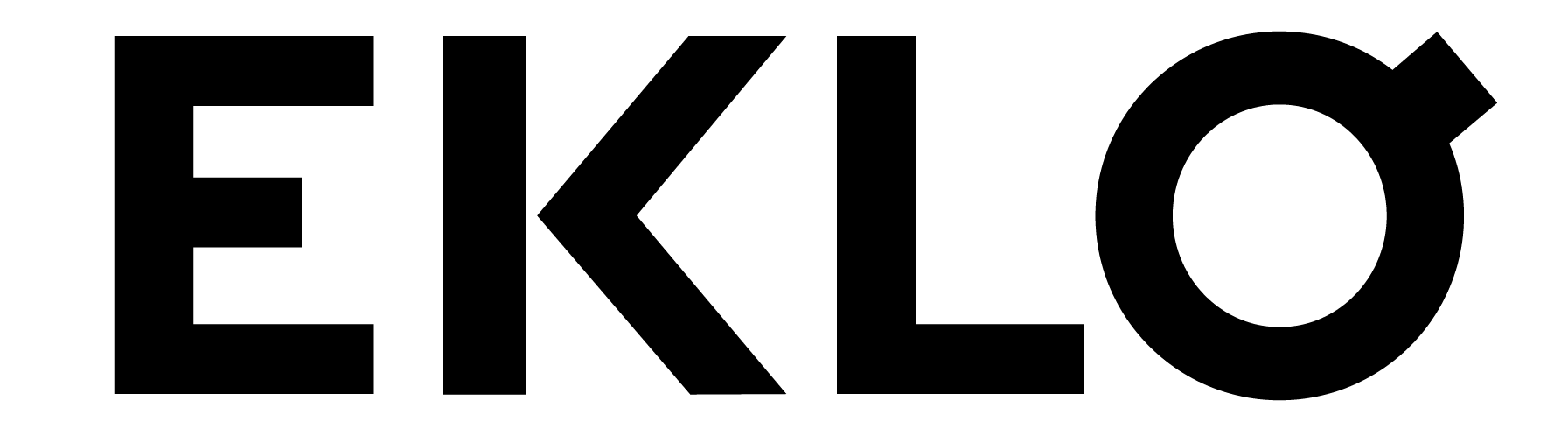 MARCHÉ DE L’ÉNERGIE ?
Paramètres contextuels :

Climat 
Variabilité saisonnière, impact des EnR
Réglementaire
Taxes, accises, redevances, quotas
Transition et infrastructures 
Développement des EnR, intermittence et stockage, électrification des usages
Adaptation du réseaux (smart grids, stockage, flexibilité, ..) 
Équilibre du réseau 
Appels de pointe, marché de capacité
Intégration des EnR
Géopolitique
Conflits, sanctions, dépendances
Volatilité des marchés  

Évolution structurelle (+/- 3%/an) + volatilité du marché !
Sobriété 

Efficacité 

Substitué et autoconsommé

Flexibilité

Stocké
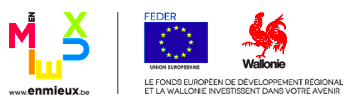 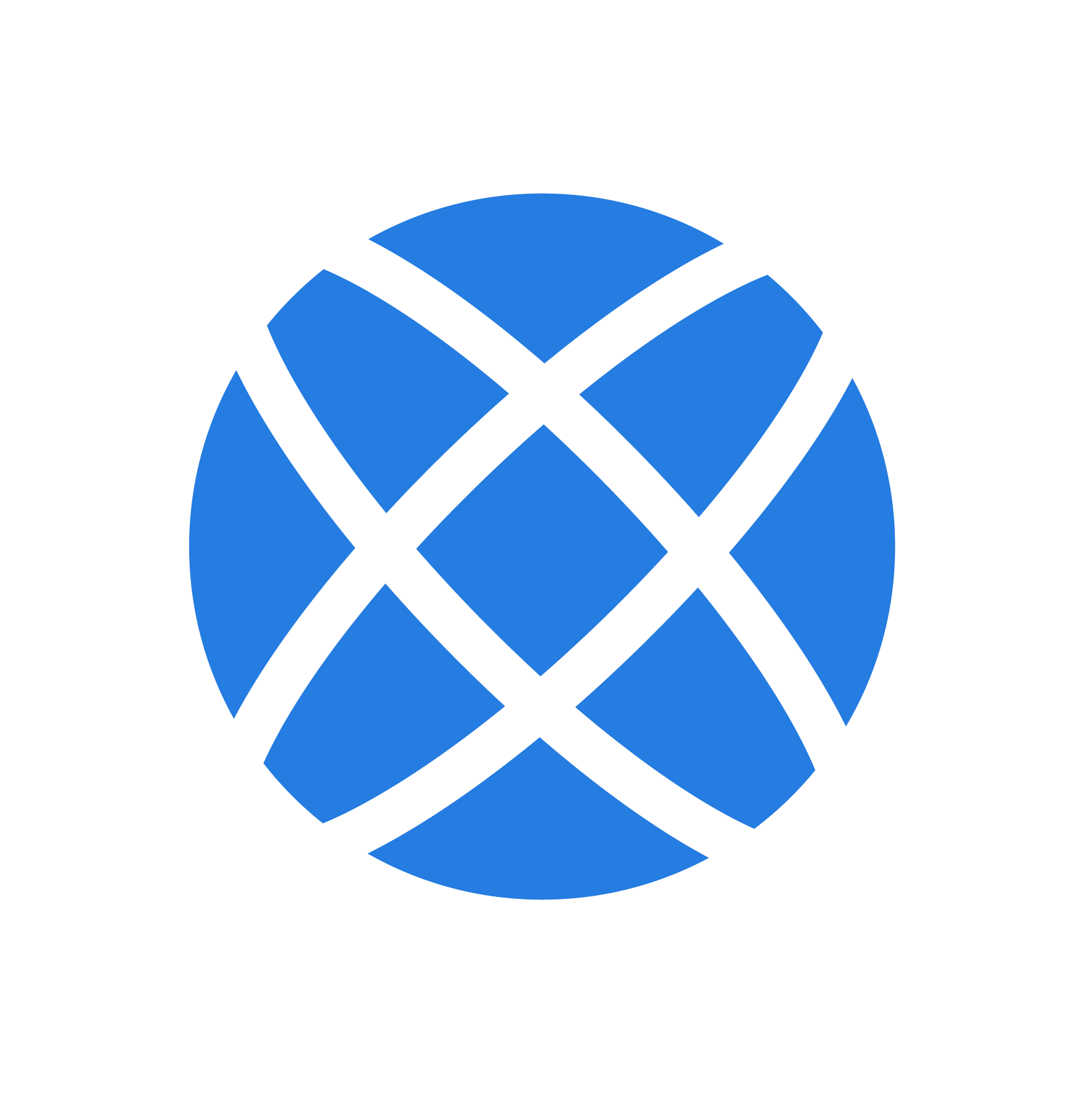 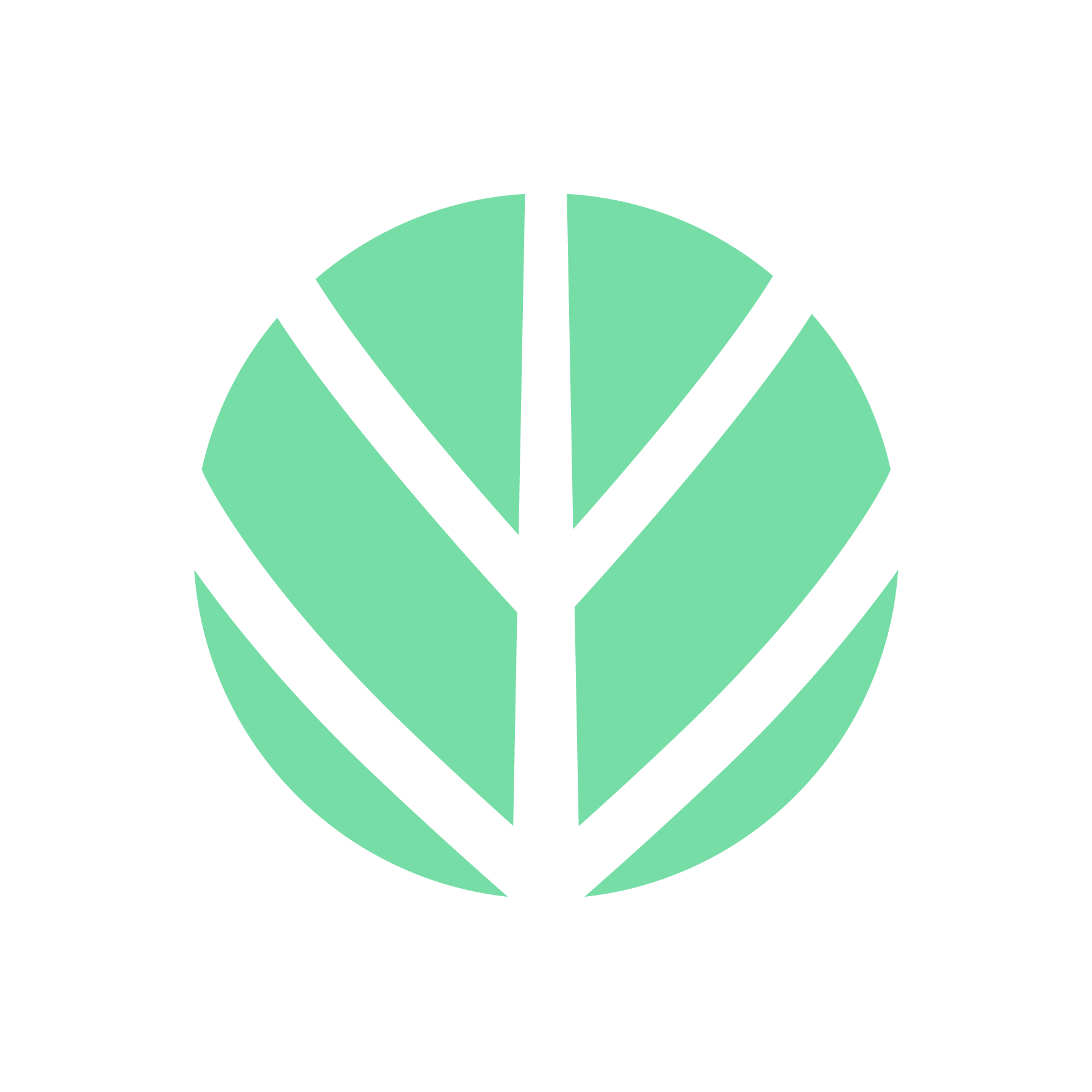 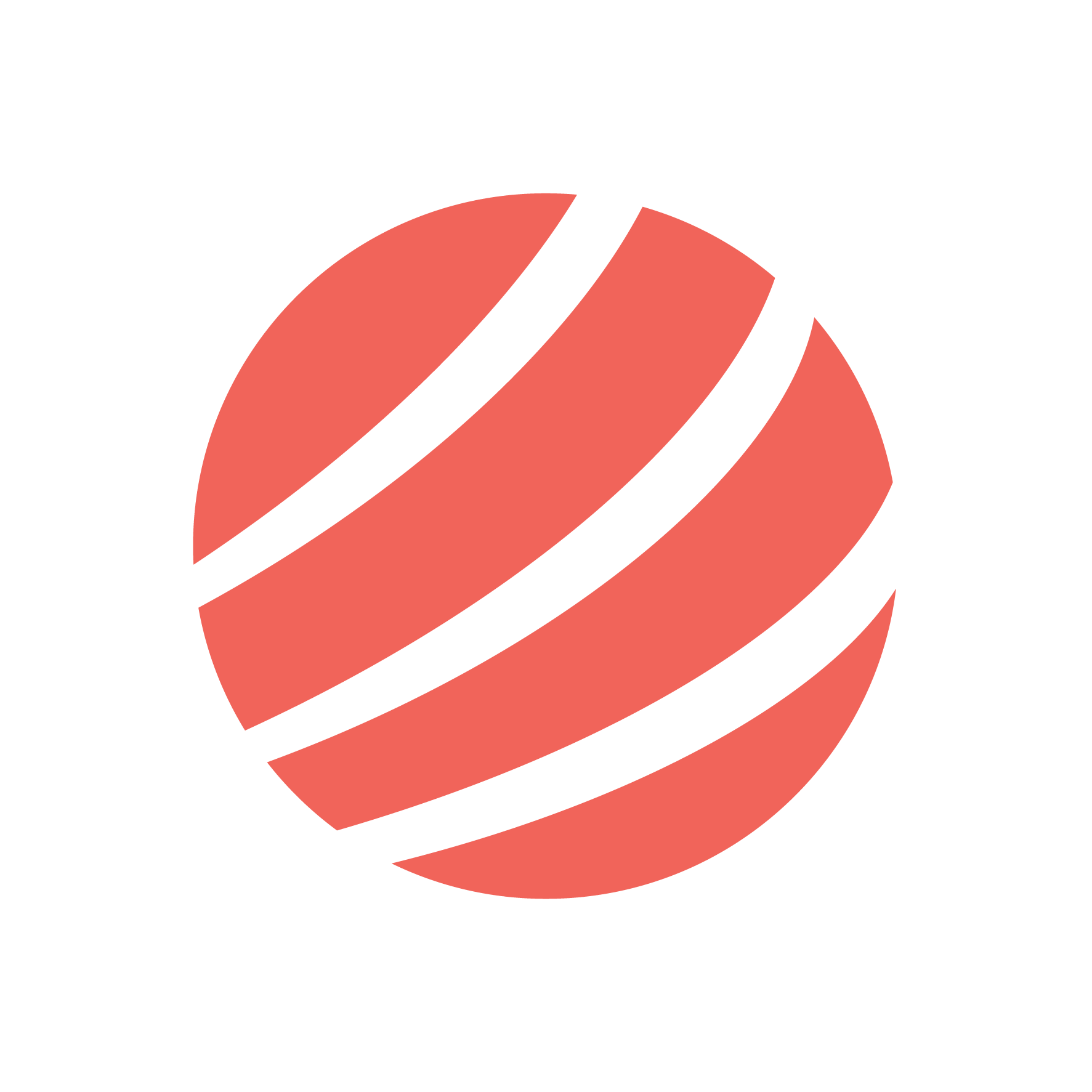 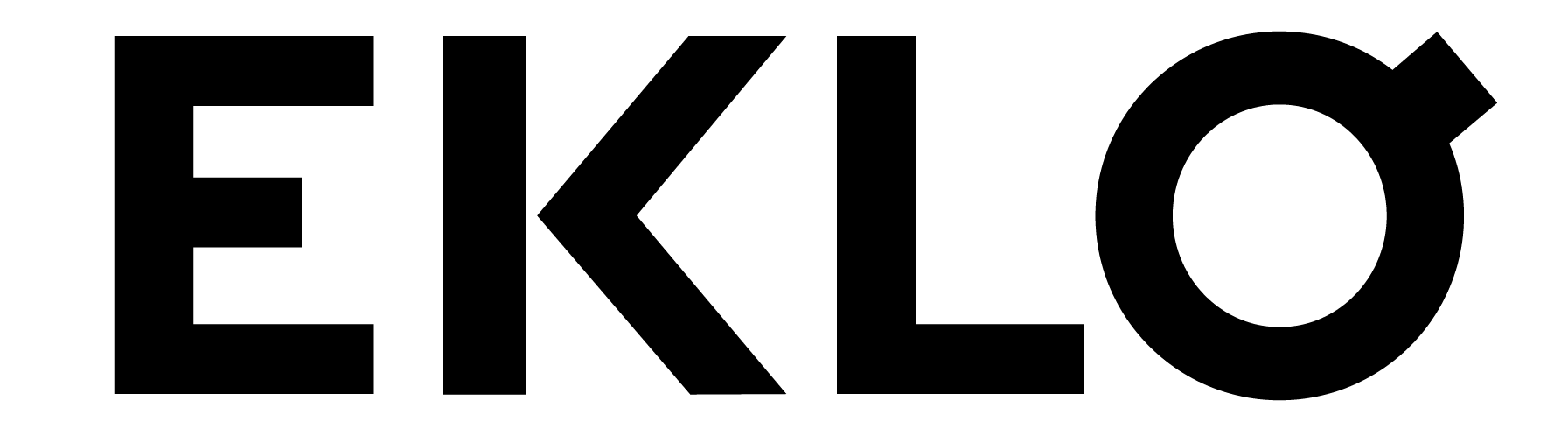 MARCHÉ DE L’ÉNERGIE ?  Ma facture d’électricité
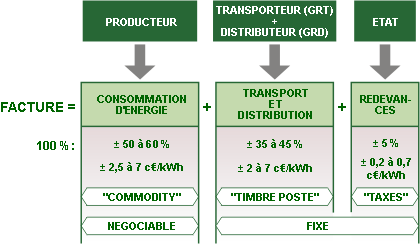 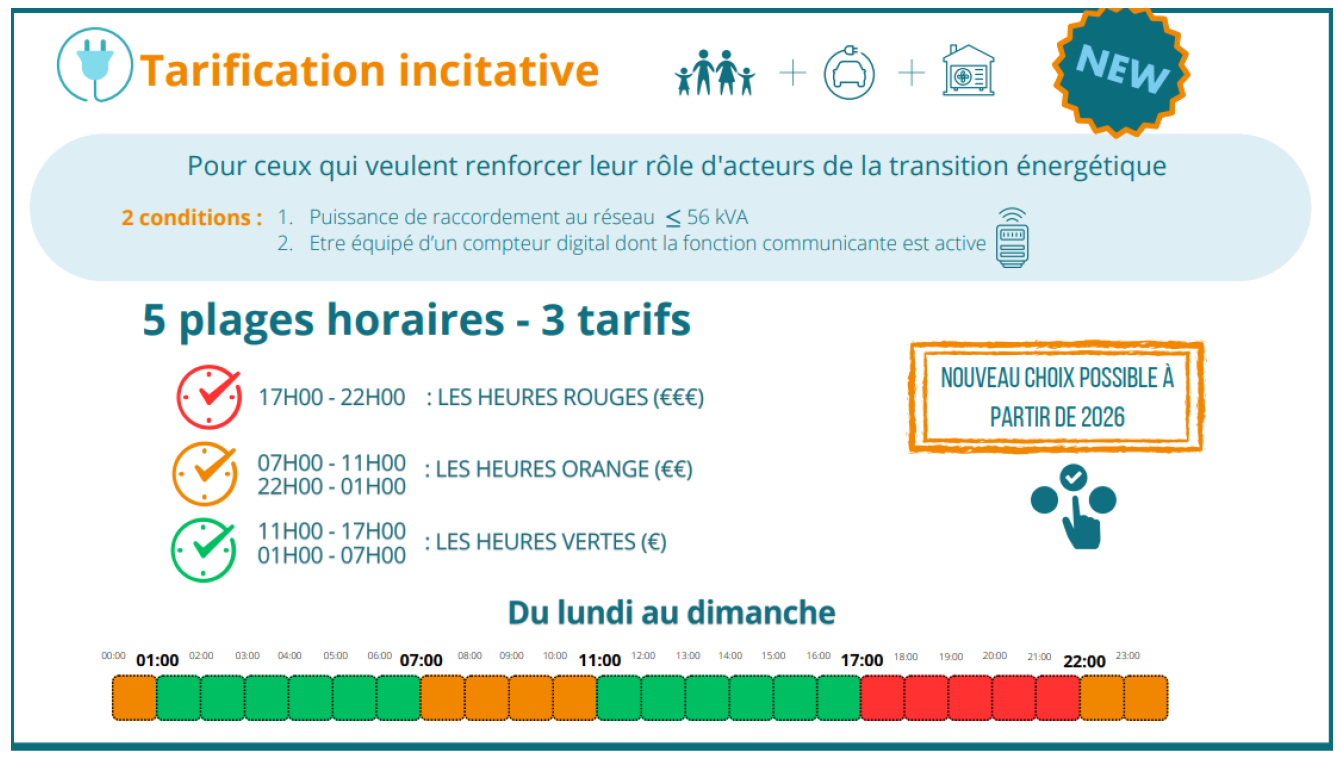 2026
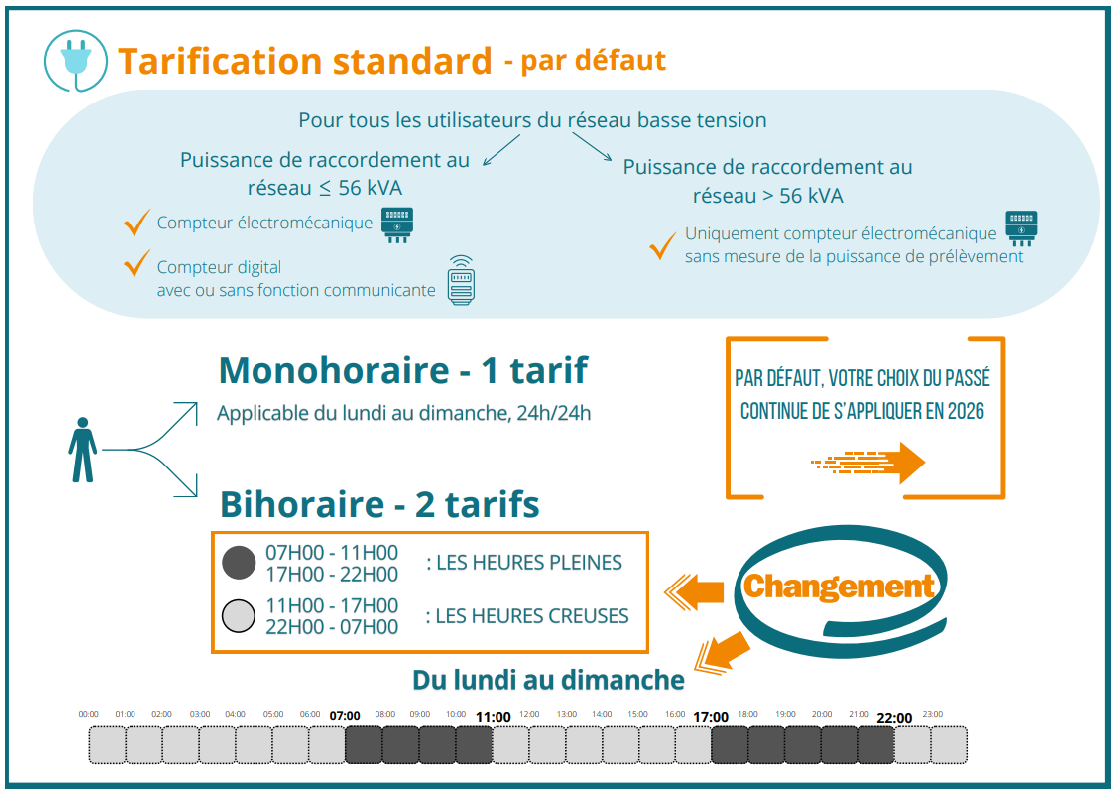 REFERENTS BAS CARBONE I ECONOMIE CIRCULAIRE
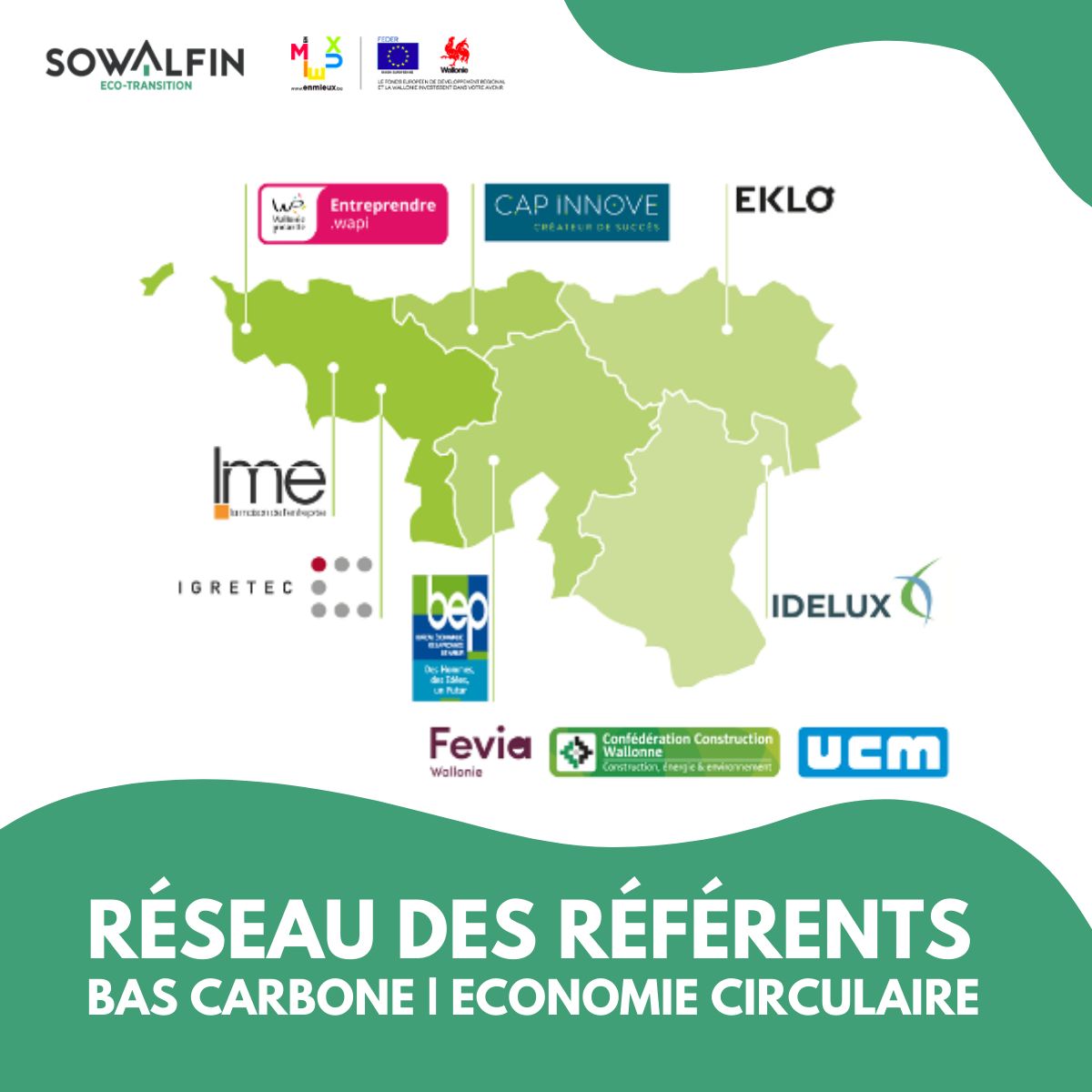 CONSTAT
Concept flou ?
Qu’est-ce que je peux faire à mon niveau ?
Opportunités ?
Stratégique >< prioritaire => inertie de mise en œuvre
BESOINS
Sensibilisation/information
Détecter les opportunités
Accompagnement à la mise en oeuvre
Mise en contact avec les acteurs de l’écosystème wallon (acteurs privés / financements)
Suivi et évaluation
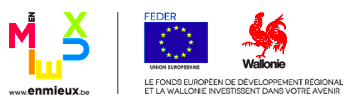 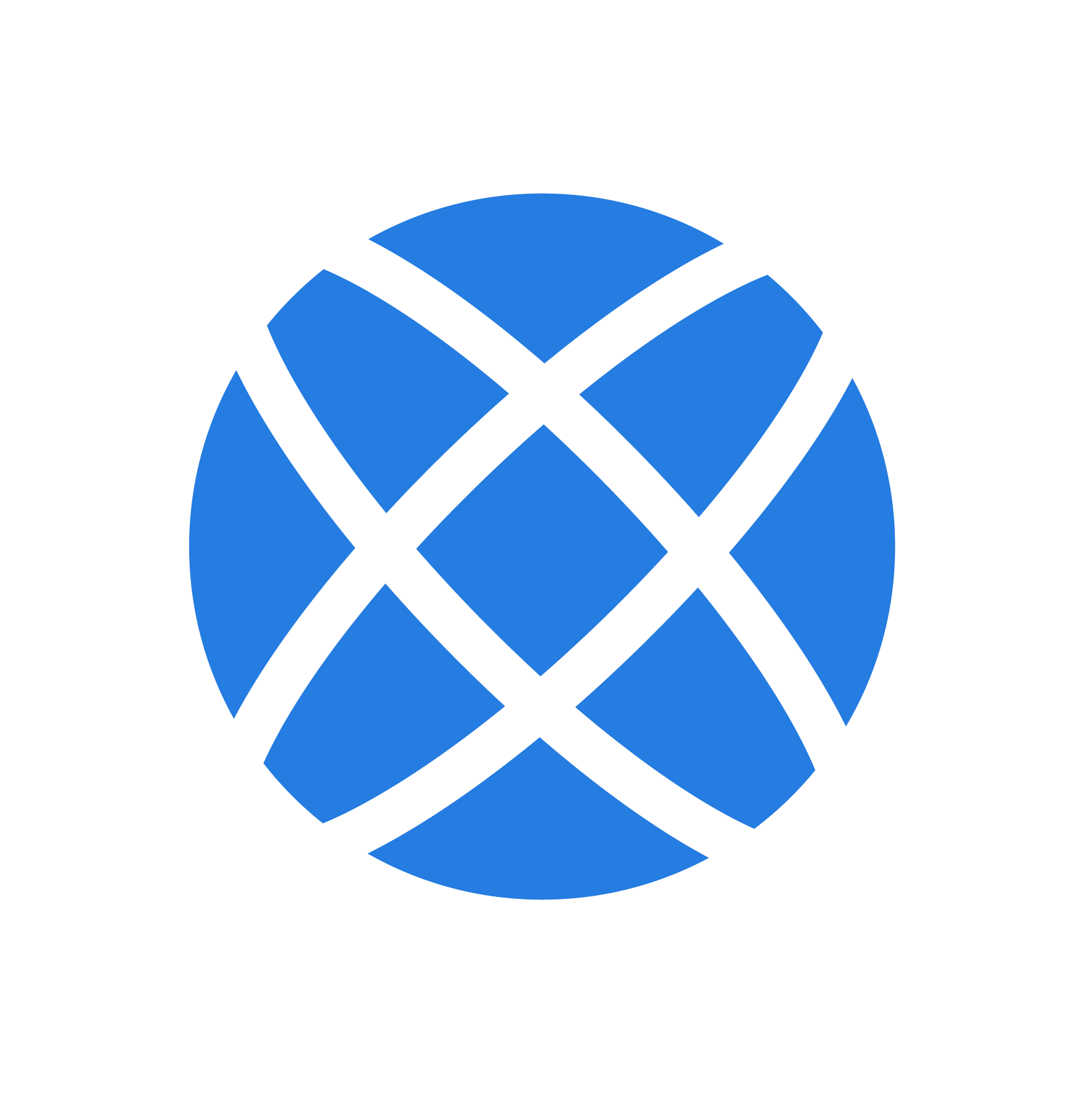 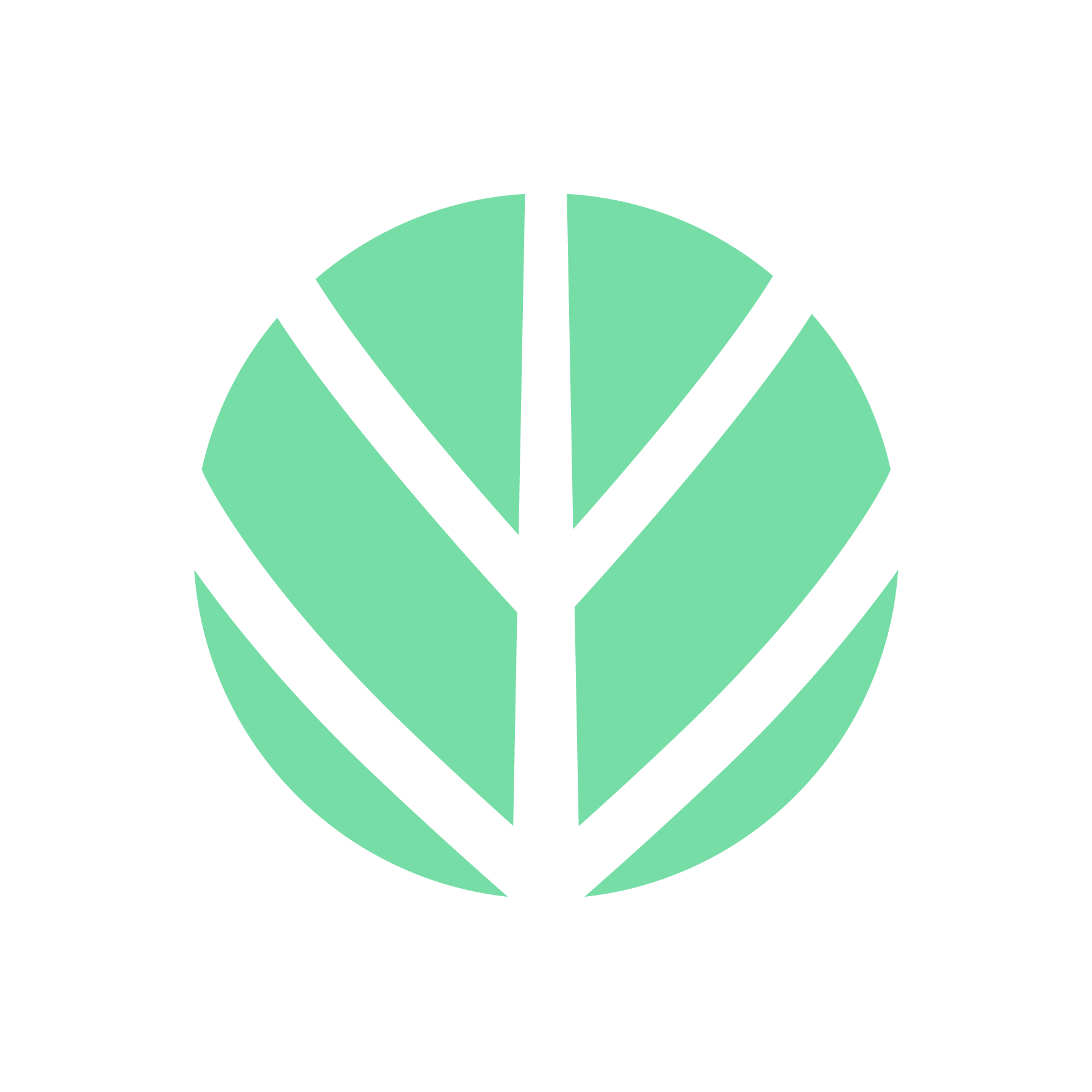 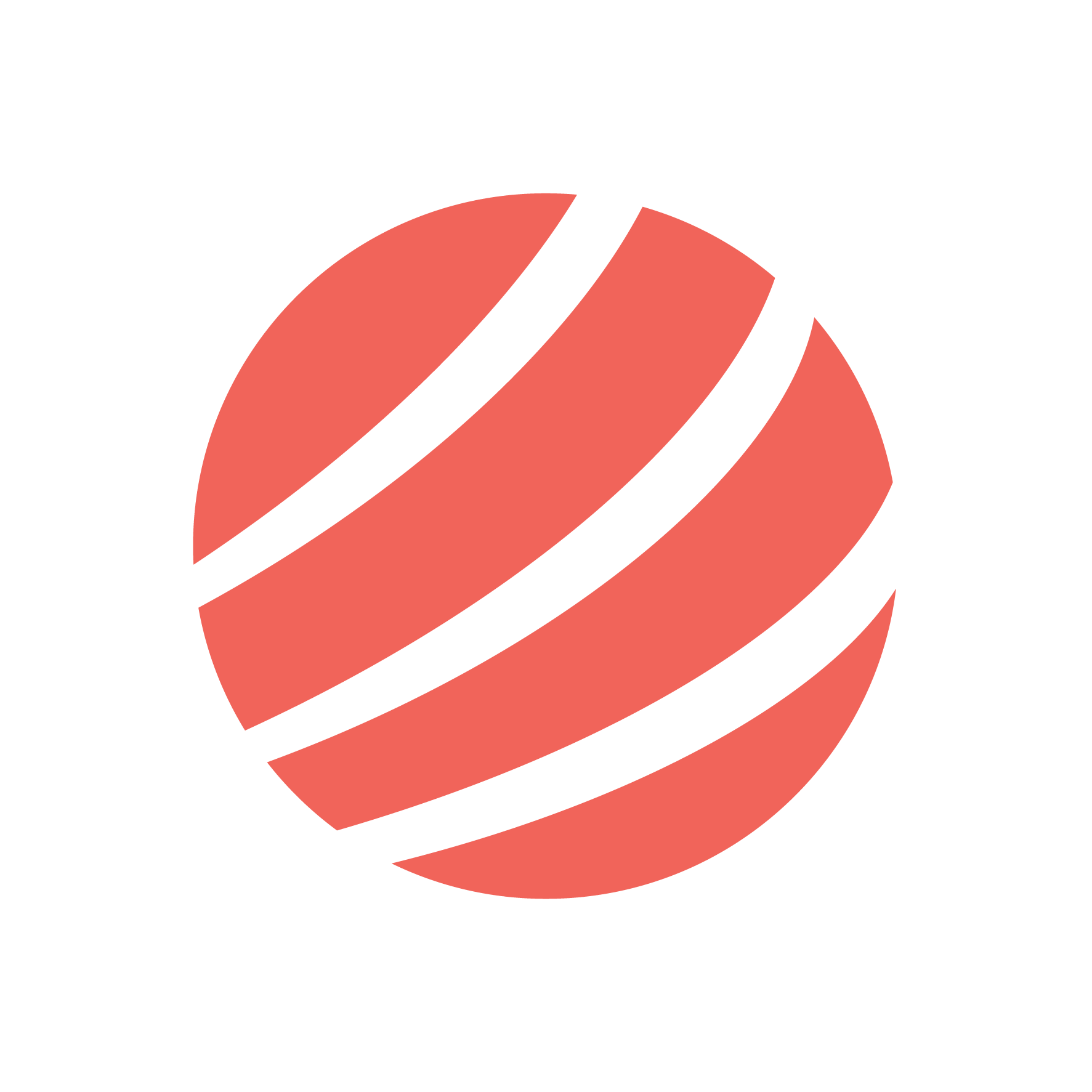 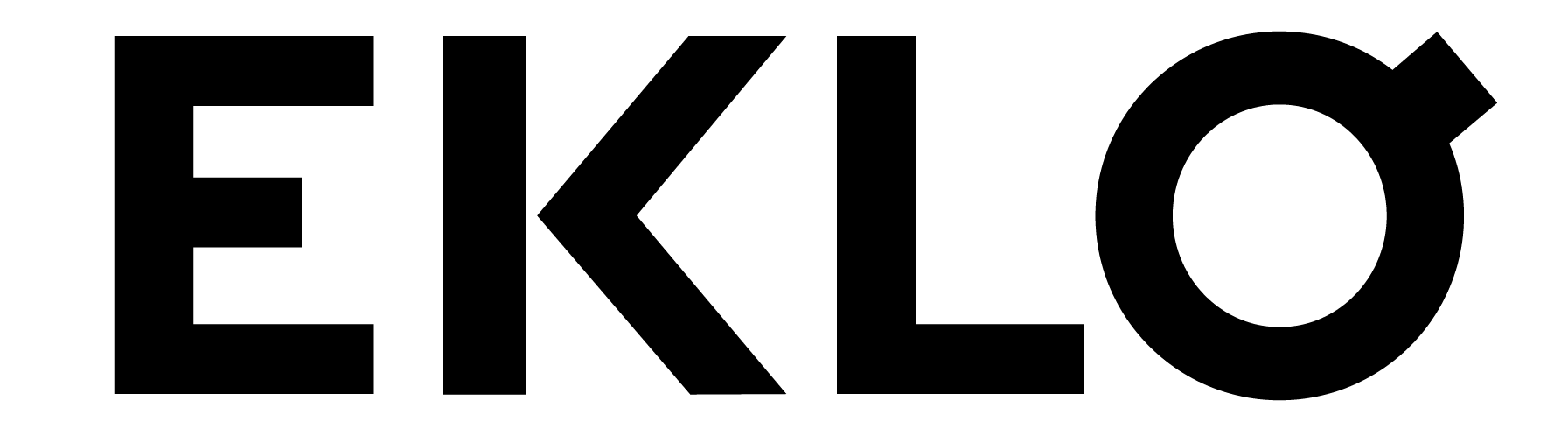 Accompagnement du référent bas-carbone | économie circulaire
Diagnostic de detection des opportunités
Bas-carbone | économie circulaire de votre
entreprise
1
1
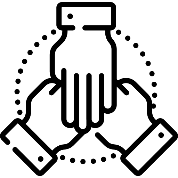 Plan d’actions,  suite au diagnostic, nous 
déterminons les objectifs et définissons 
les actions à mettre en place
=> livrable
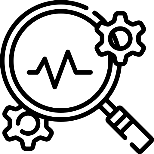 2
3
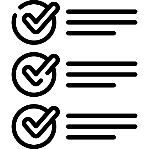 Accompagnement dans la durée par le referent pour assurer la mise en oeuvre de vos projets
Orientation vers les opérateurs privés et les solutions de financement
3
2
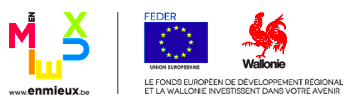 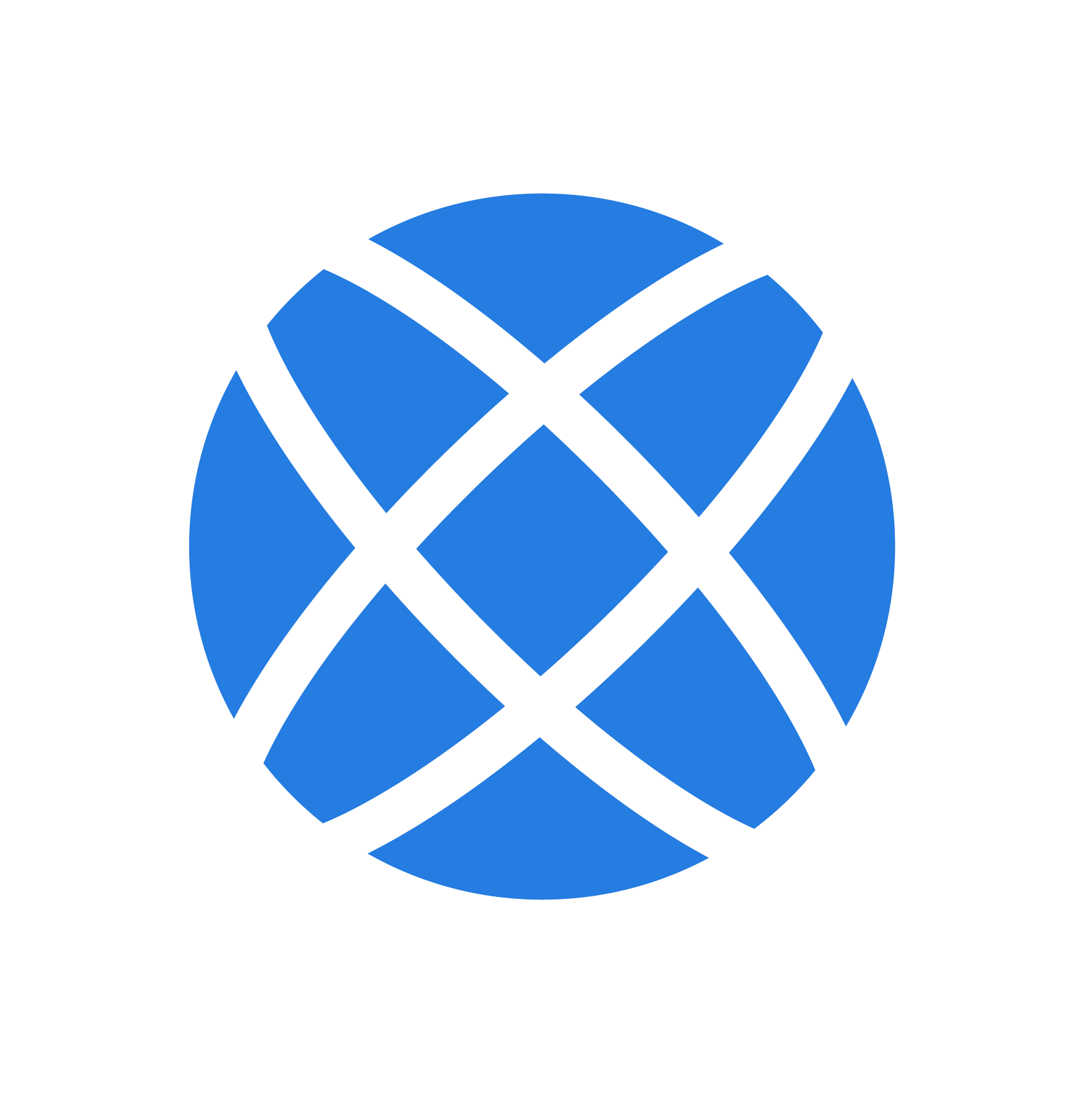 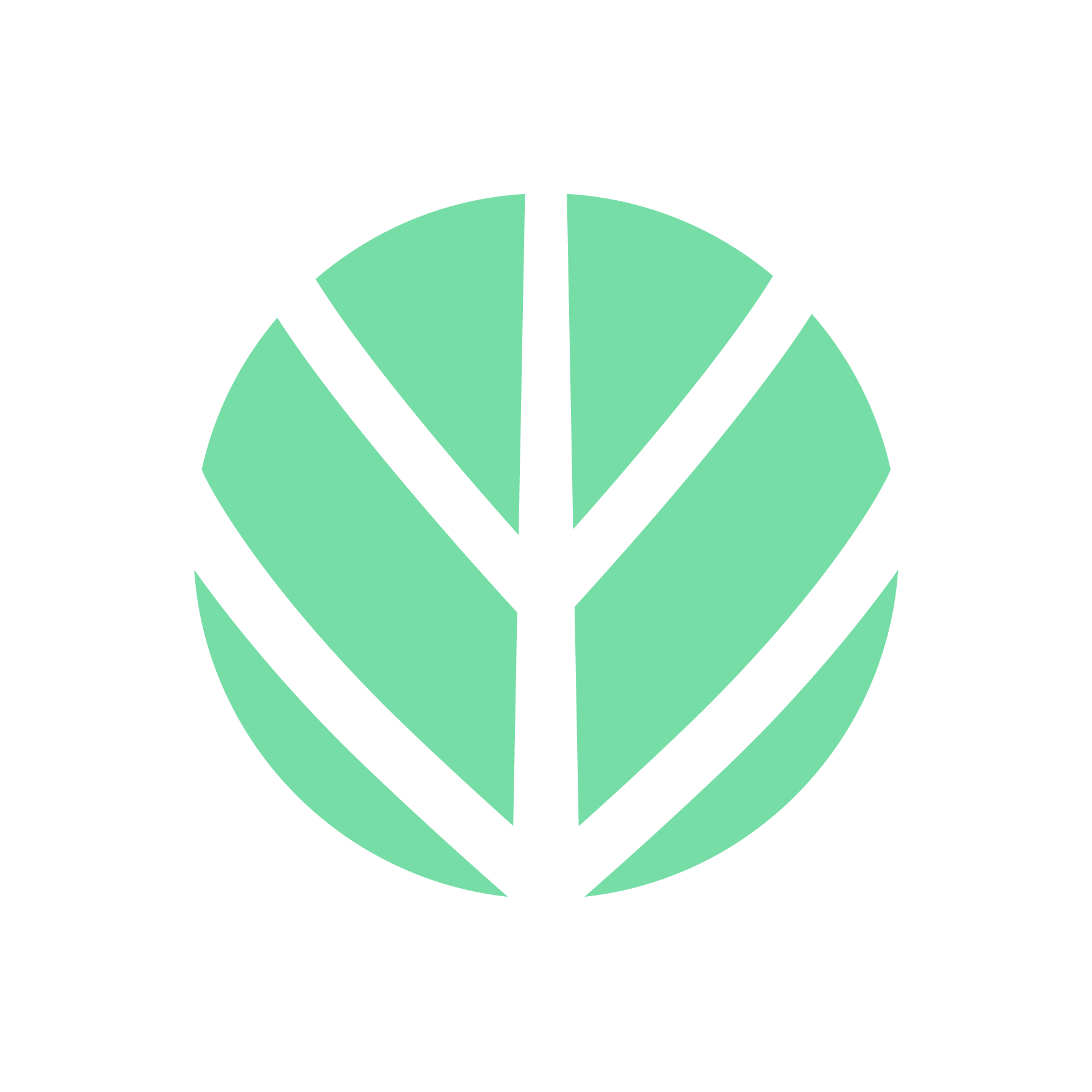 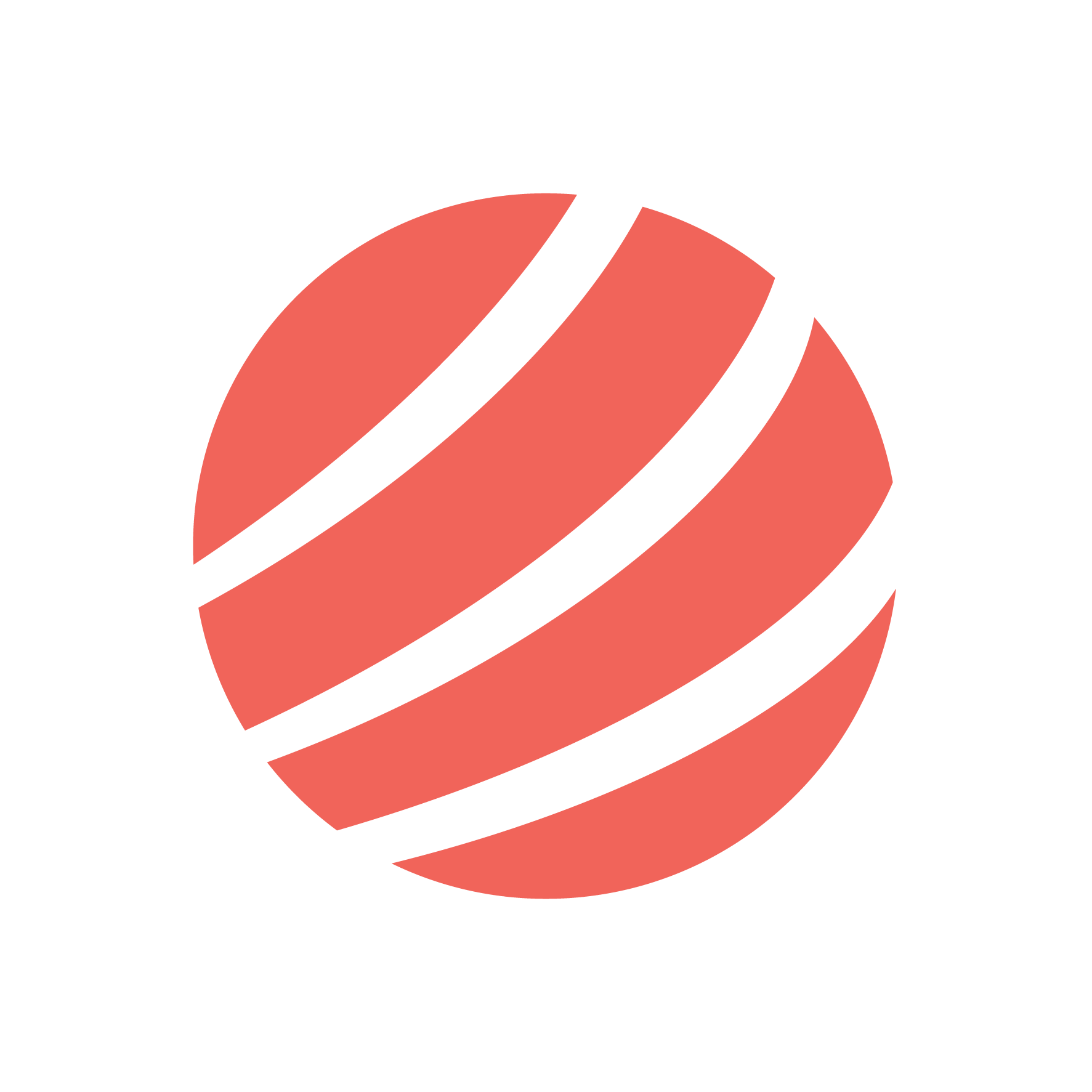 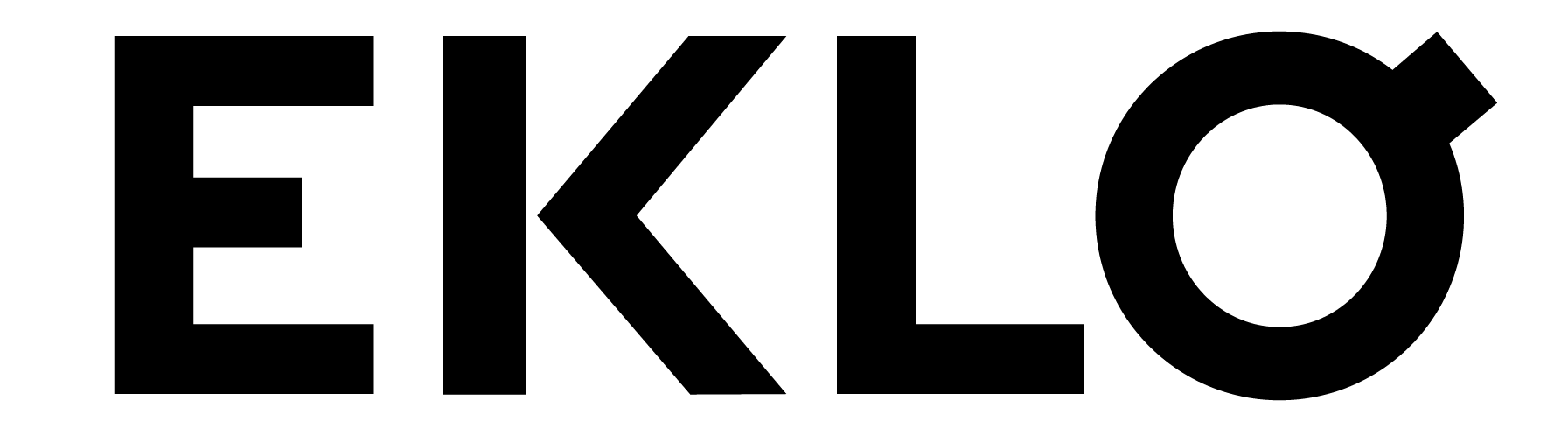 Diagnostic bas-carbone | économie circulaire
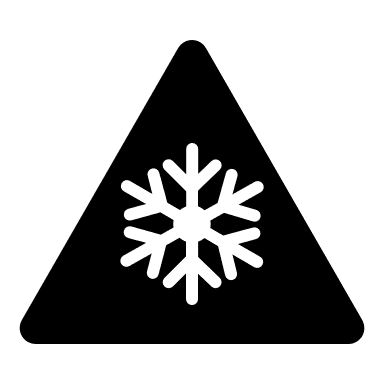 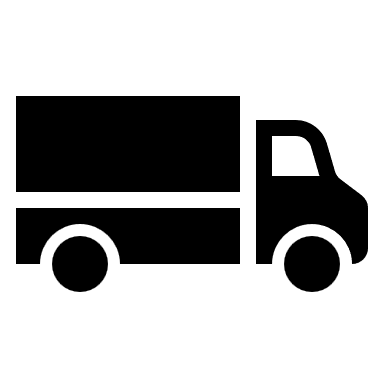 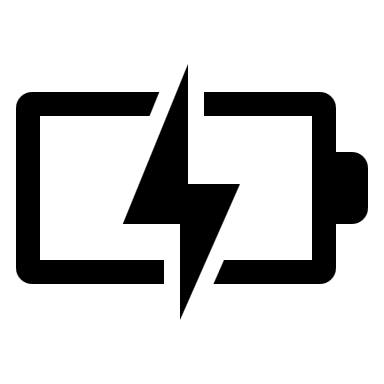 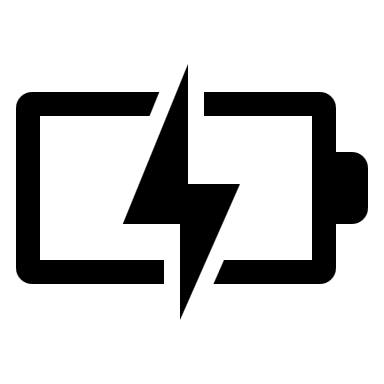 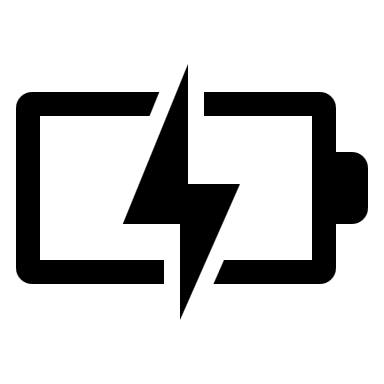 Logistique / Mobilité
EnergieProduire
Gaz fluorés
EnergieRéduire
Energie Maitriser
Les installations sont conformes à la réglementation F-Gaz ?
L’organisation logistique est optimale ?
Les consommations sont connues et maitrisées ?  Outils de monitoring
Quel est le potentiel de production d’énergies renouvelables du site
Lien entre consommations et équipements / bâtiments Où sont les pistes de réduction?
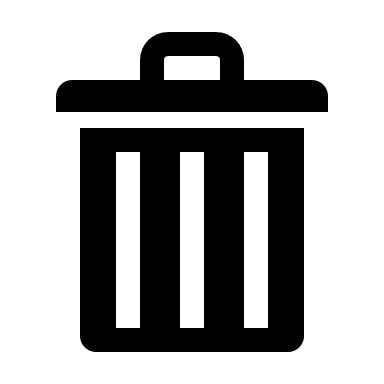 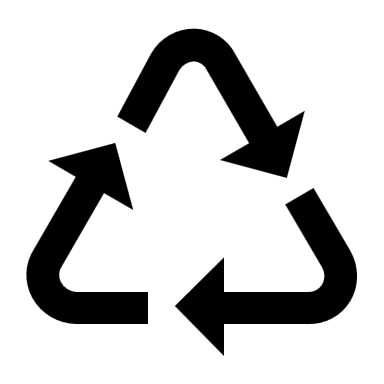 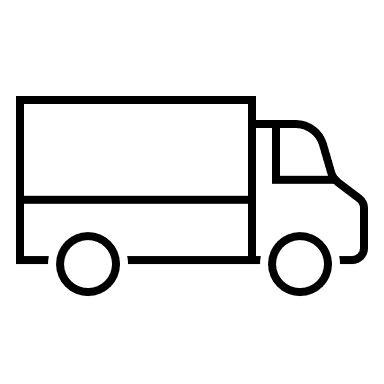 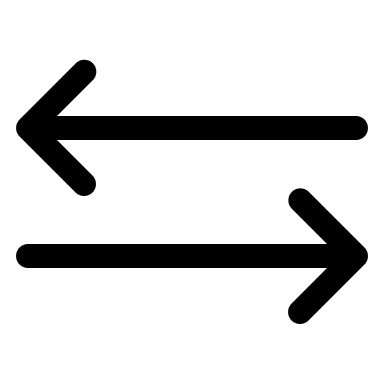 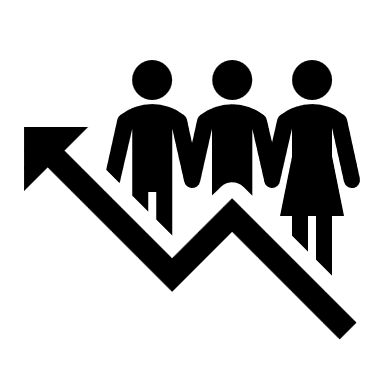 Economie fonctionnelle et collaborative
Symbioses industrielles
Logistique inversée
Déchets
Eco-conception
Gestion des déchets optimale? Conformité réglementaire? 
Volumes valorisables ?
Déchets = Ressources
Mutualisation
CER
Récupérer les produits en fin de vie chez les clients
Vendre la fonction du produit plutôt que le produit lui-même
Limiter l’impact à chaque étape du cycle de vie du produit?
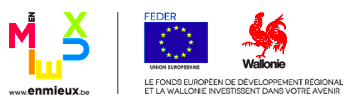 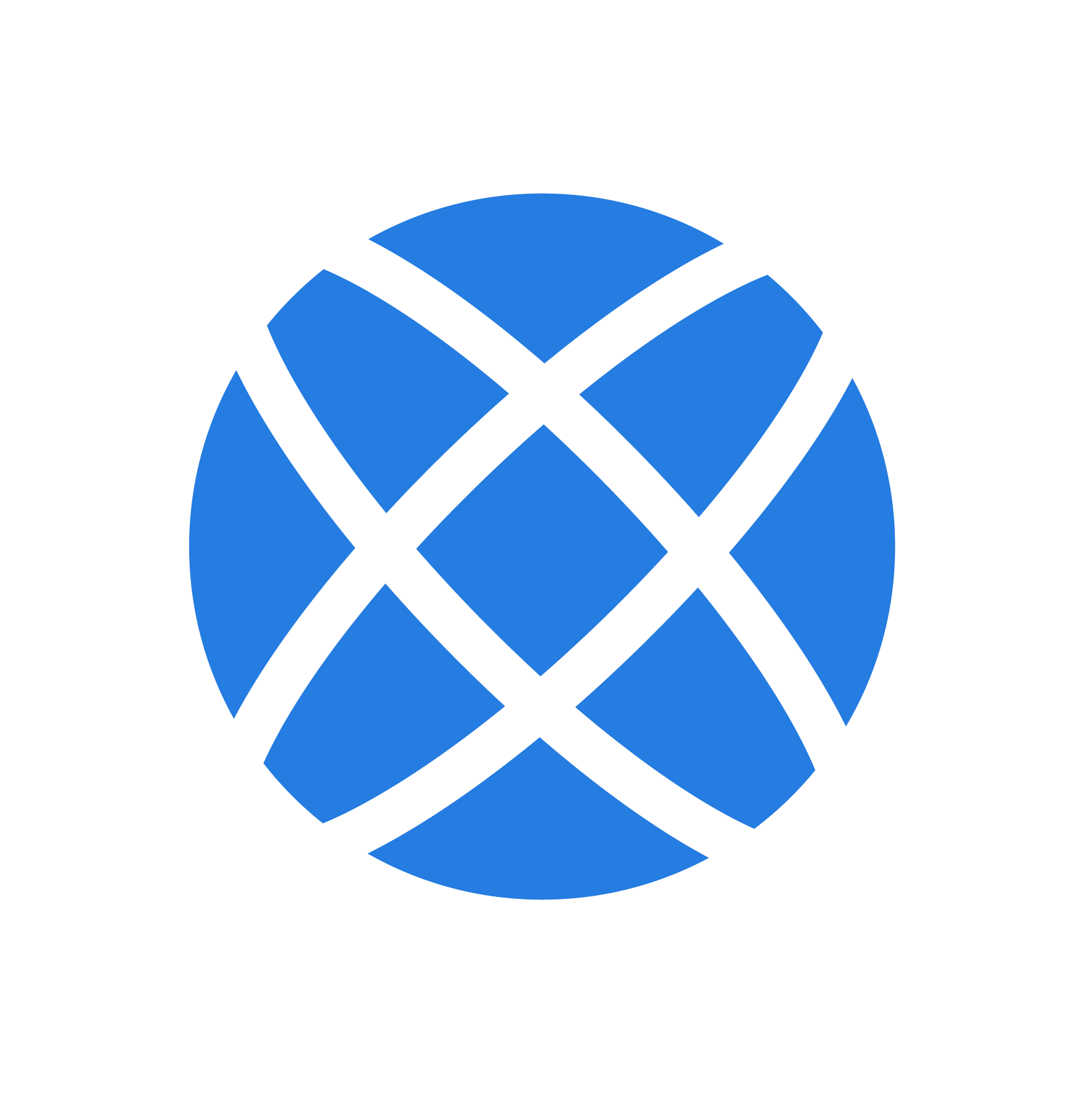 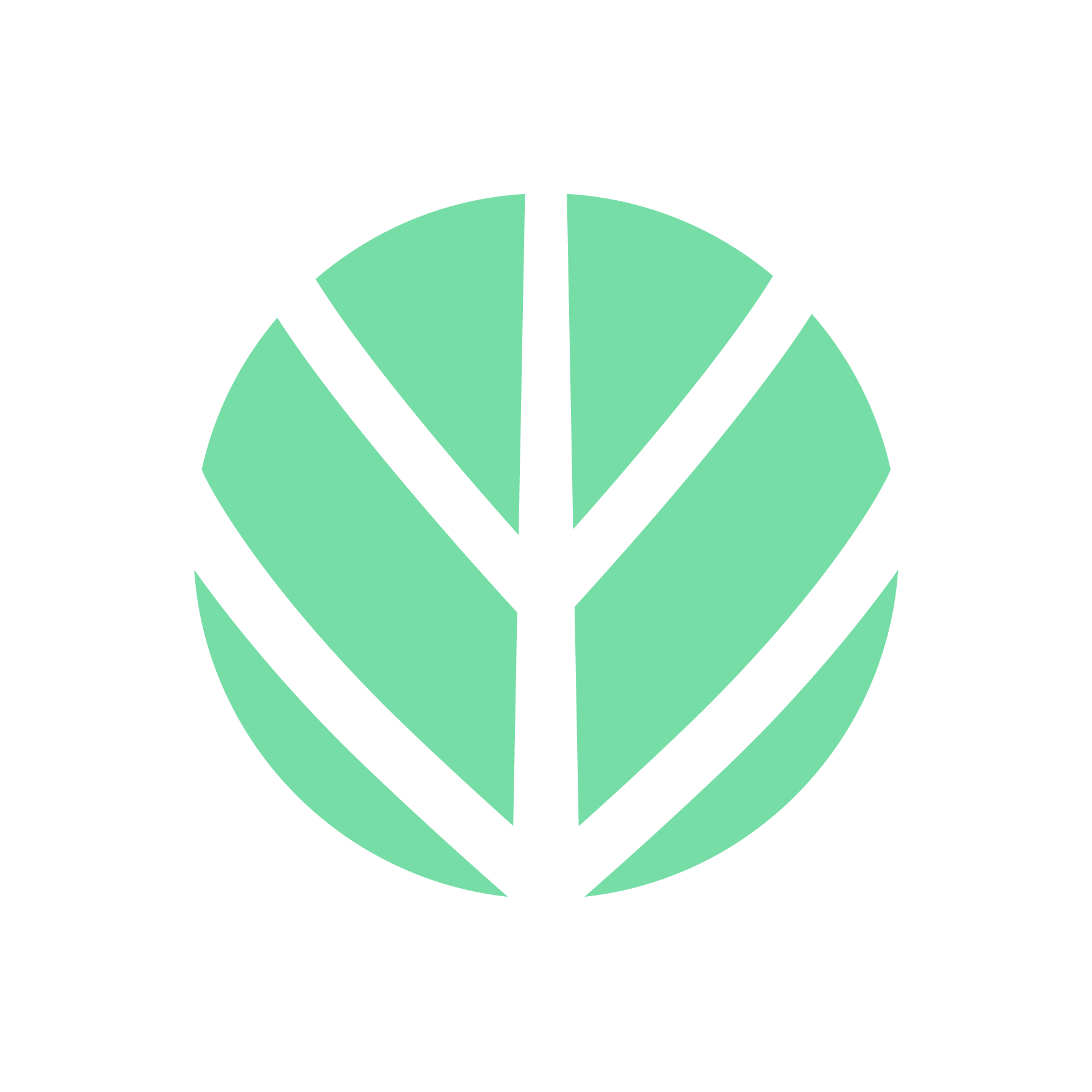 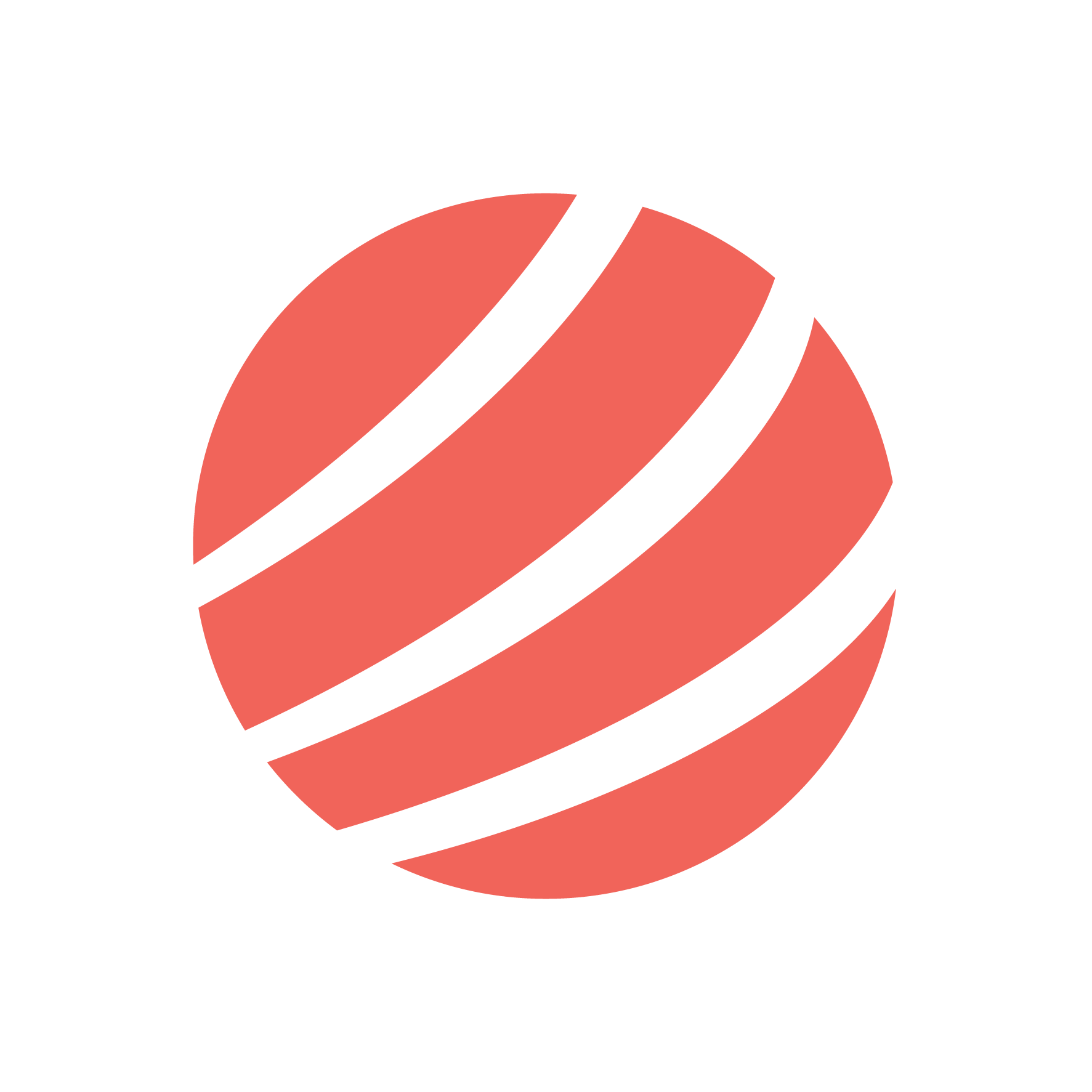 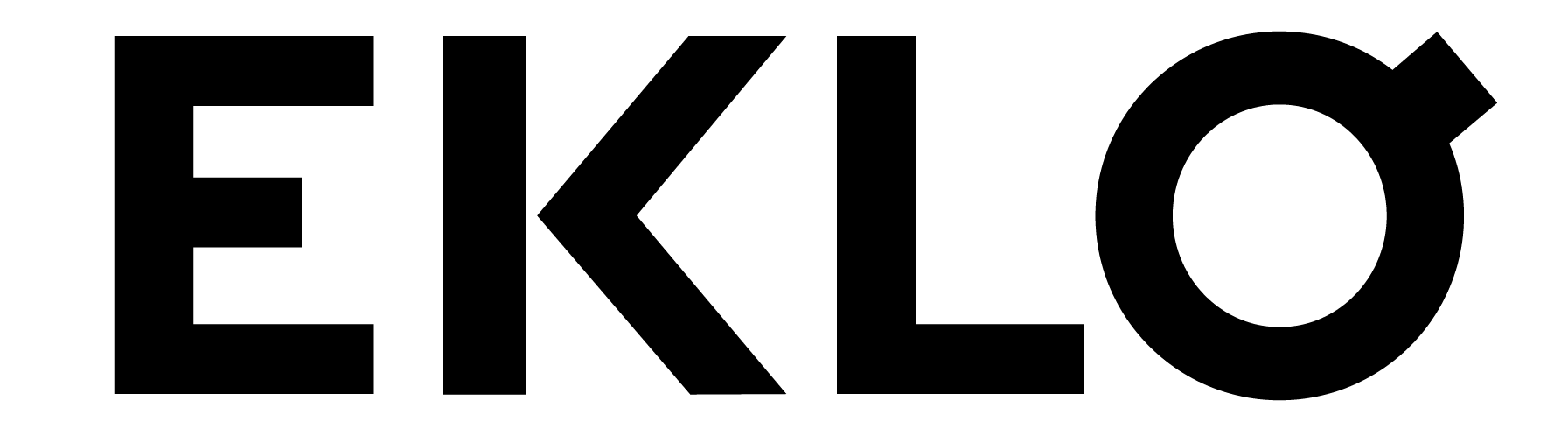 CONCRÈTEMENT…?  EX. ENERGIE
AUDIT ENERGETIQUE
(subside 75%)
ER – PV, PAC, biomasse, …
CoGen
Production / utilisation / récupération de chaleur
Eclairage
Process
Groupes froids
….
DIAGNOSTIC EC I BC
(gratuit)
FINANCEMENT 
(Easy’Green)
OPPO ENERGIE
Déduction fiscale pour investissements économiseur d’énergie
FORMATION
AIDES GREEN
Opérateurs publics RW (CEEI, Wallonie Design,  etc.)
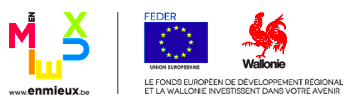 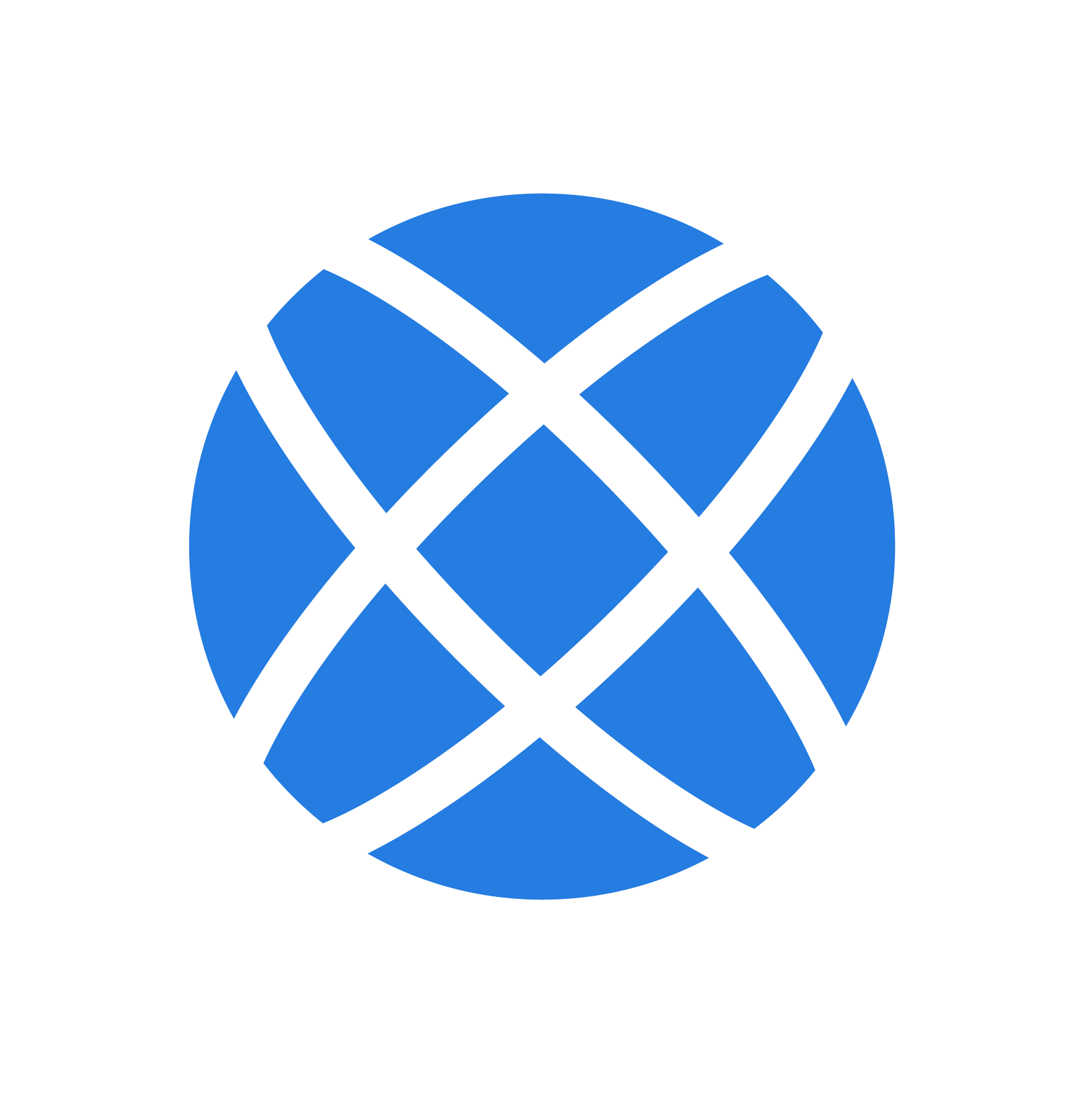 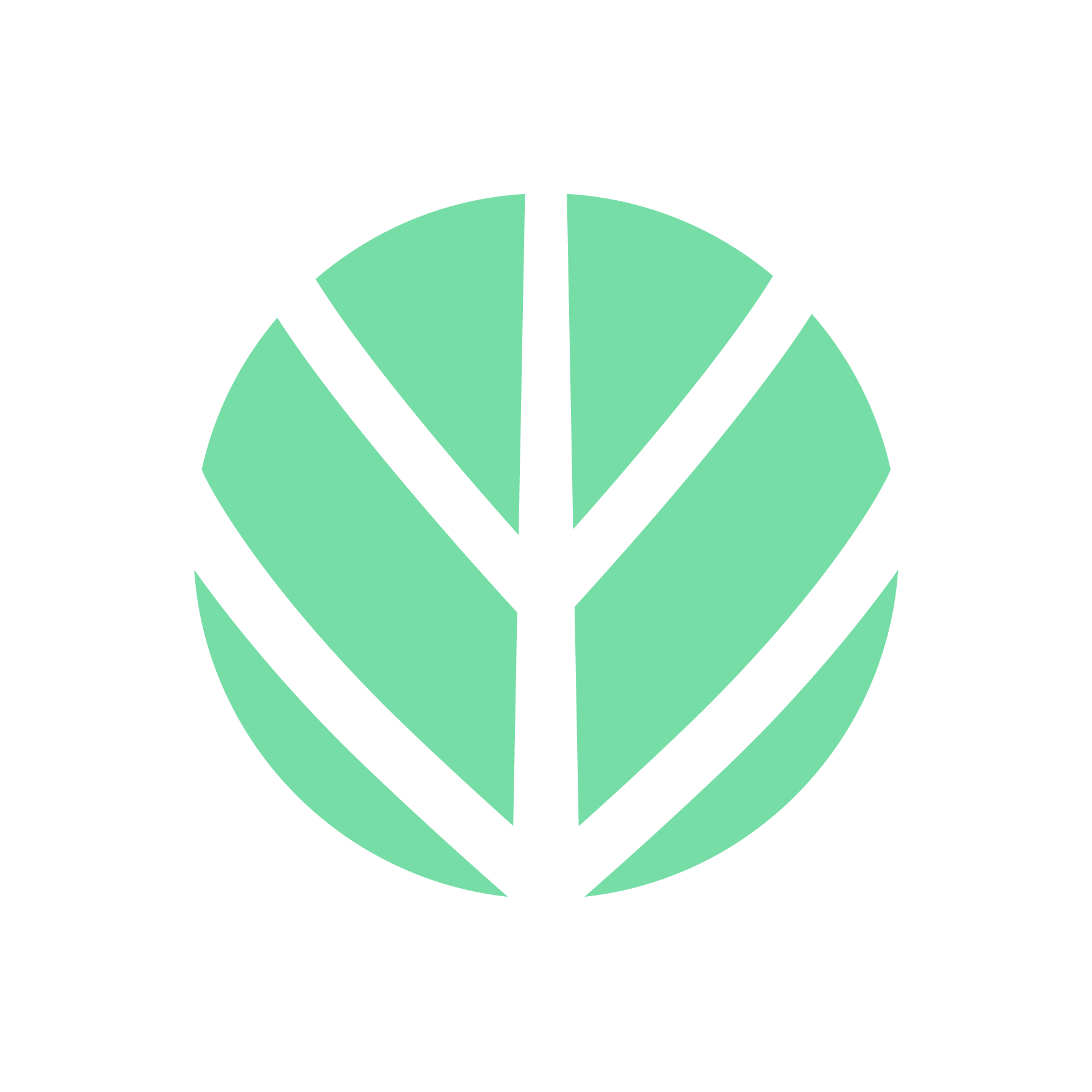 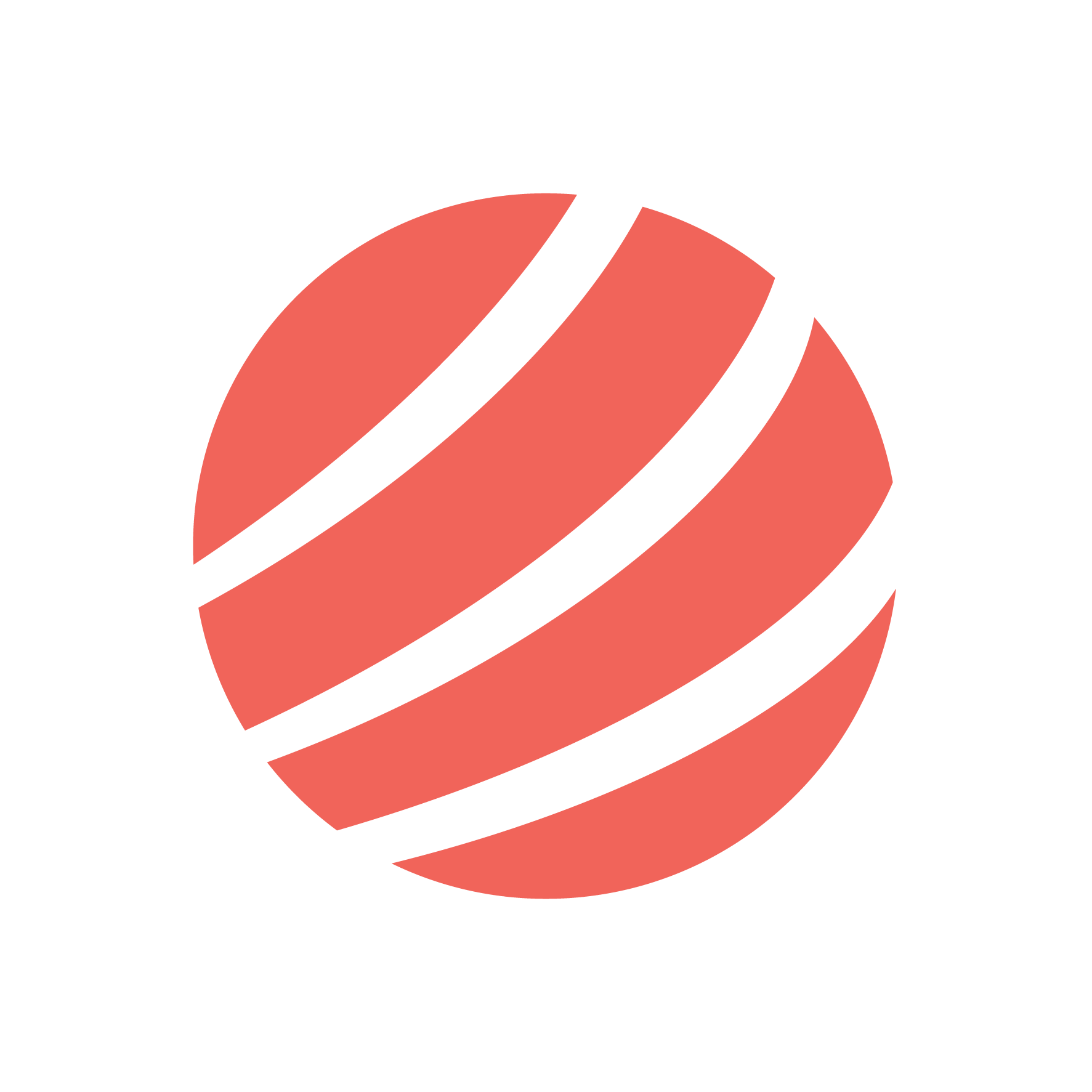 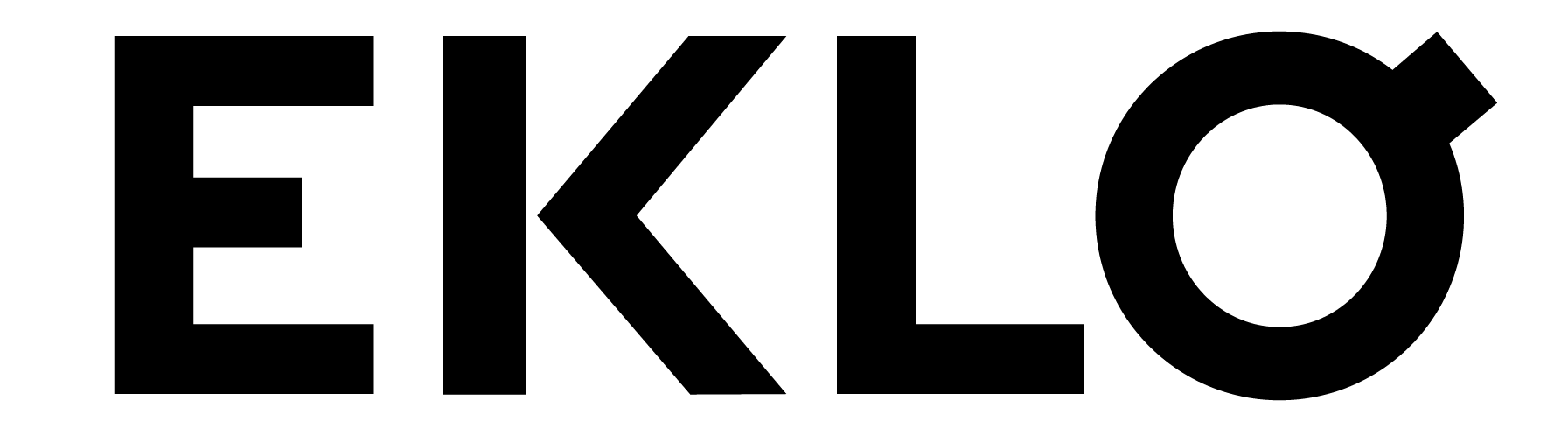 AUTRES …
CONCRÈTEMENT…?  EX. ECOCONCEPTION/ ECOPRODUCTION / …
EXPERT EC 
(subside 50%)
DIAGNOSTIC EC I BC
(gratuit)
FINANCEMENT 
(Easy’Green)
OPPO ECOCONCEPTION
GO CIRCULAR
AAP à PROJET
Invest PUBLIC/PRIVE
DECHETS/RESSOURCES
AIDES GREEN
HORECA
Subsides/primes/…
Opérateurs publics RW (CEEI, Wallonie Design,  etc.)
…
RH
(HEC Entrepreneurs, IFAPME, etc.)
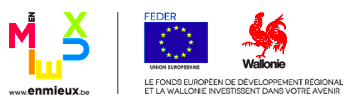 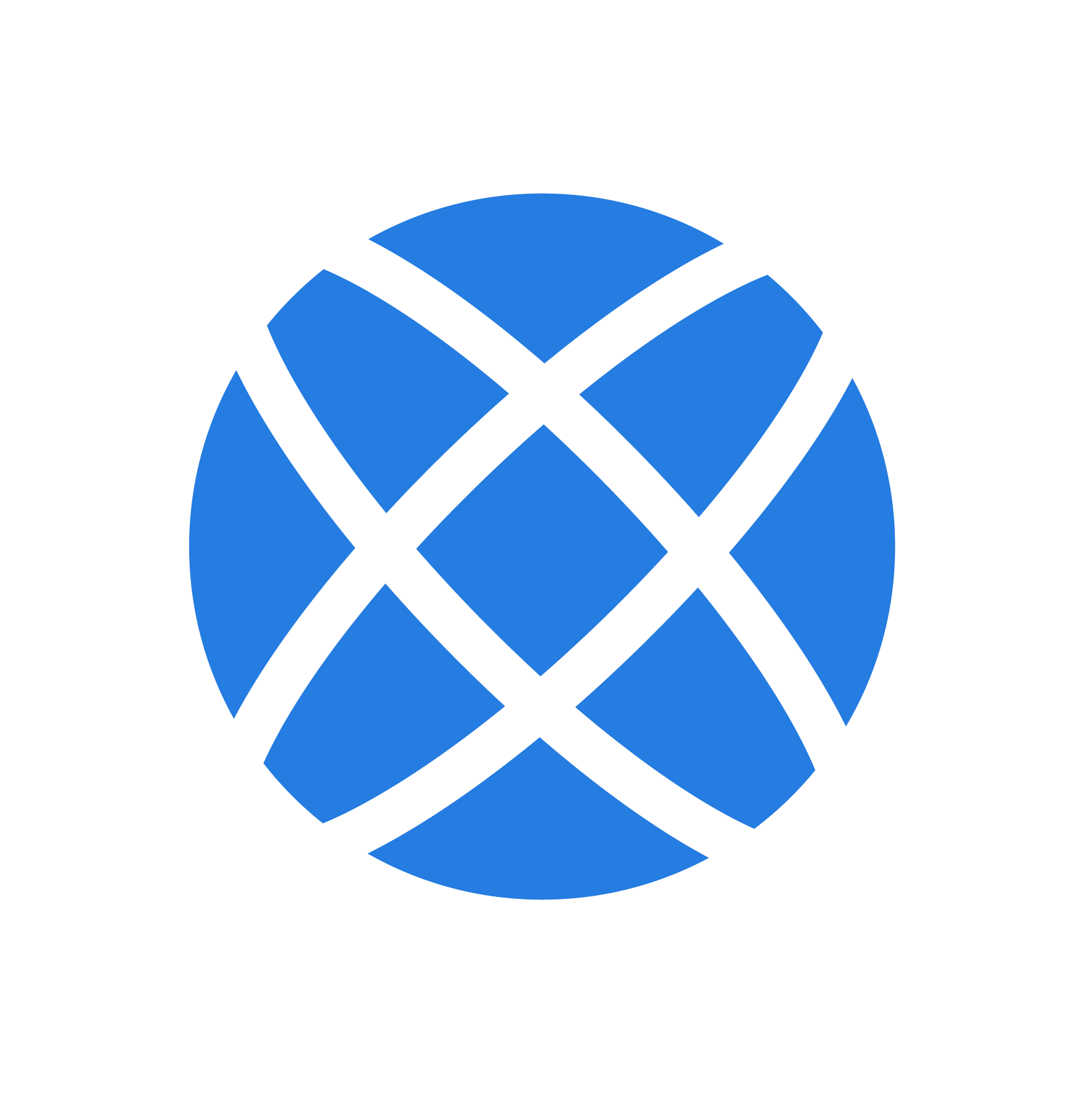 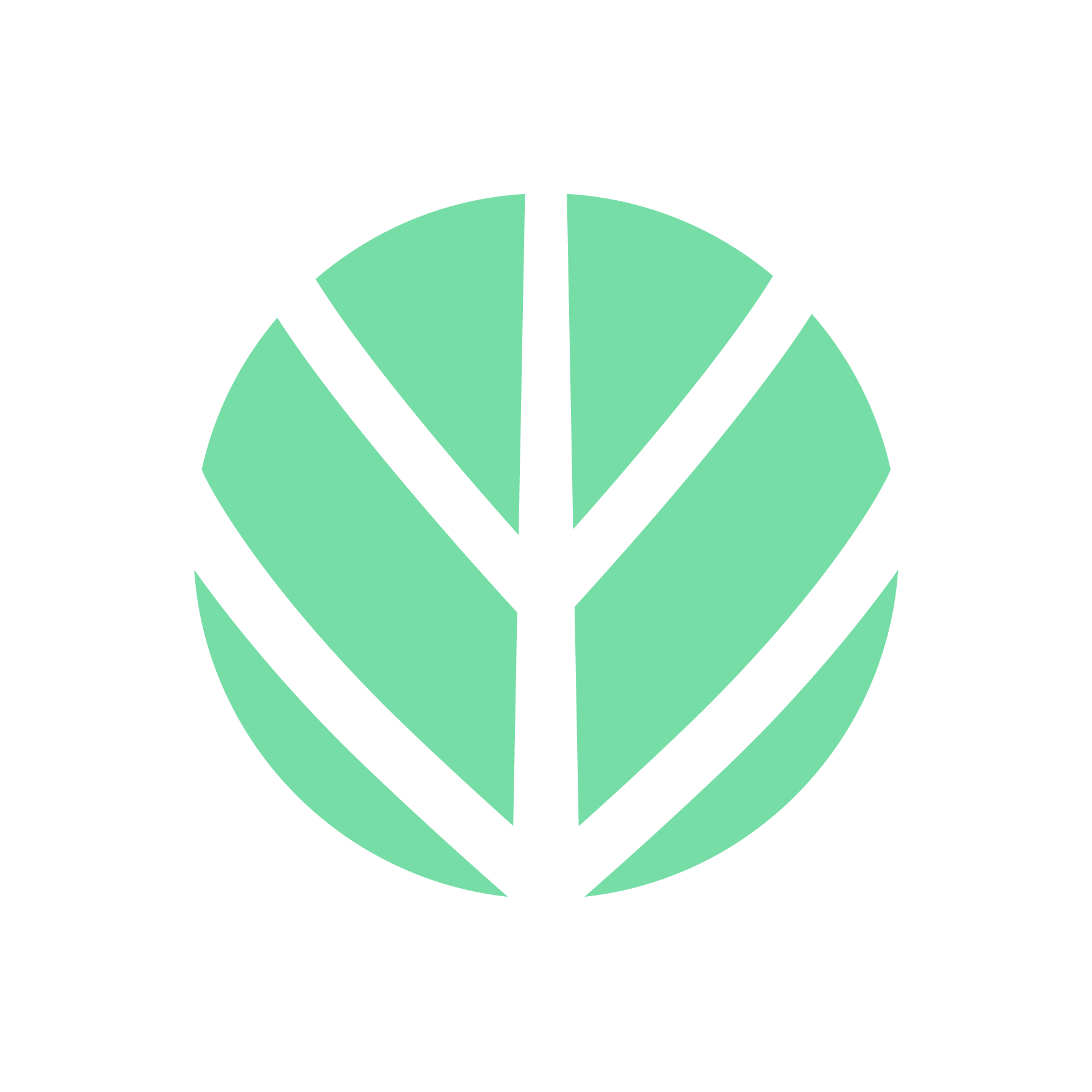 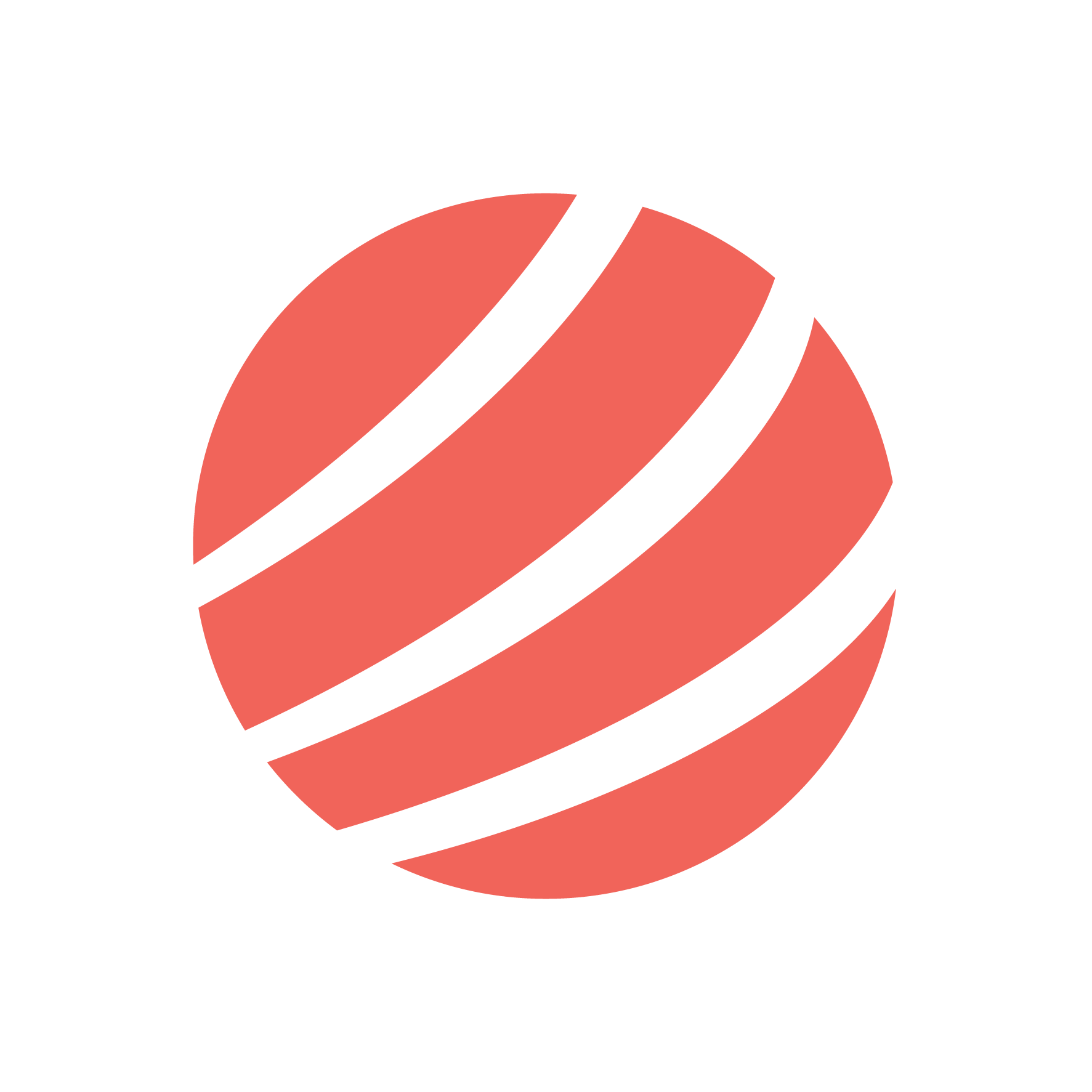 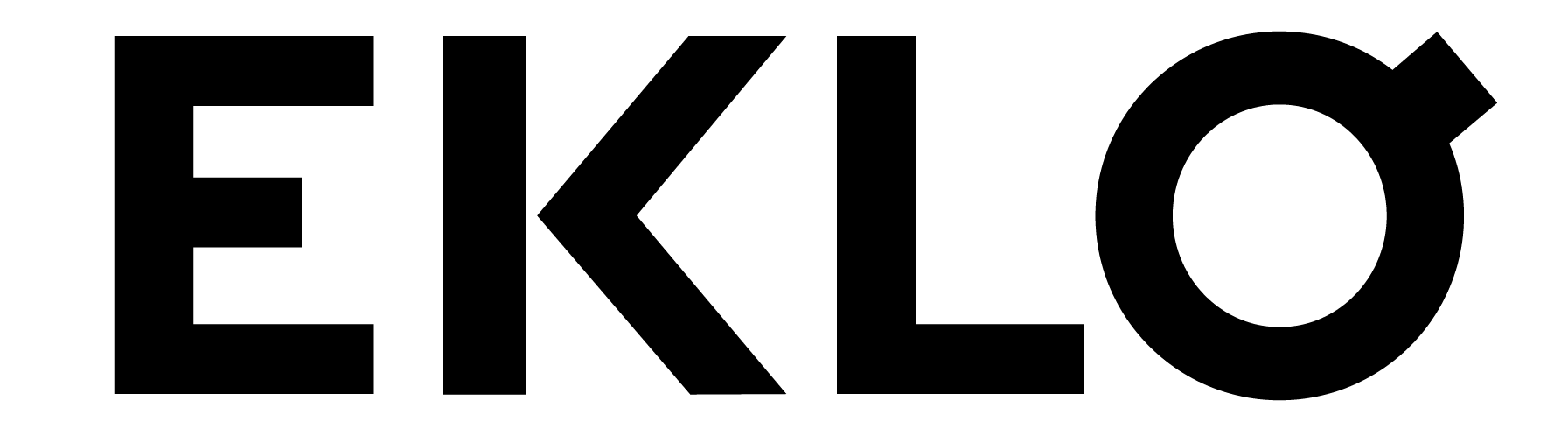 ECOSYSTEME RW EN SOUTIEN AUX PME
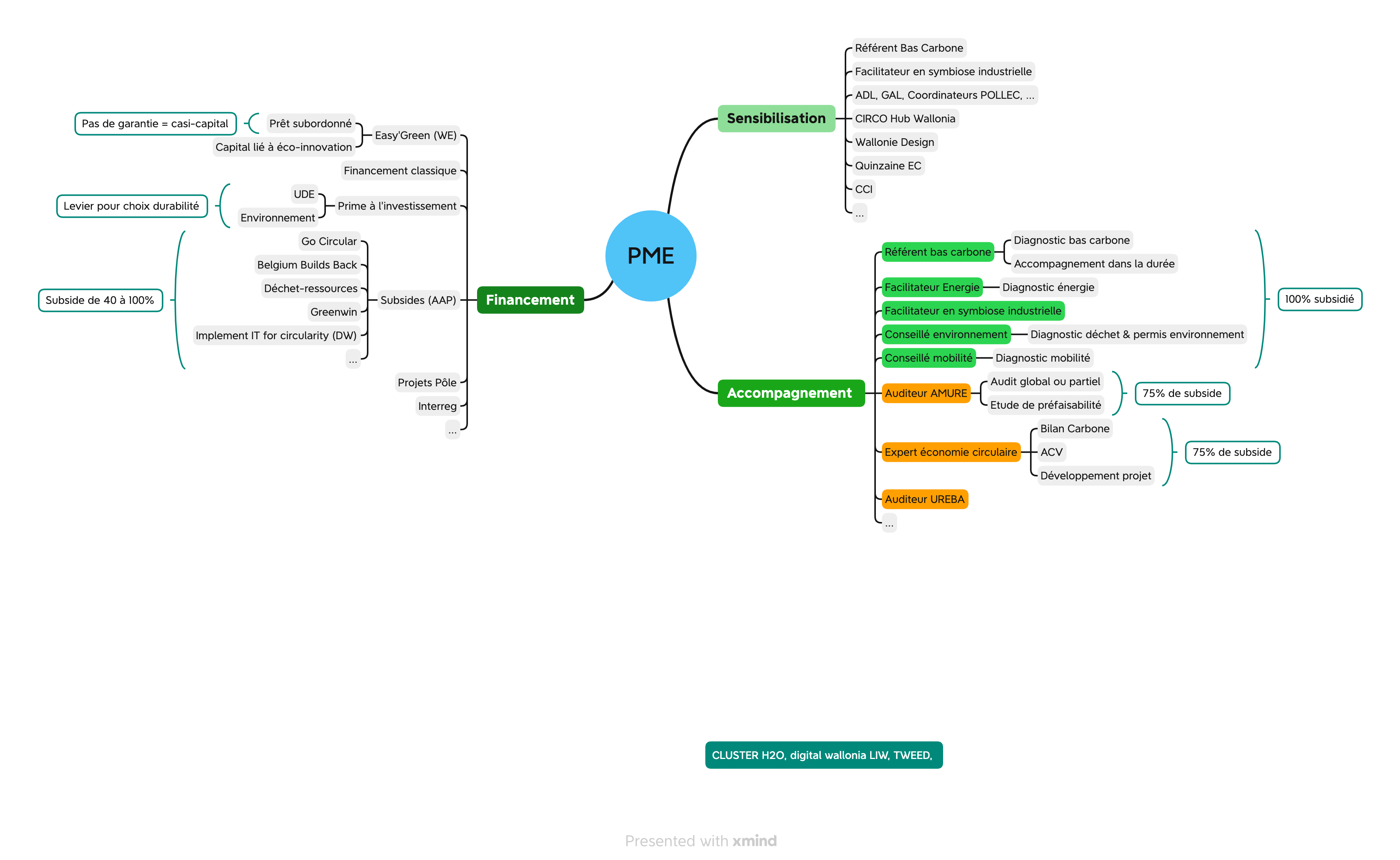 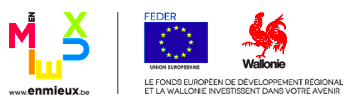 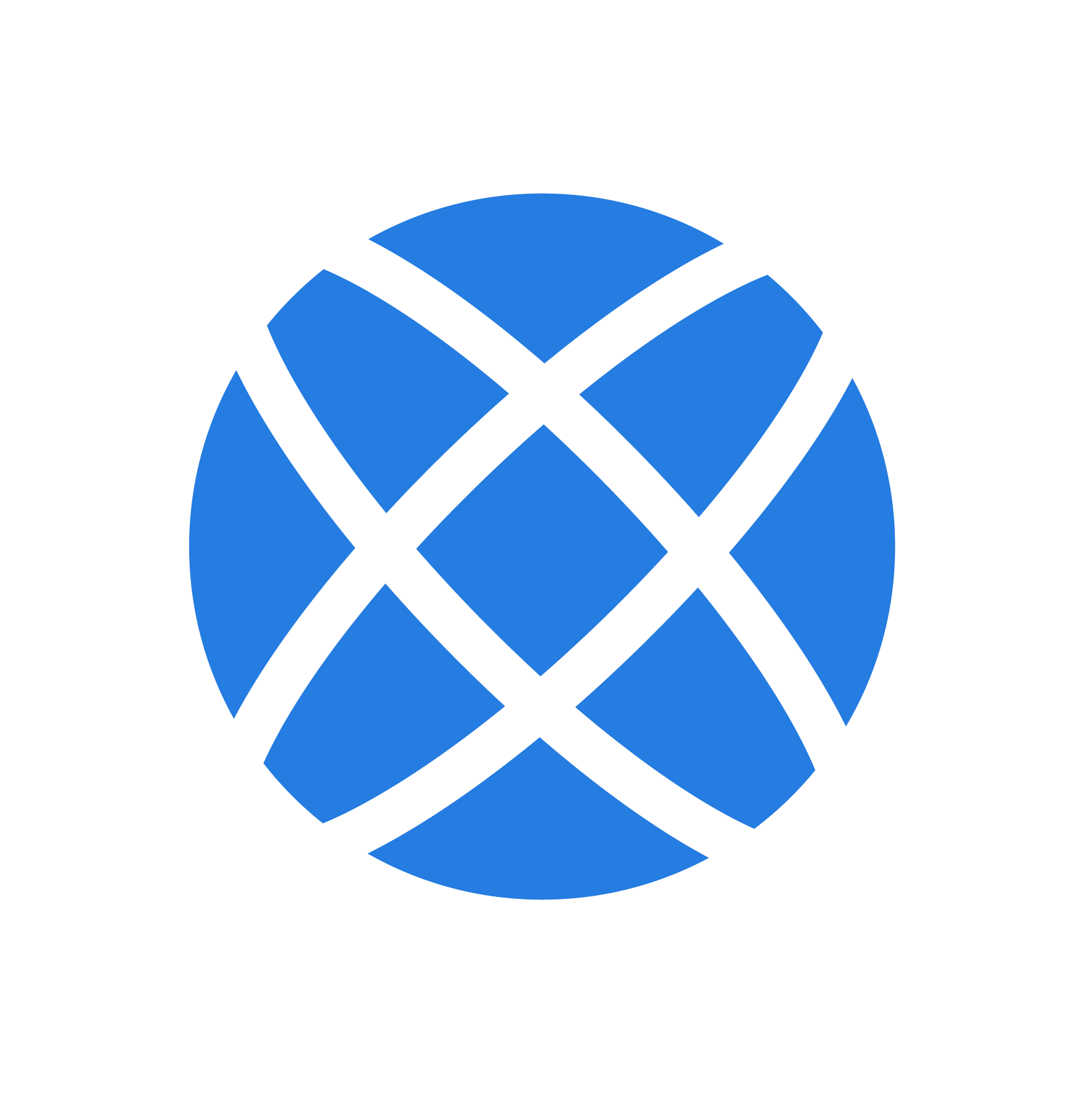 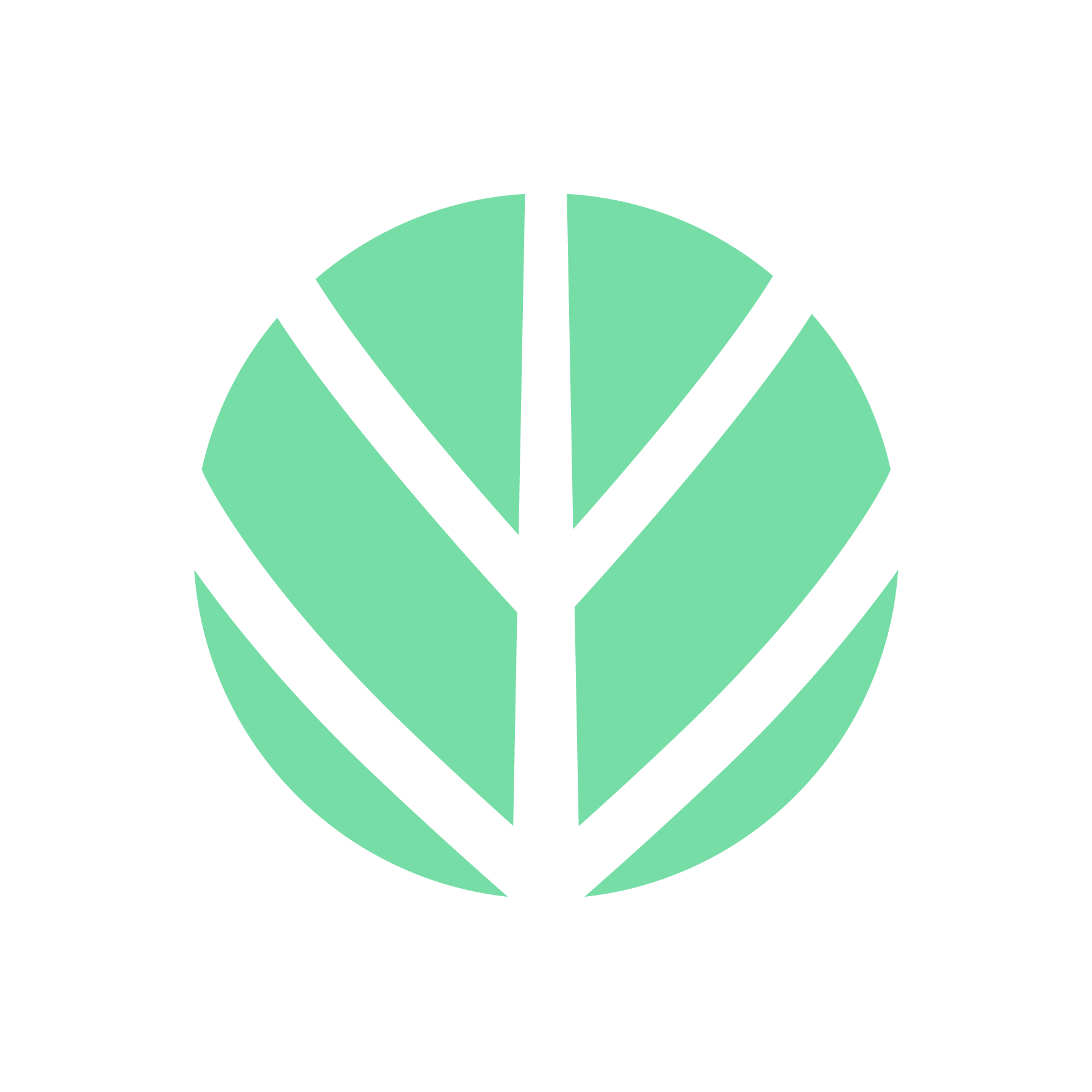 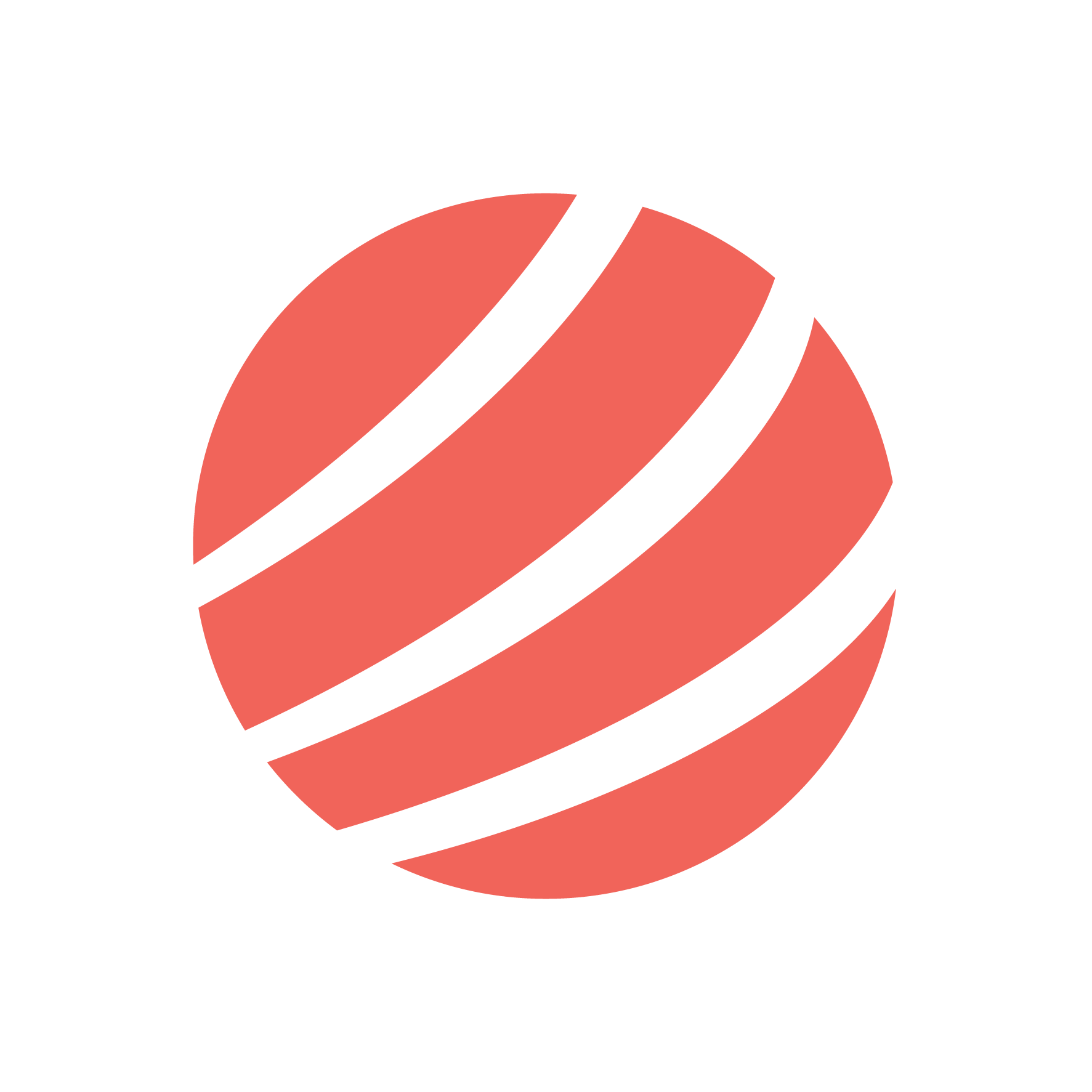 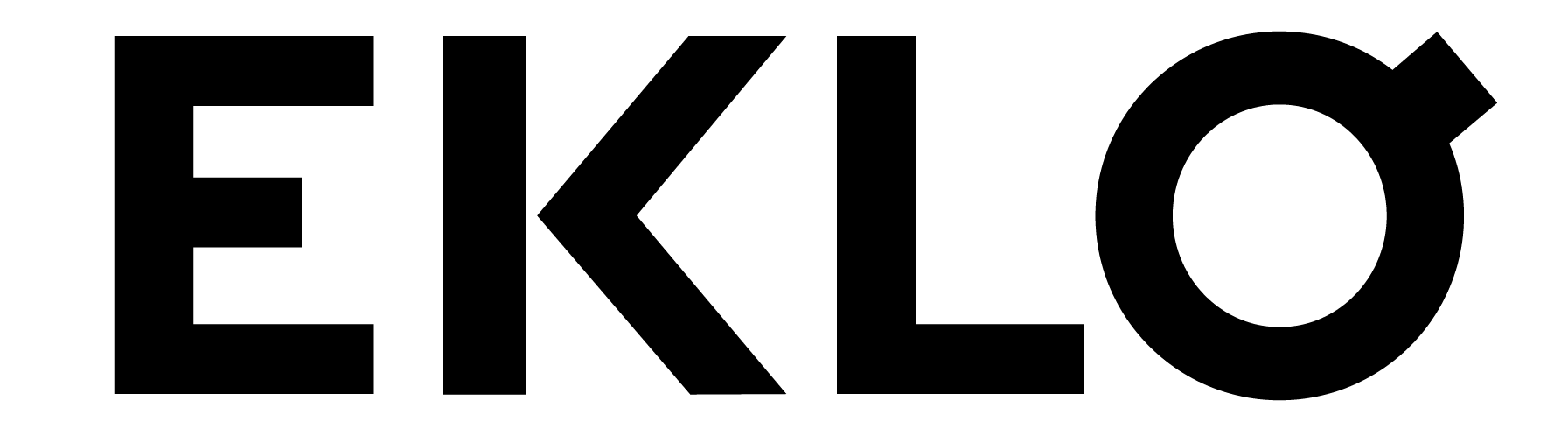 LE REFERENT A VOTRE DISPOSITION SUR LA PROVINCE DE LIèGE
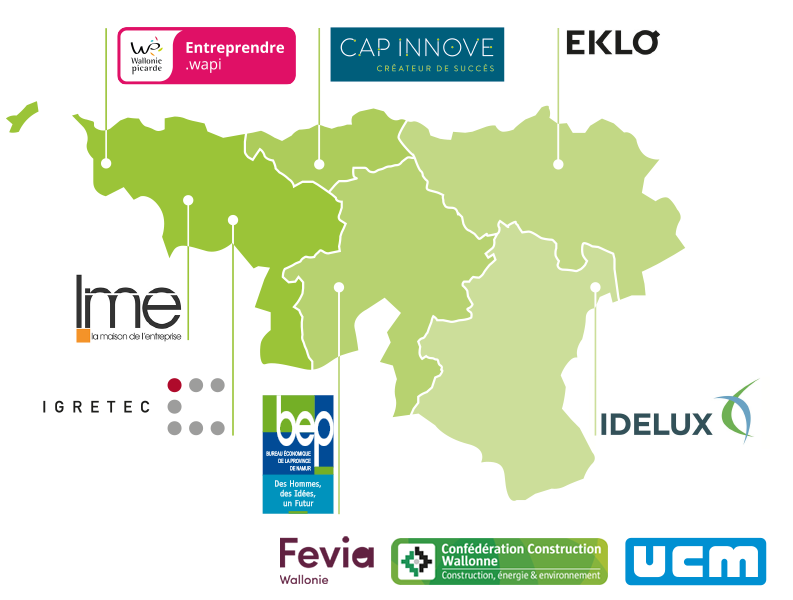 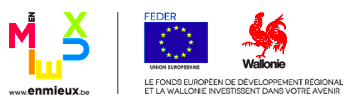 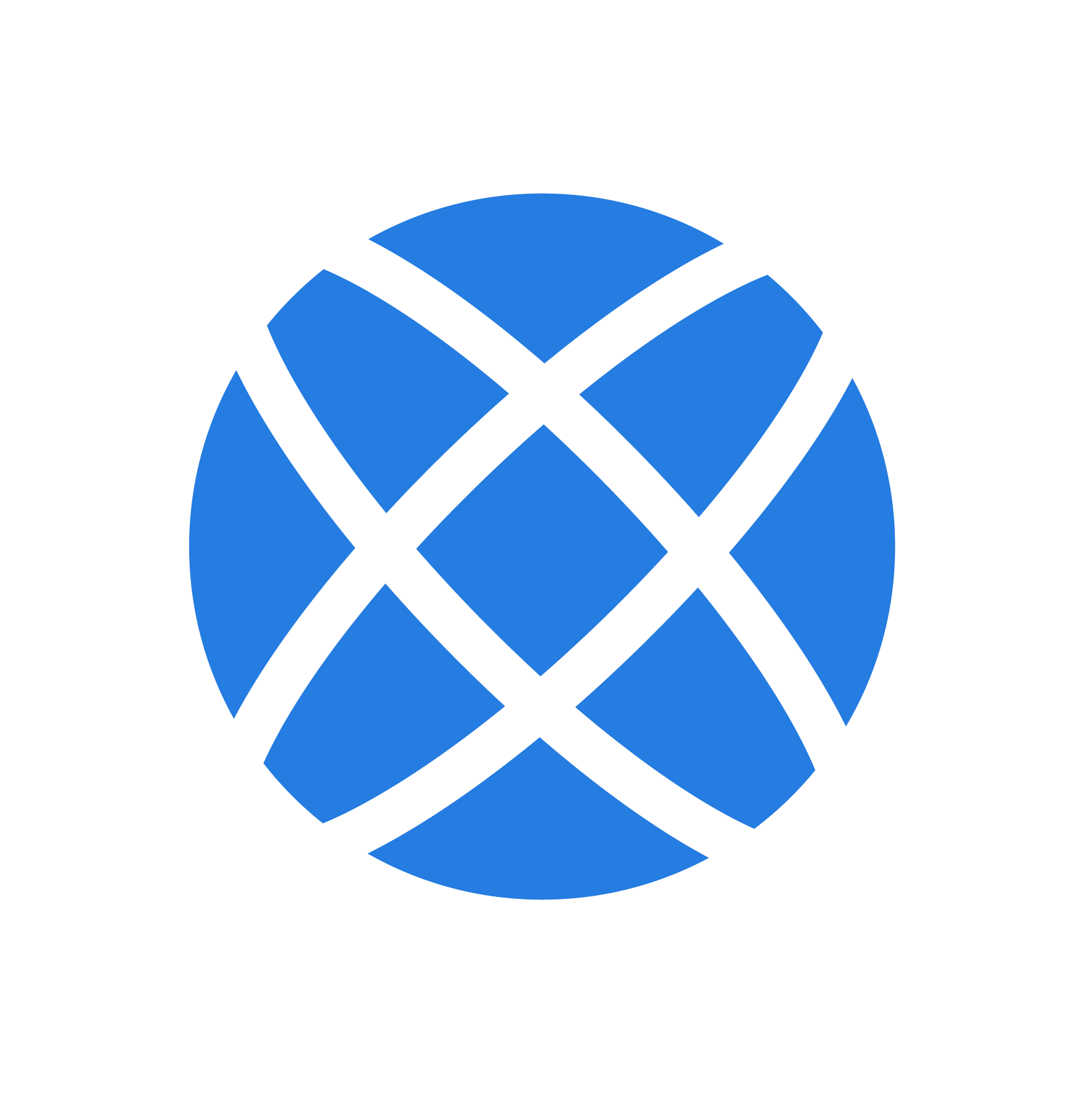 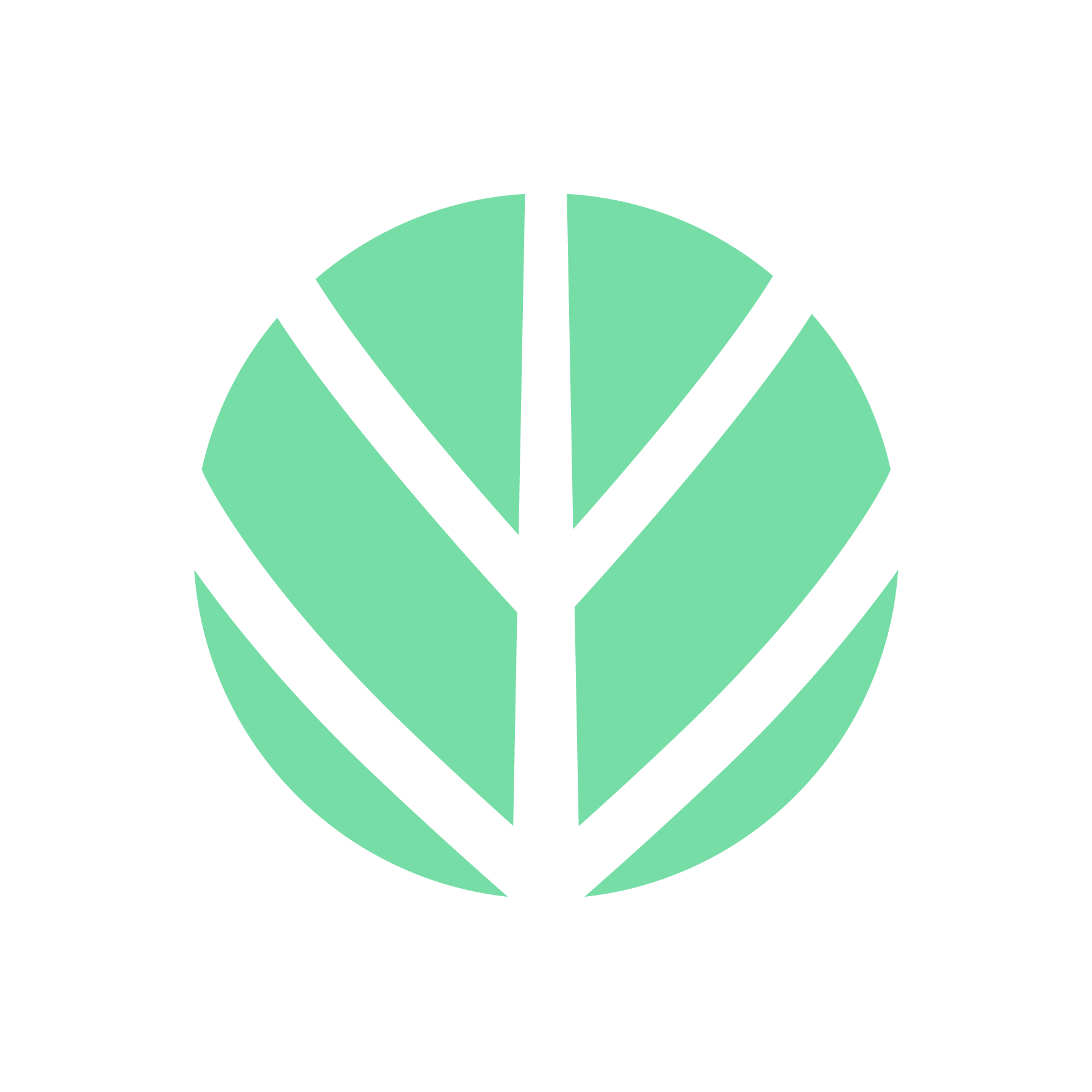 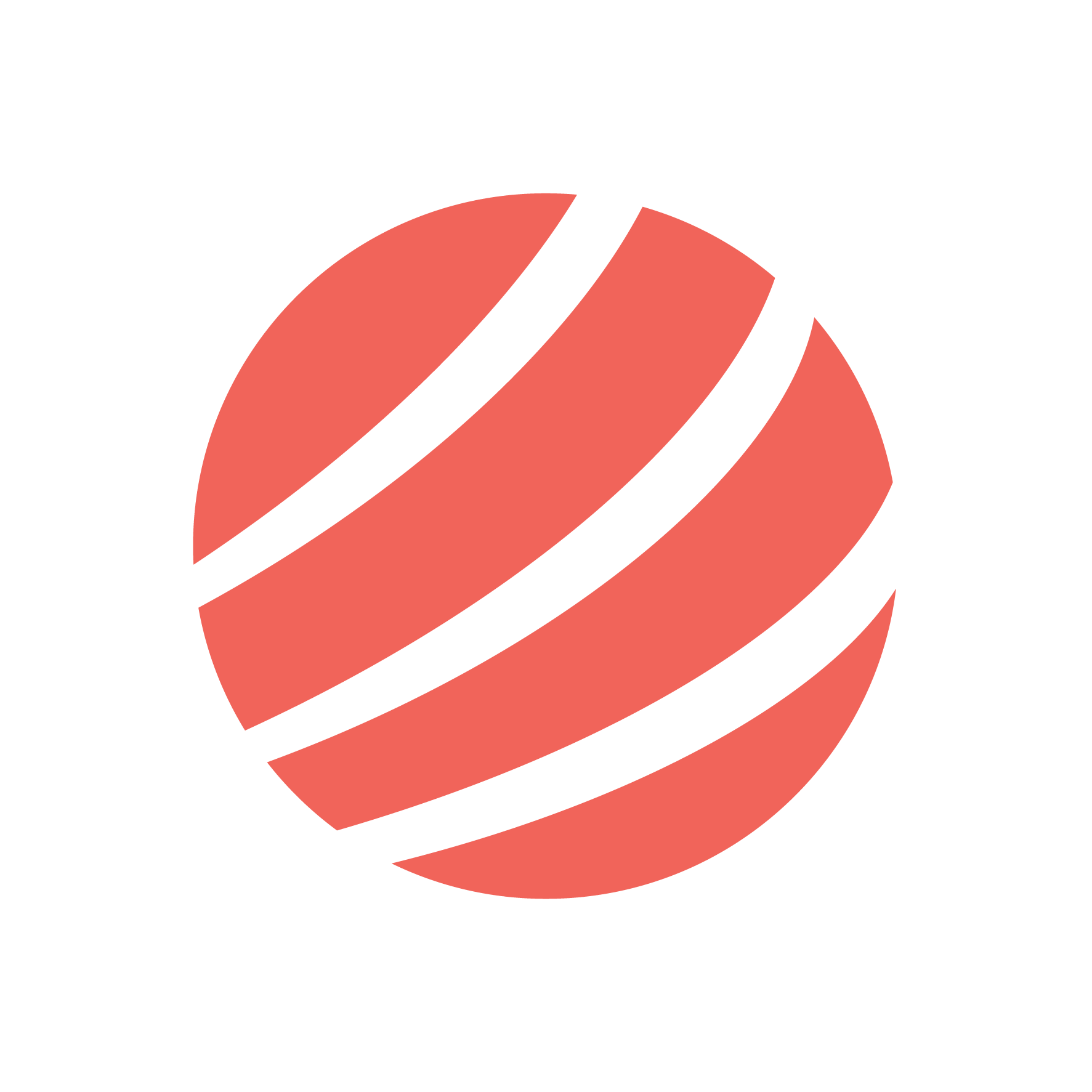 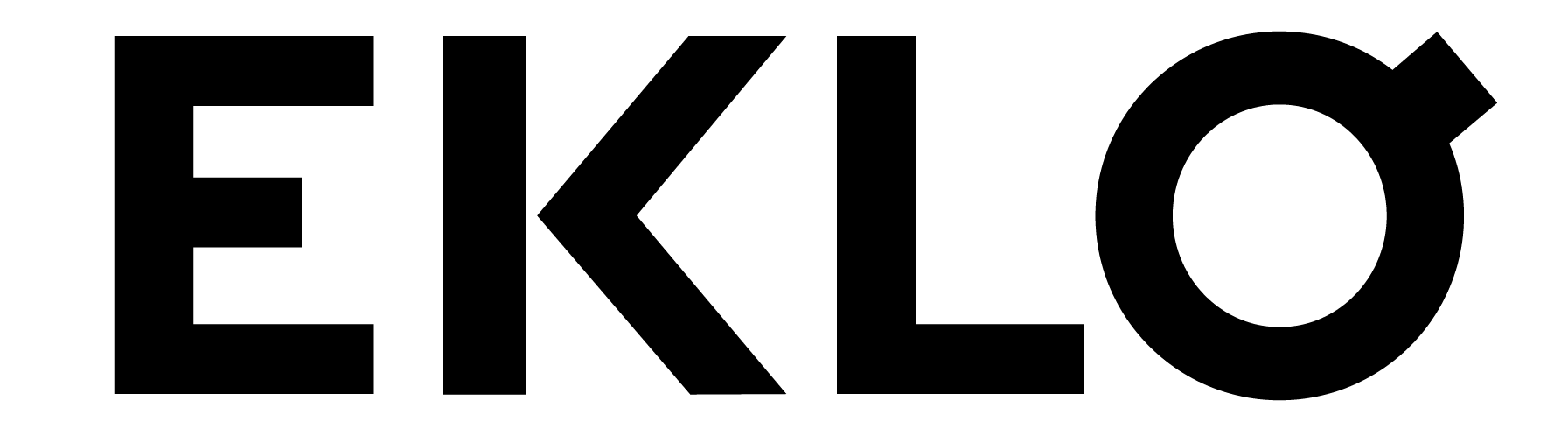 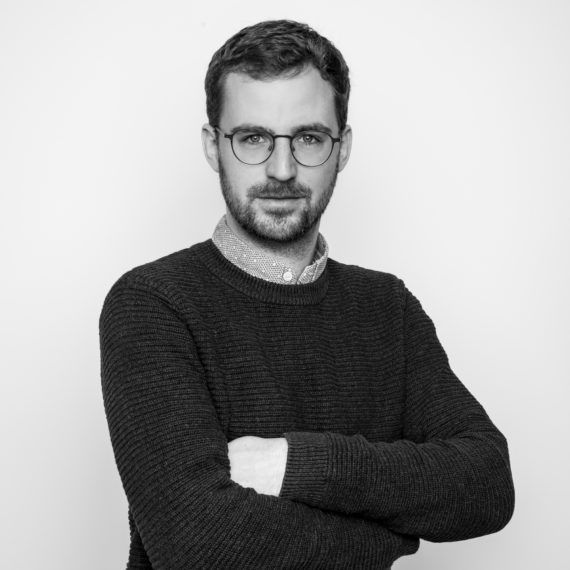 Merci
NICOLAS SCHILS
RÉFÉRENT BAS-CARBONE I ECONOMIE CIRCULAIRE
n.schils@eklo.be
+32 498 78 18 82
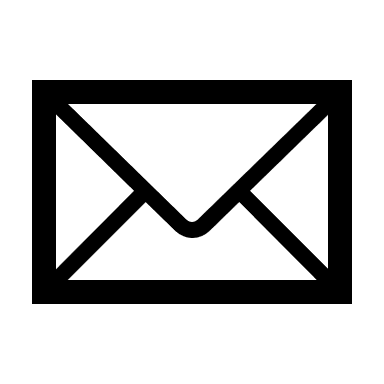 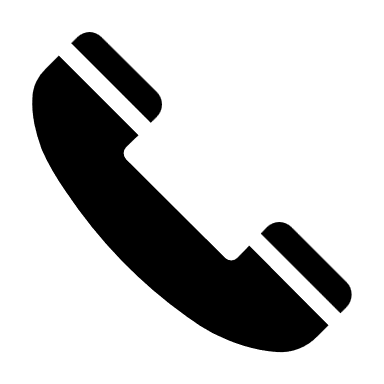 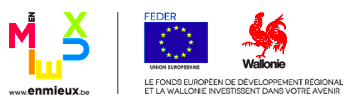 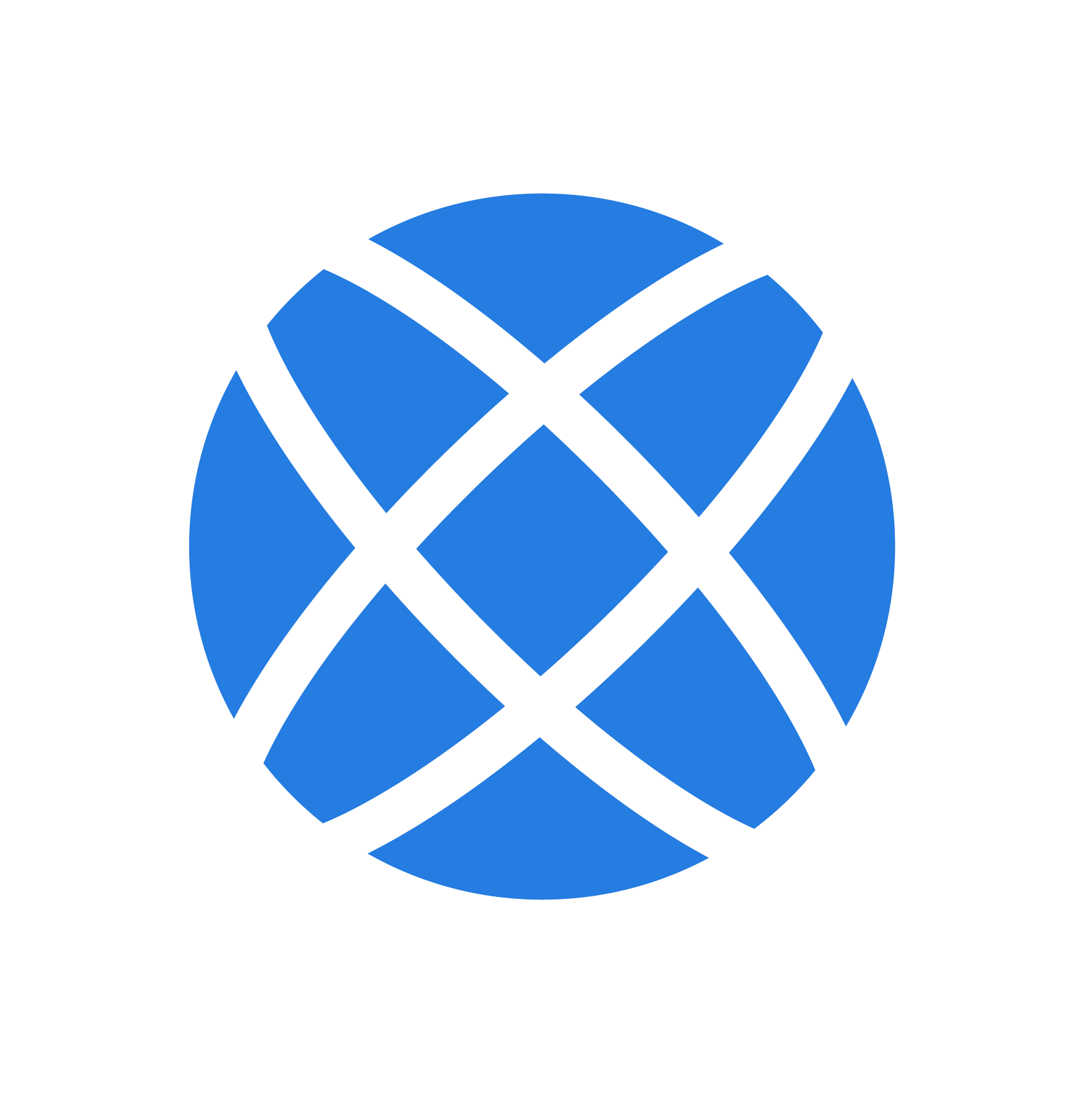 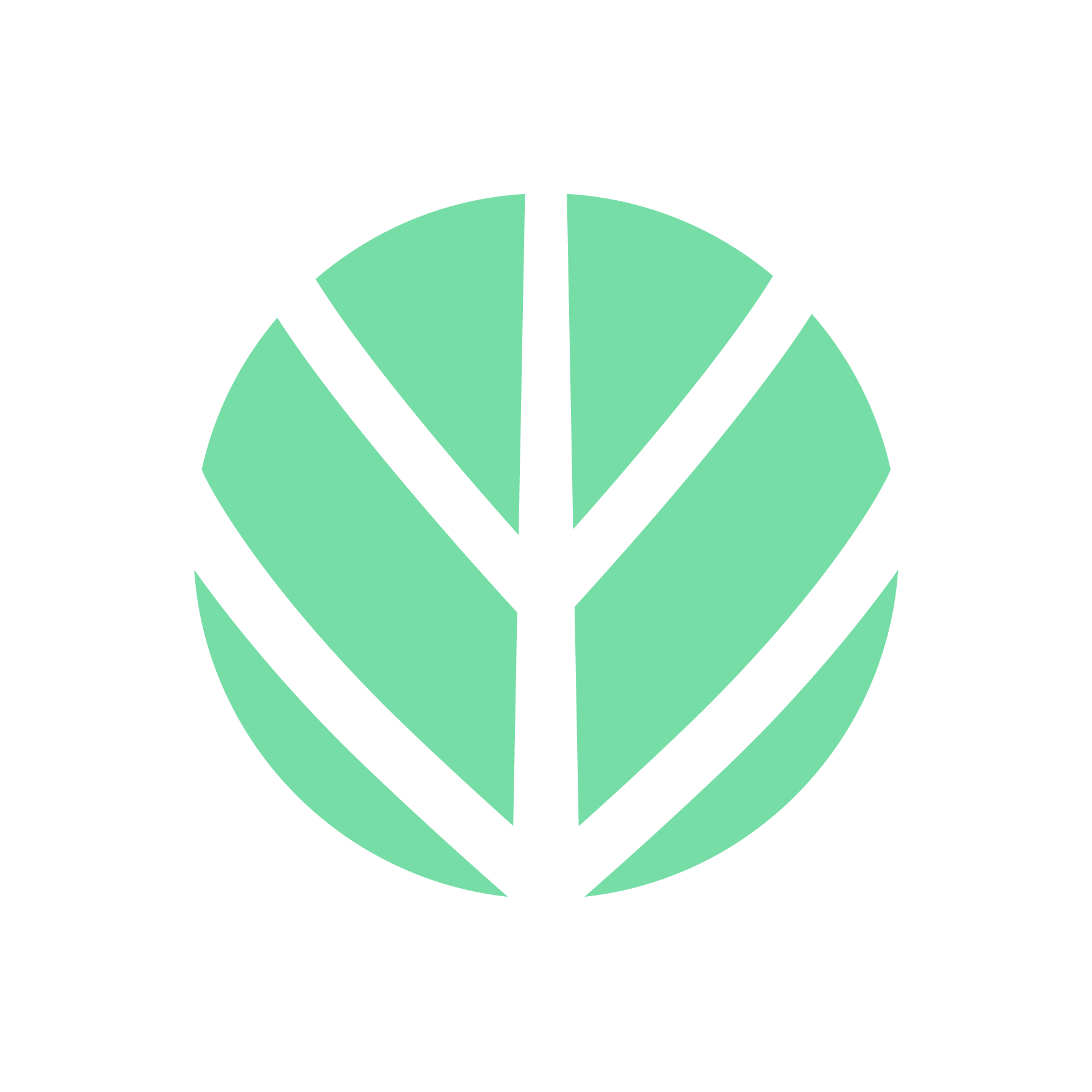 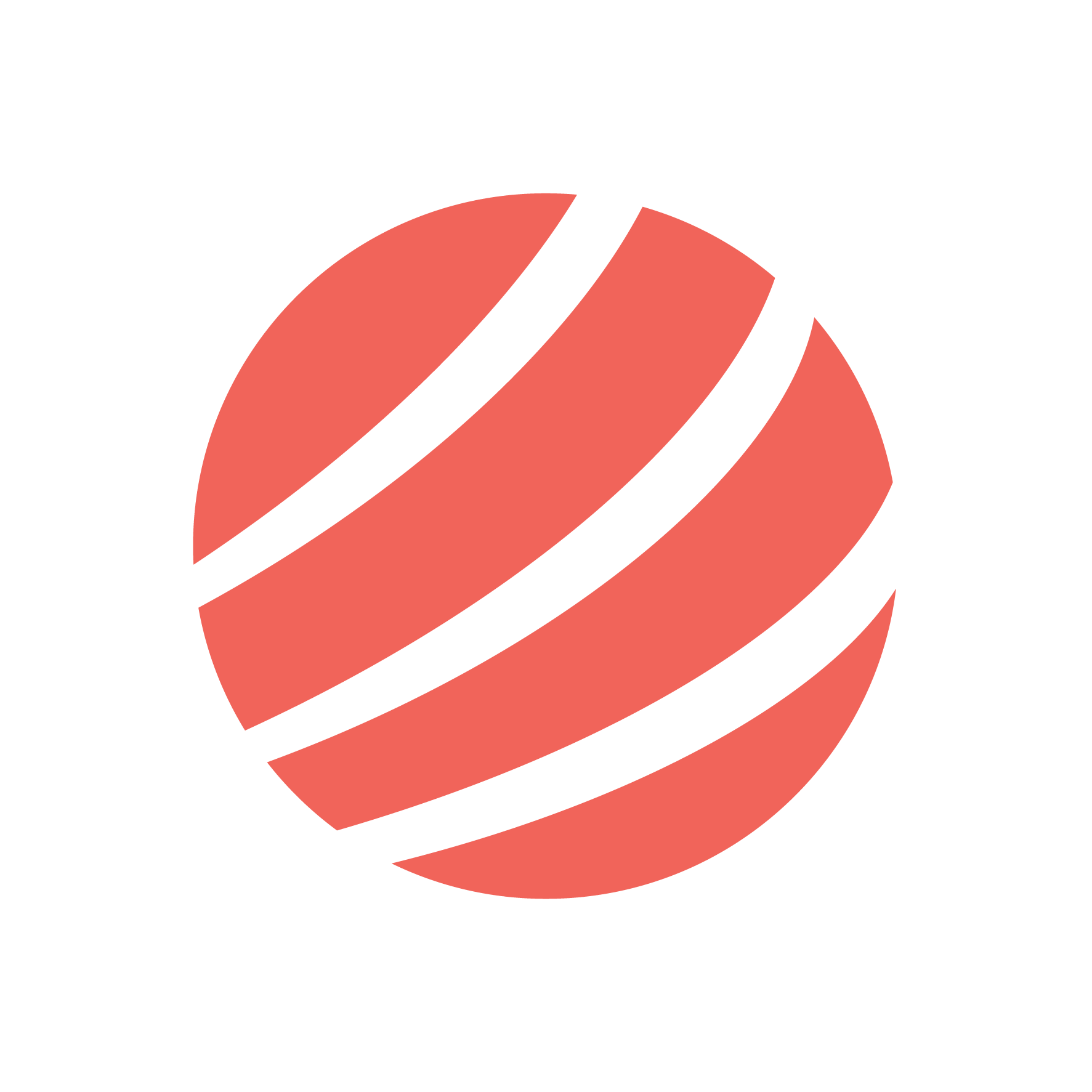 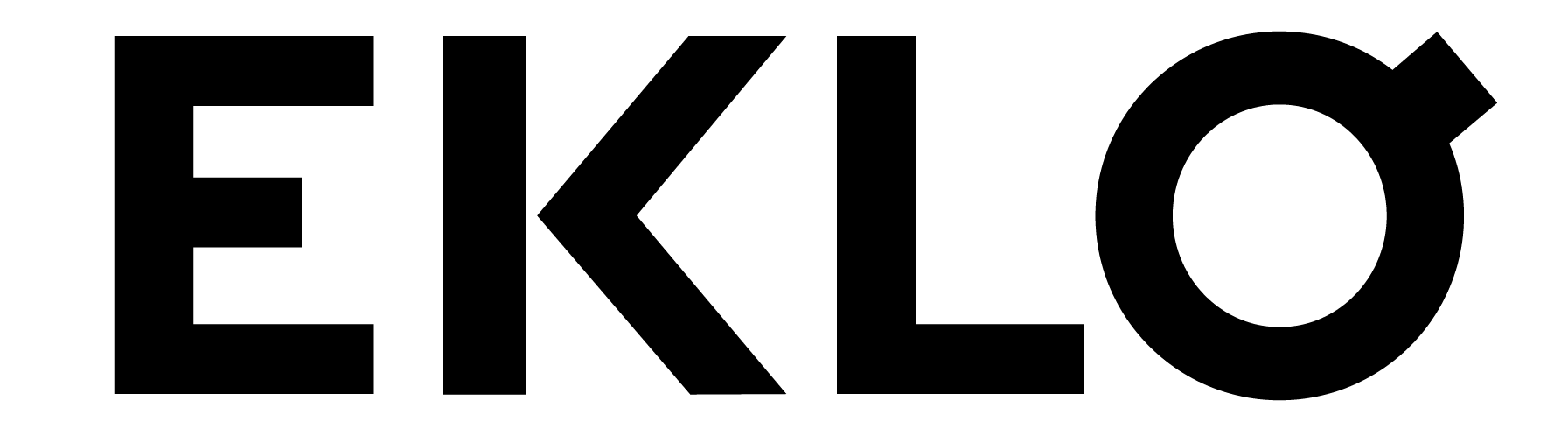